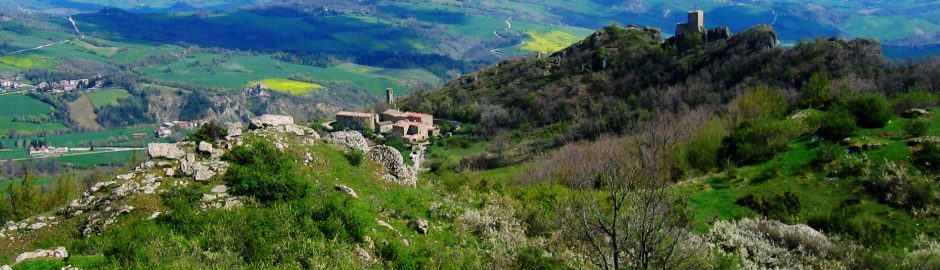 CLUB ALPINO ITALIANO

PROGETTO SCUOLA
50° Corso di Formazione

“Montefeltro”
Borghi e castelli, parchi e natura
 
Carpegna
Luogo del gusto e dello spirito
Parco Naturale del Sasso Simone e Simoncello
 
15-19 aprile 2022
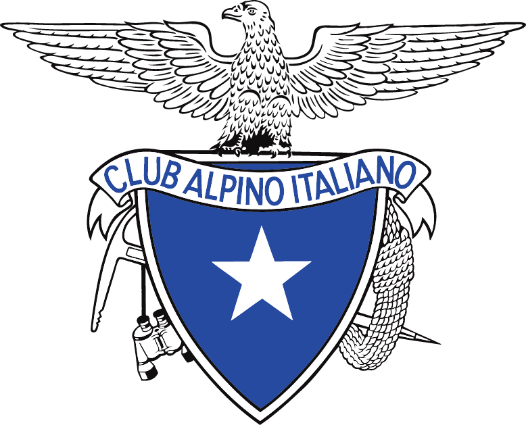 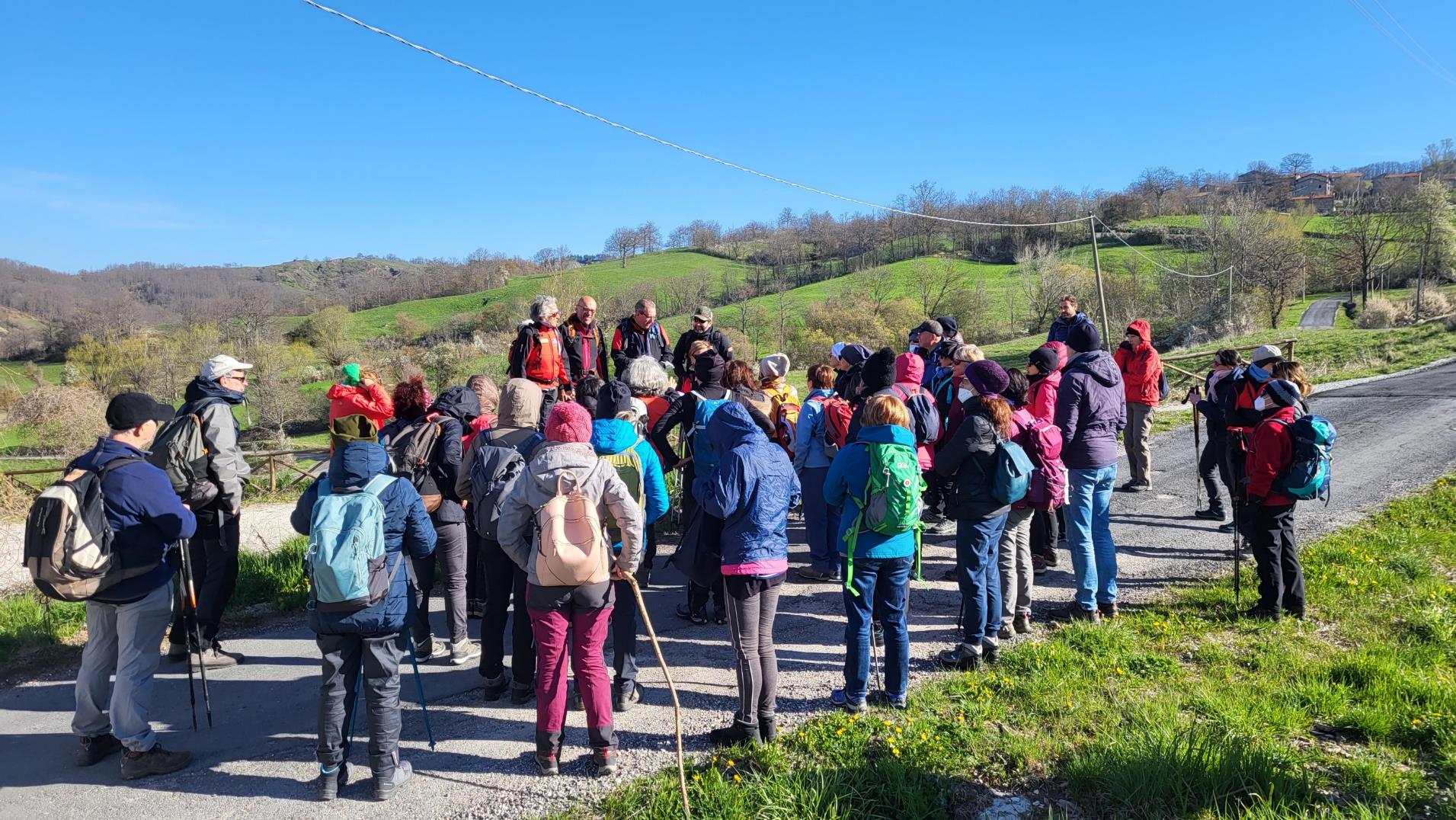 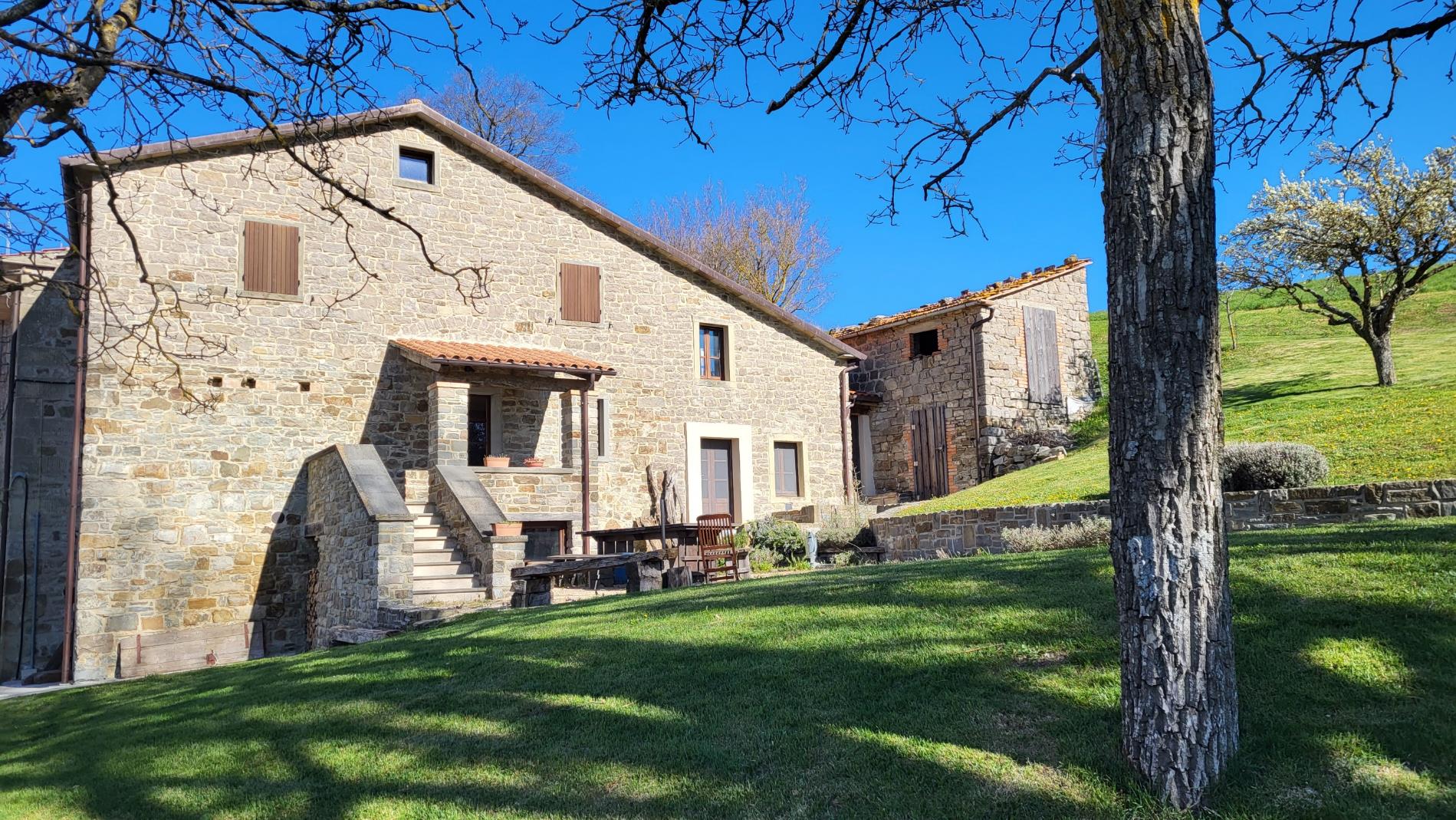 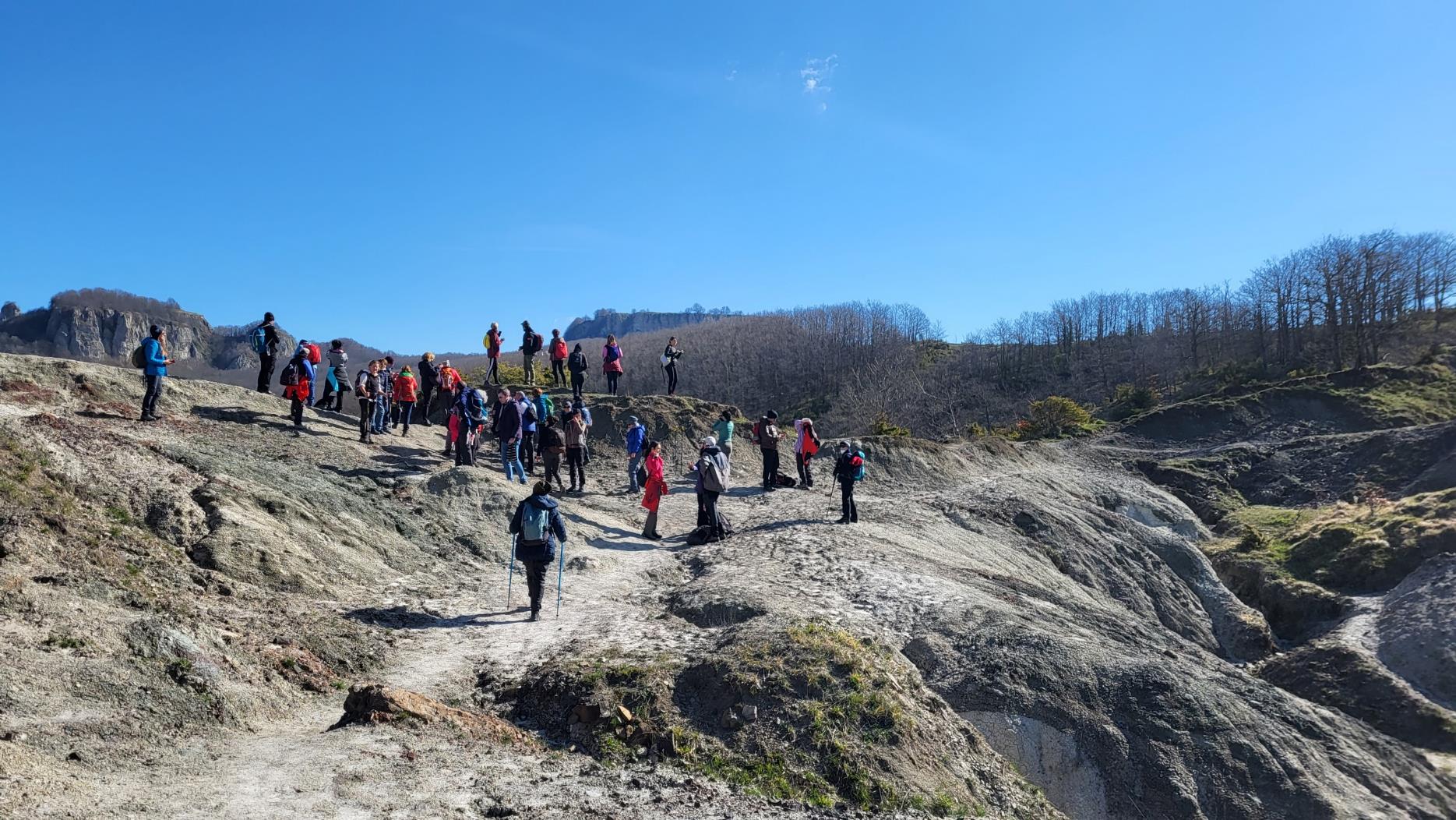 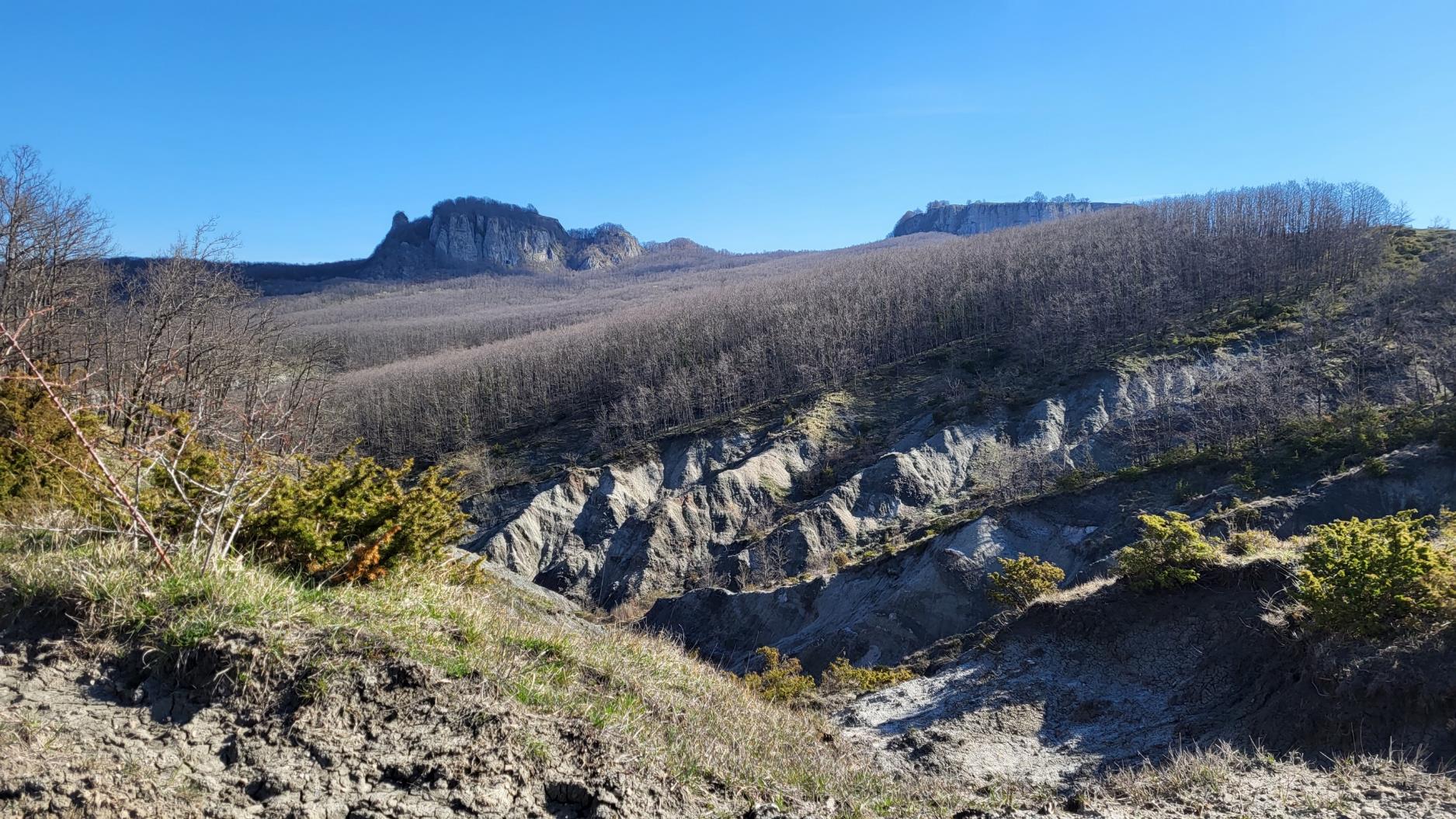 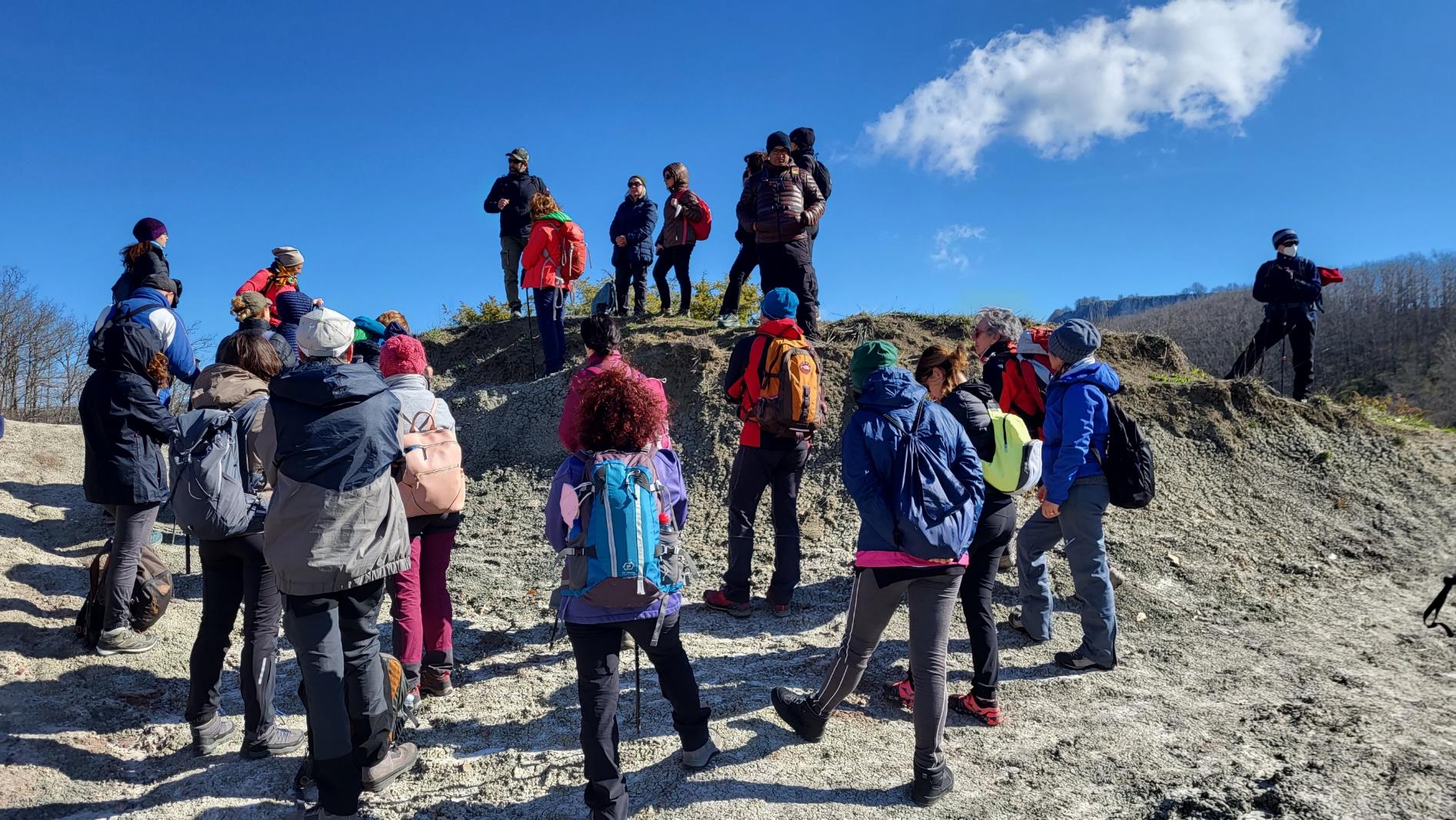 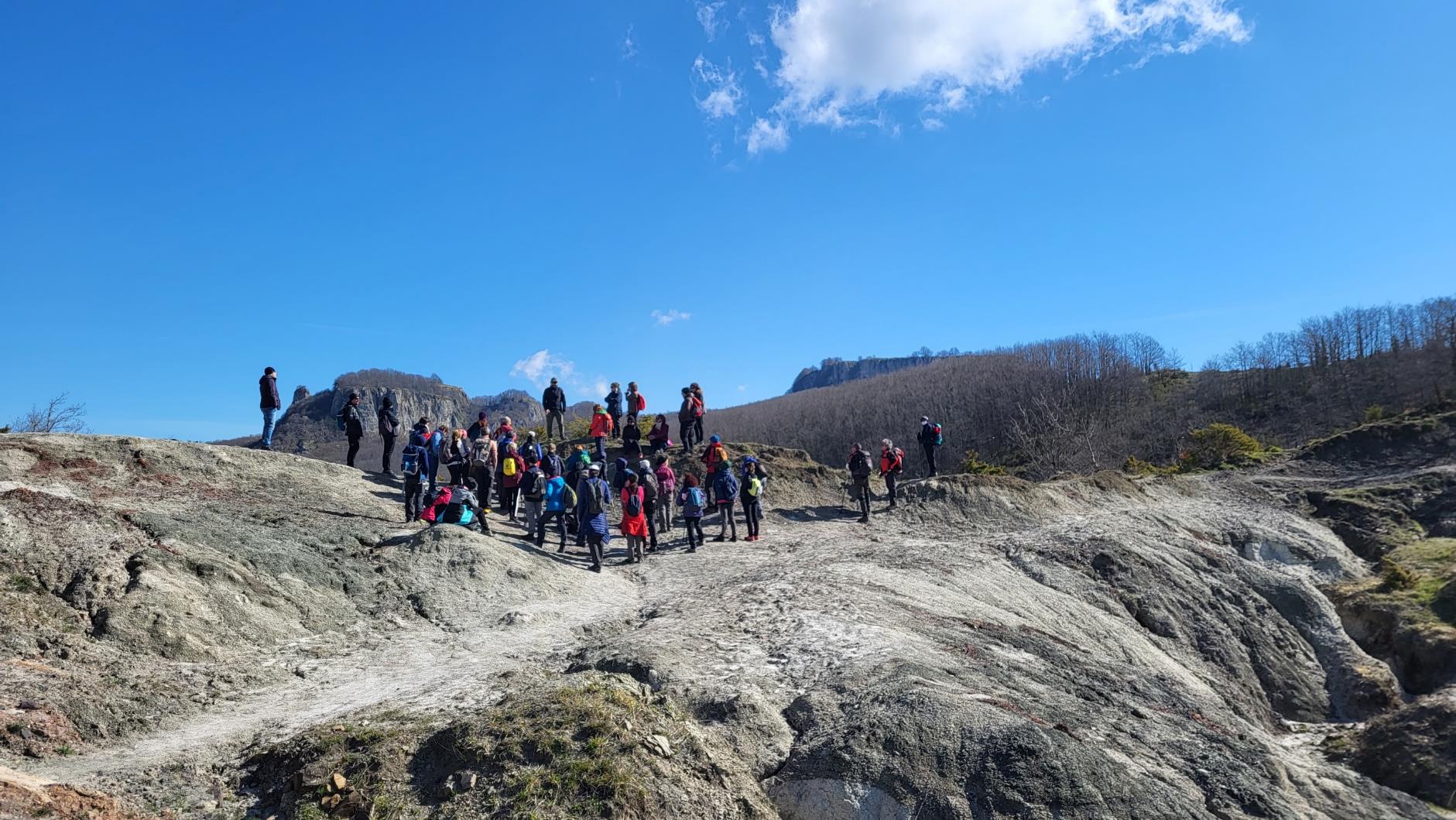 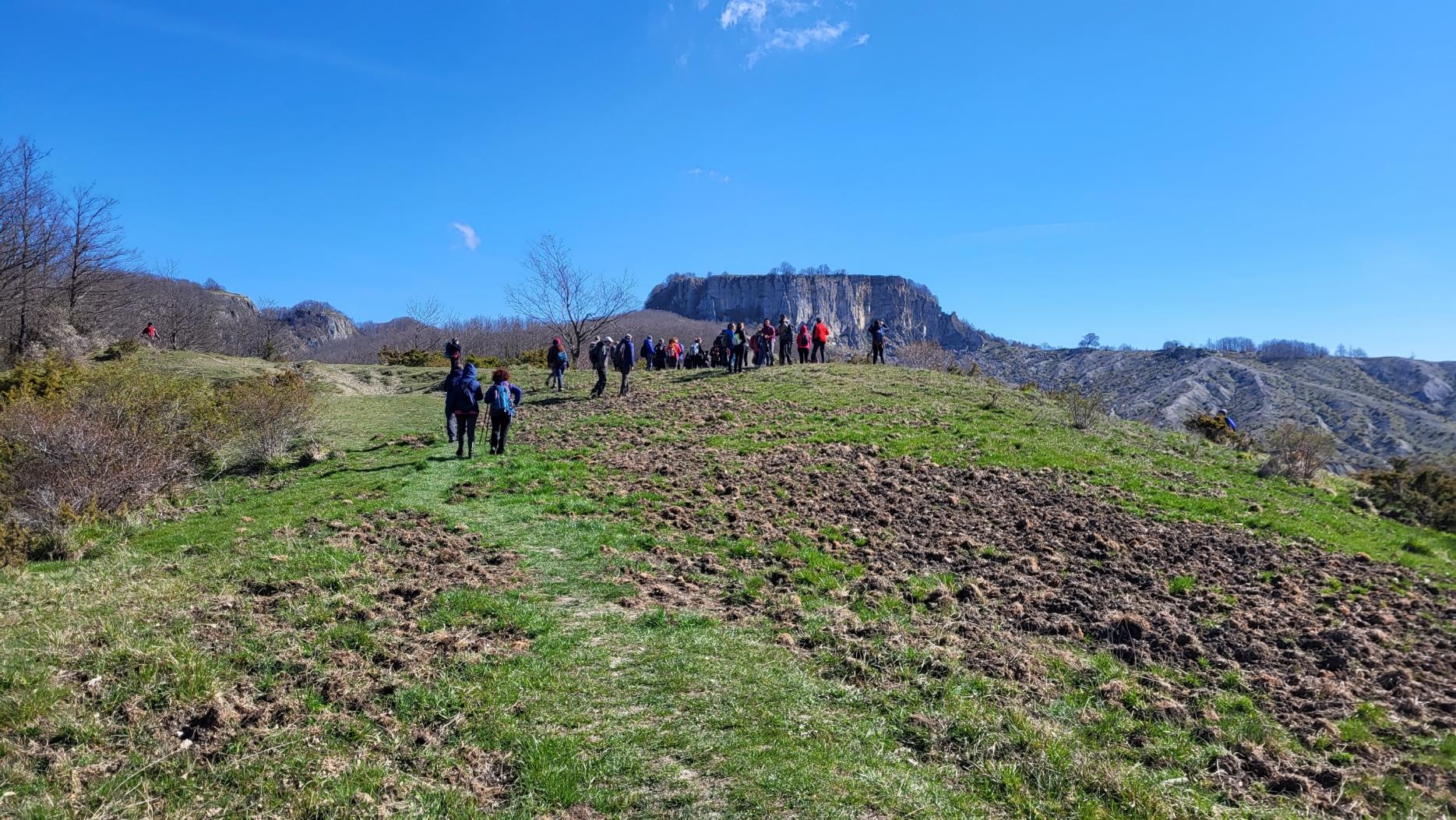 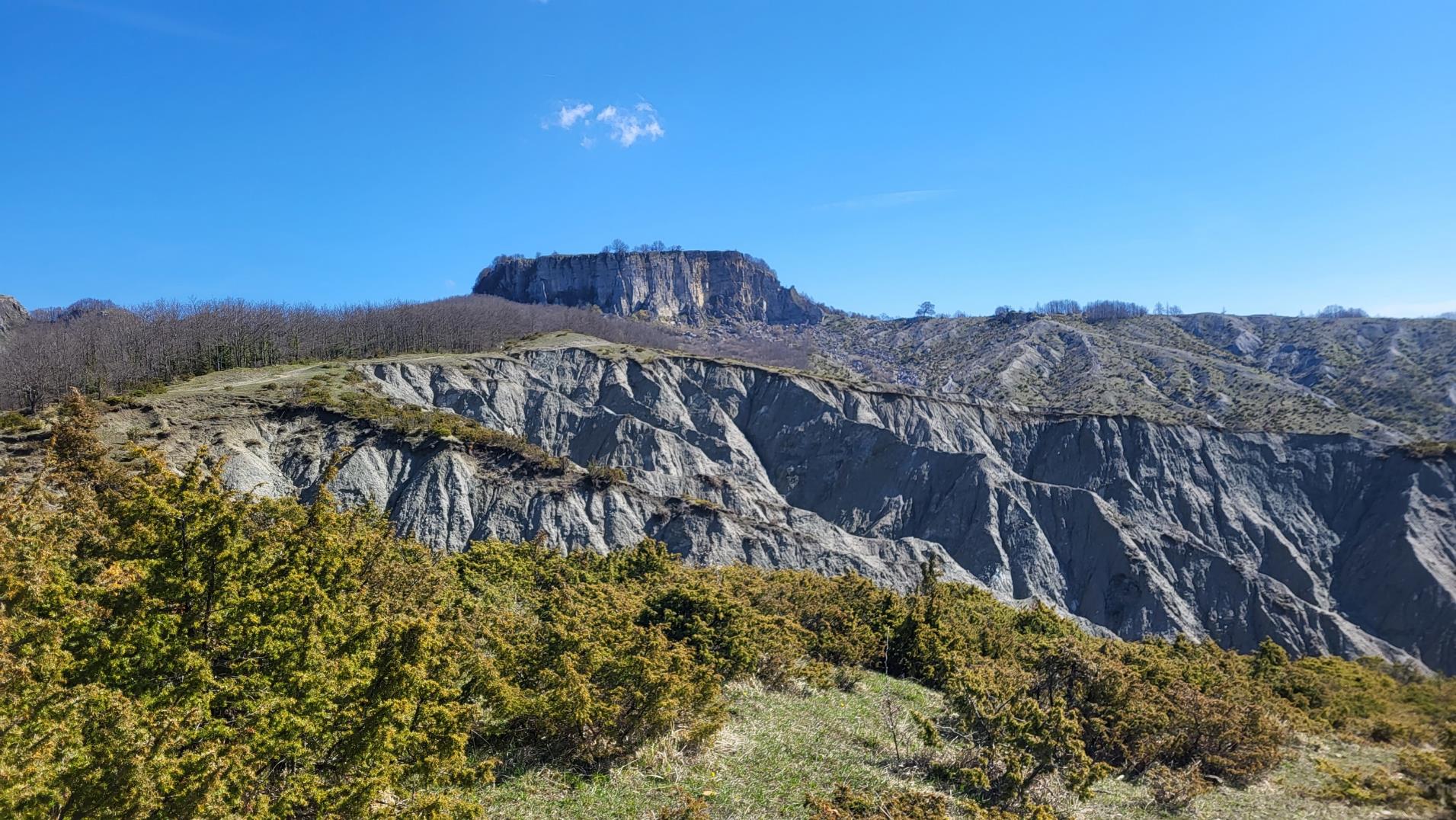 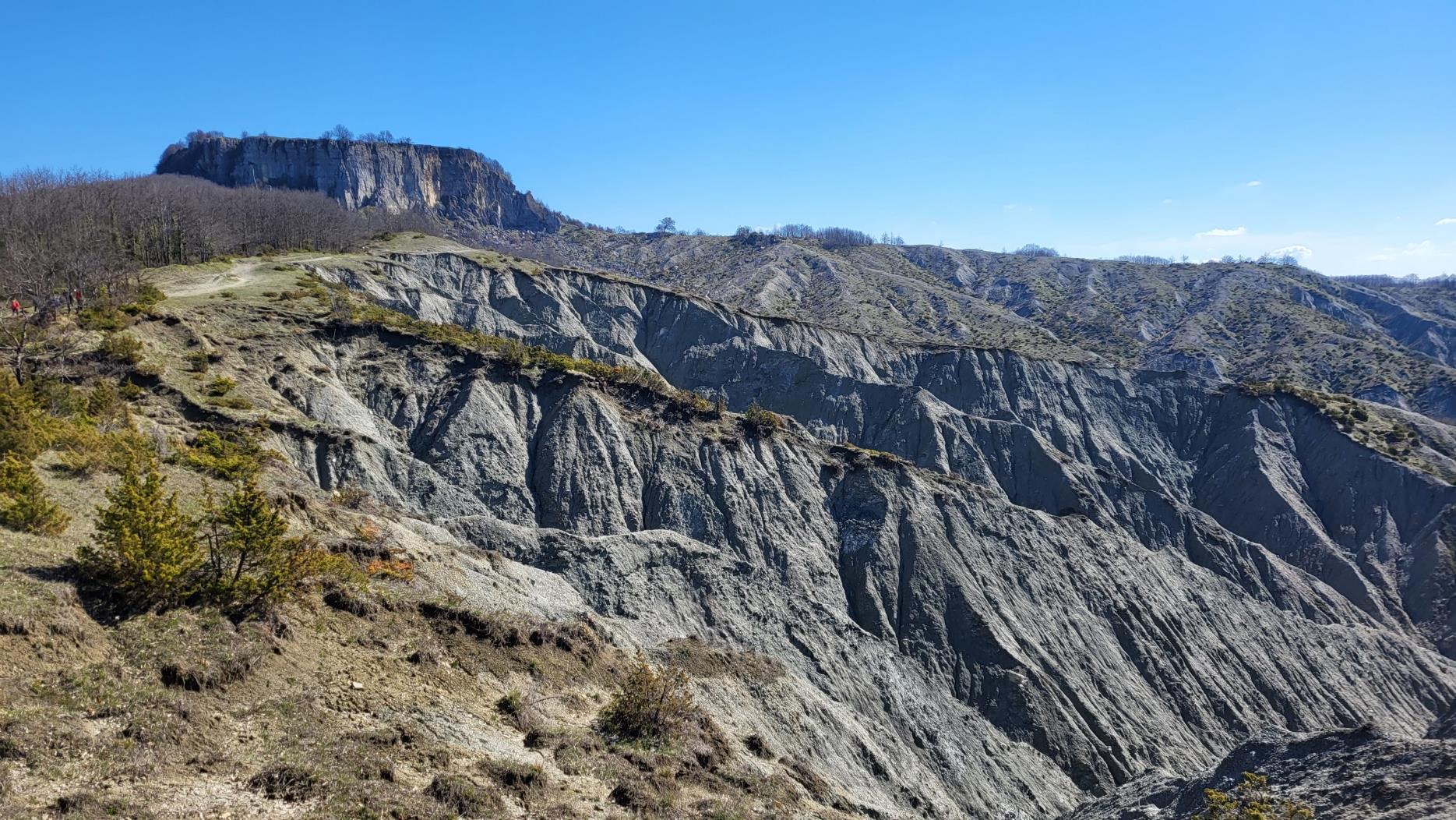 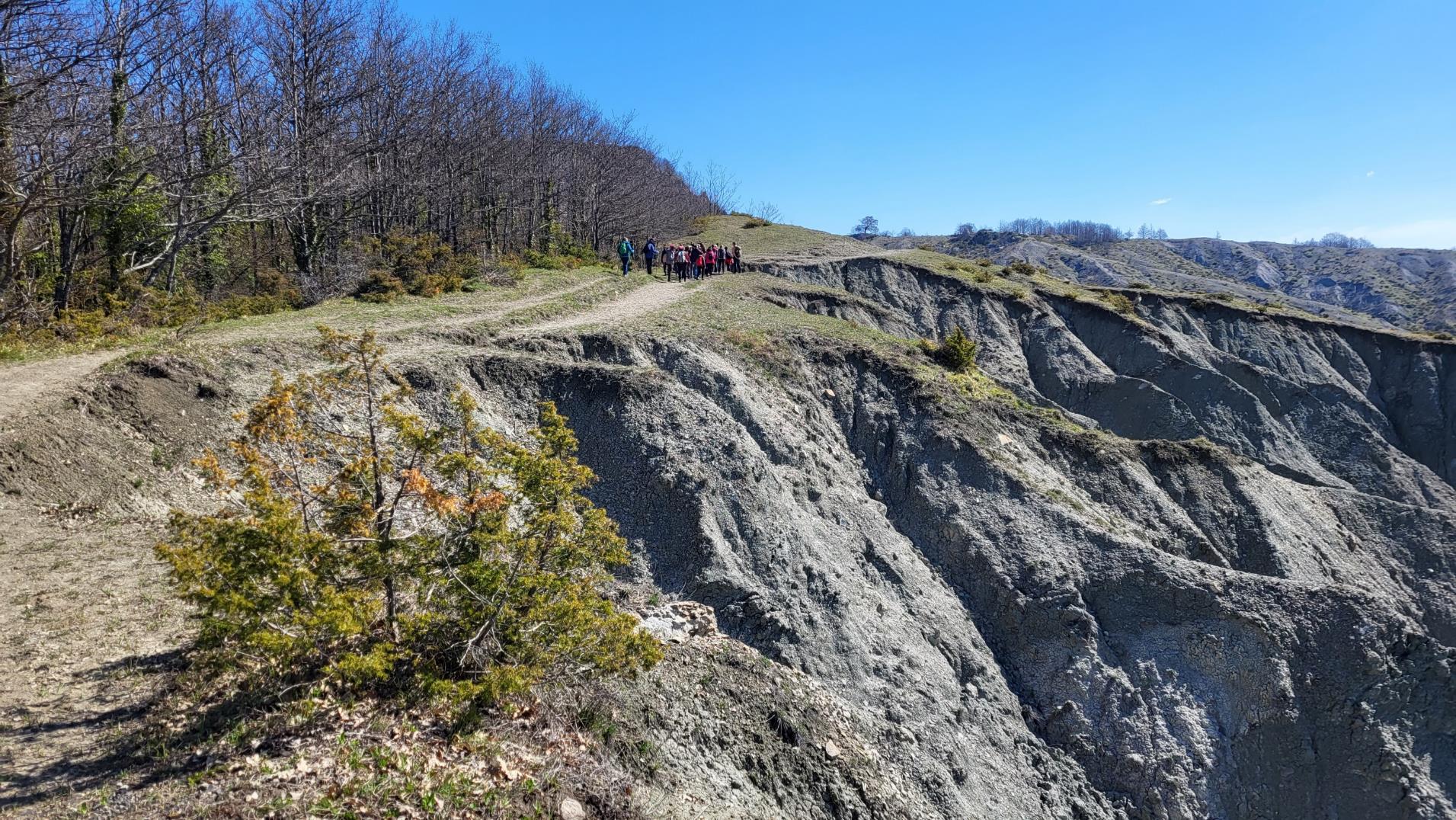 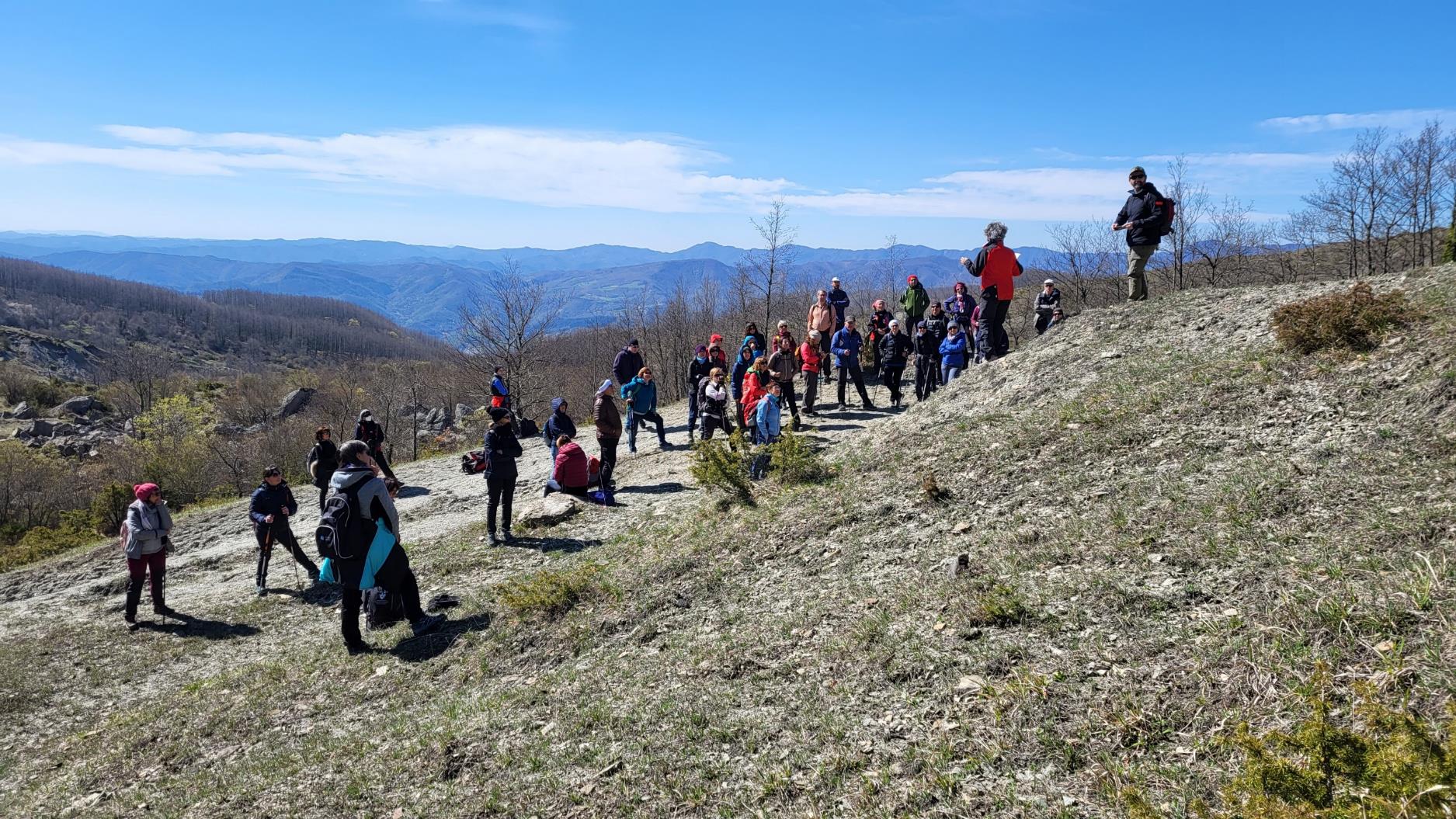 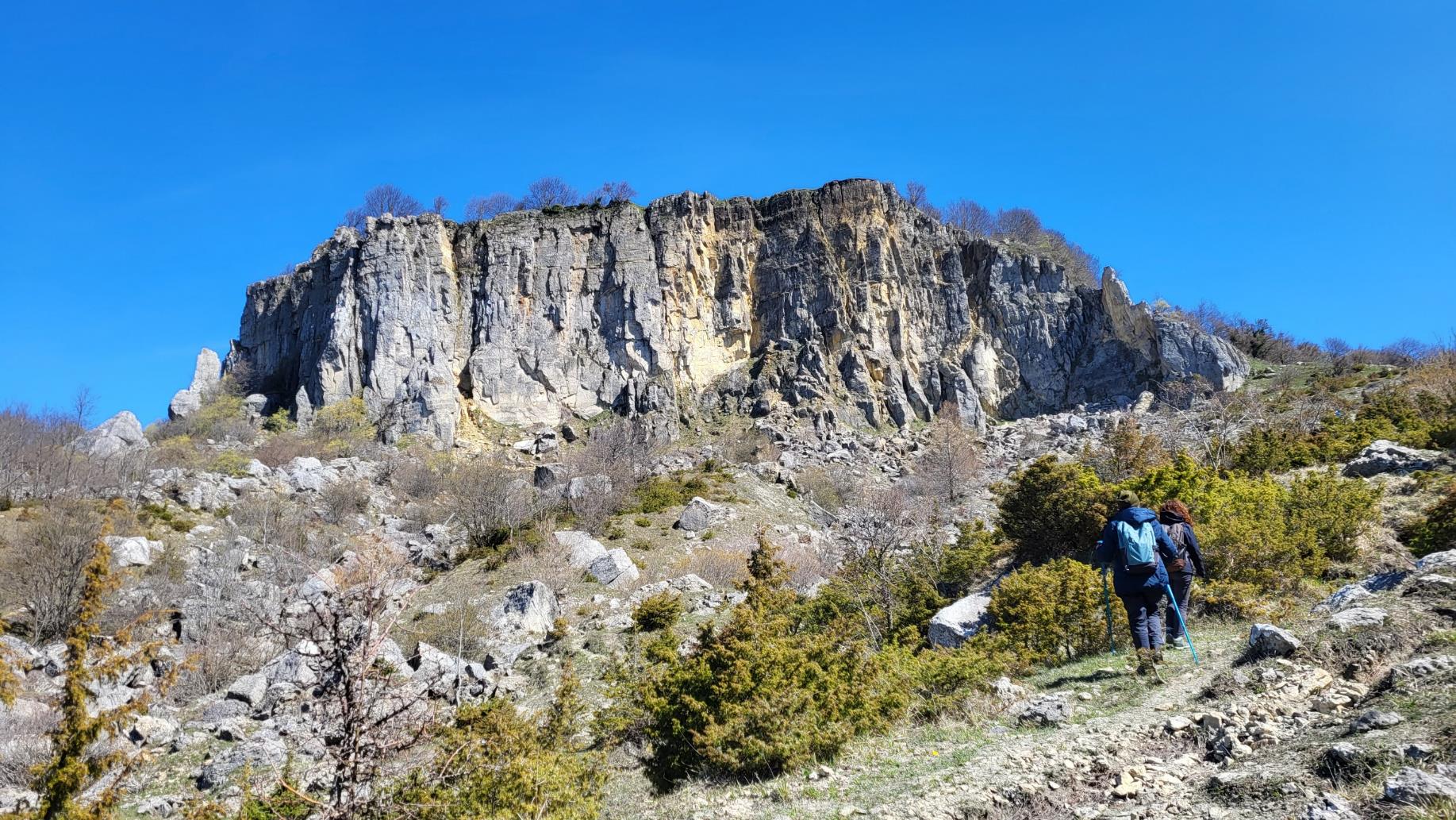 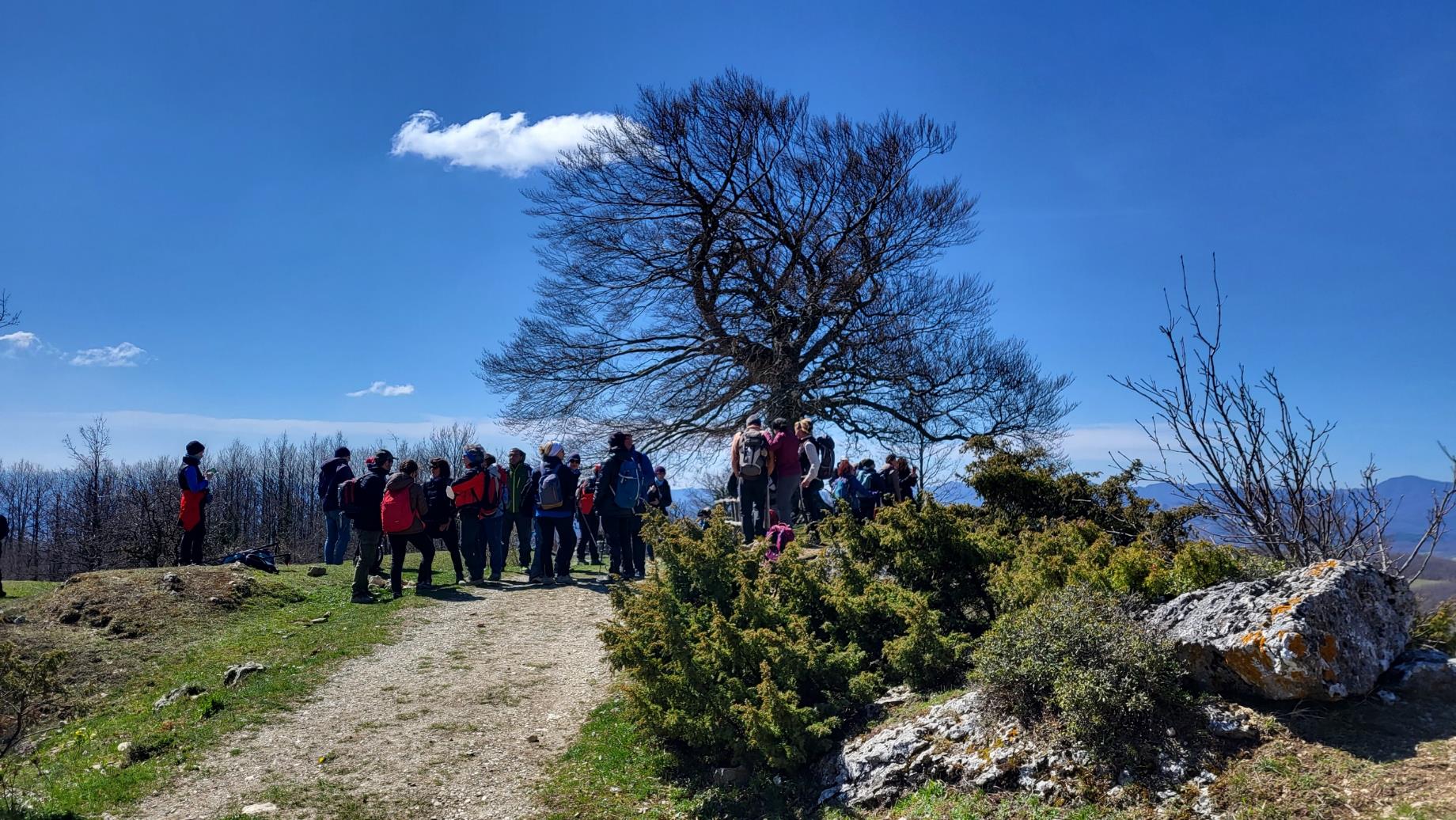 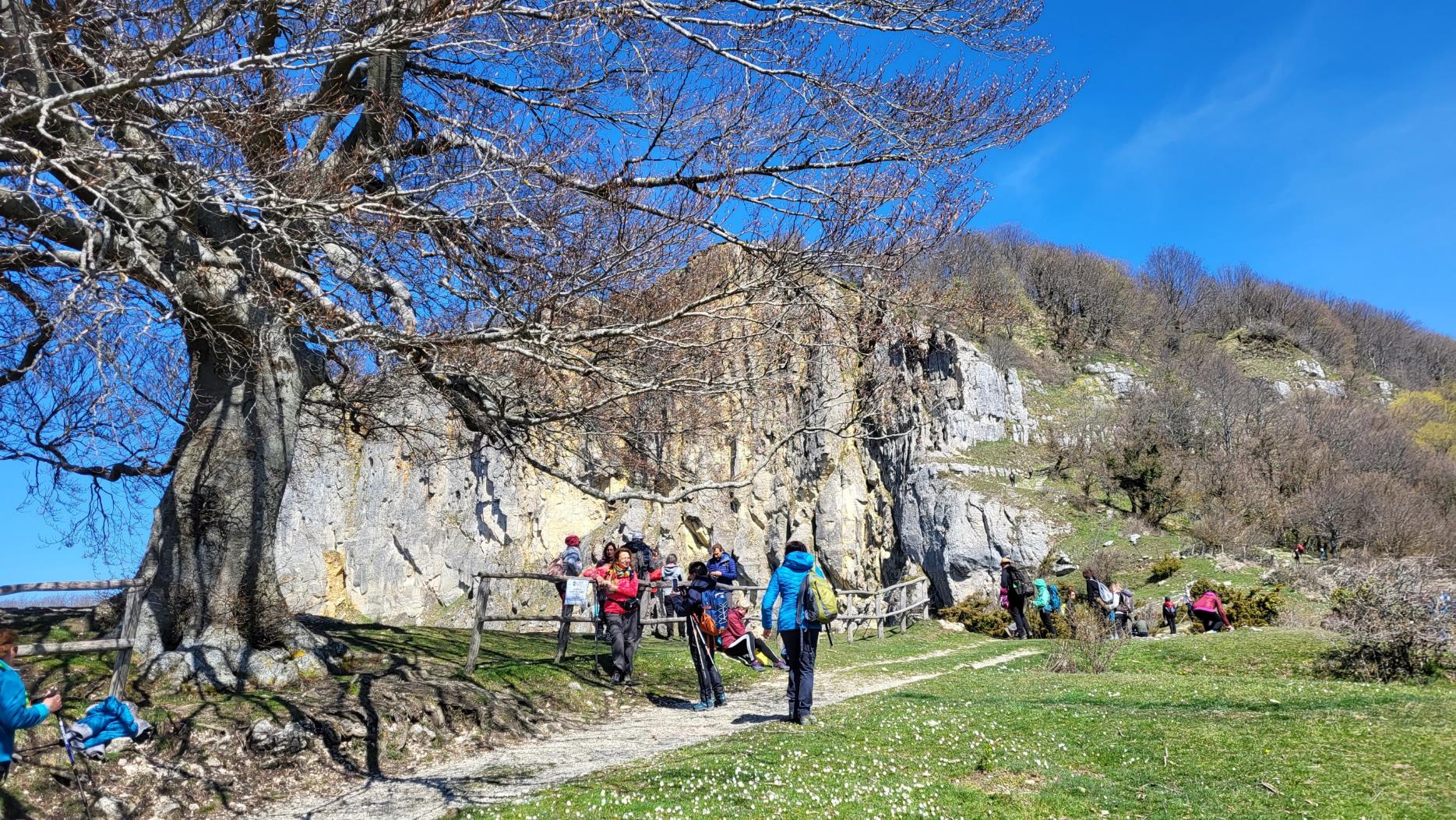 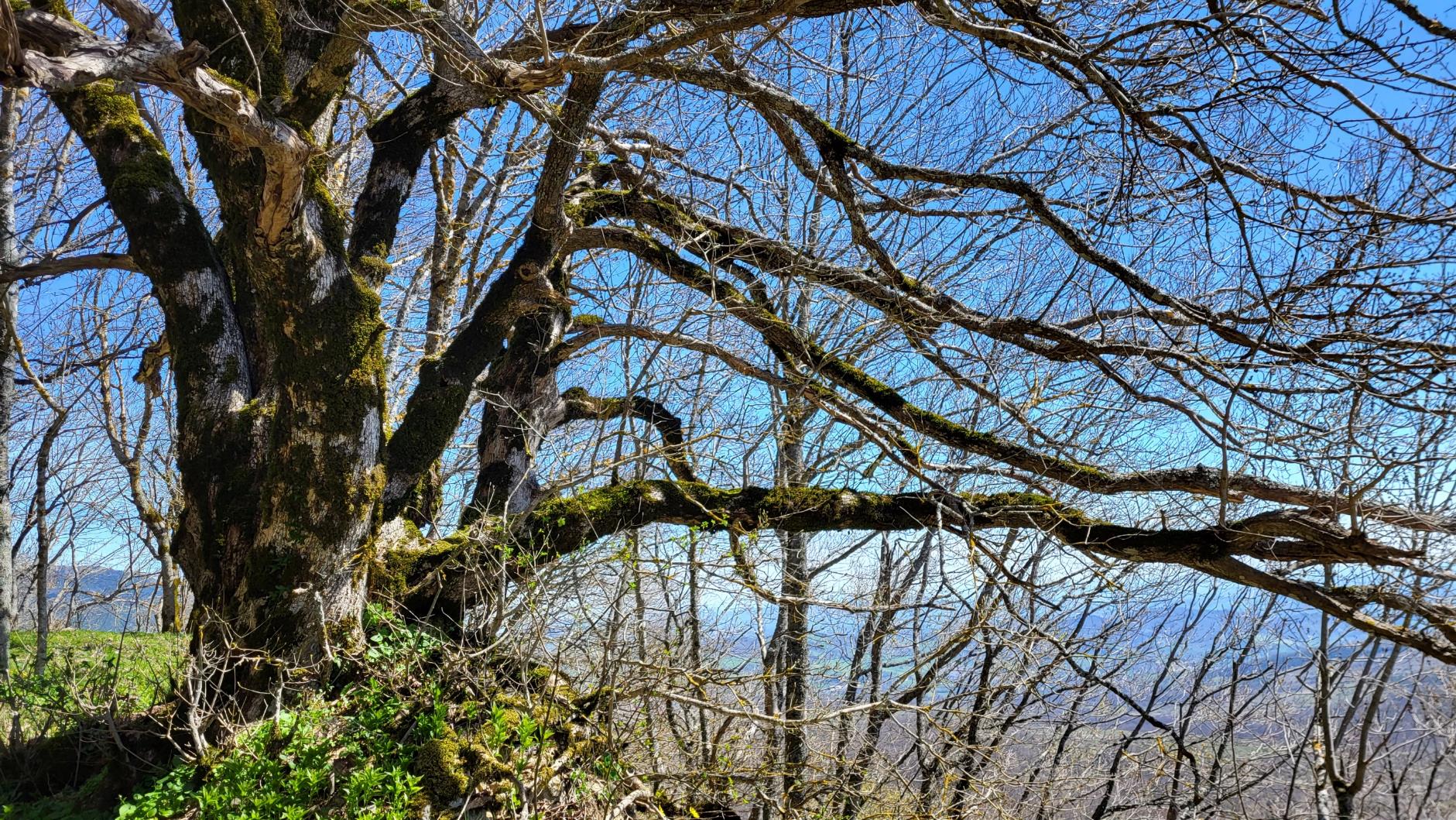 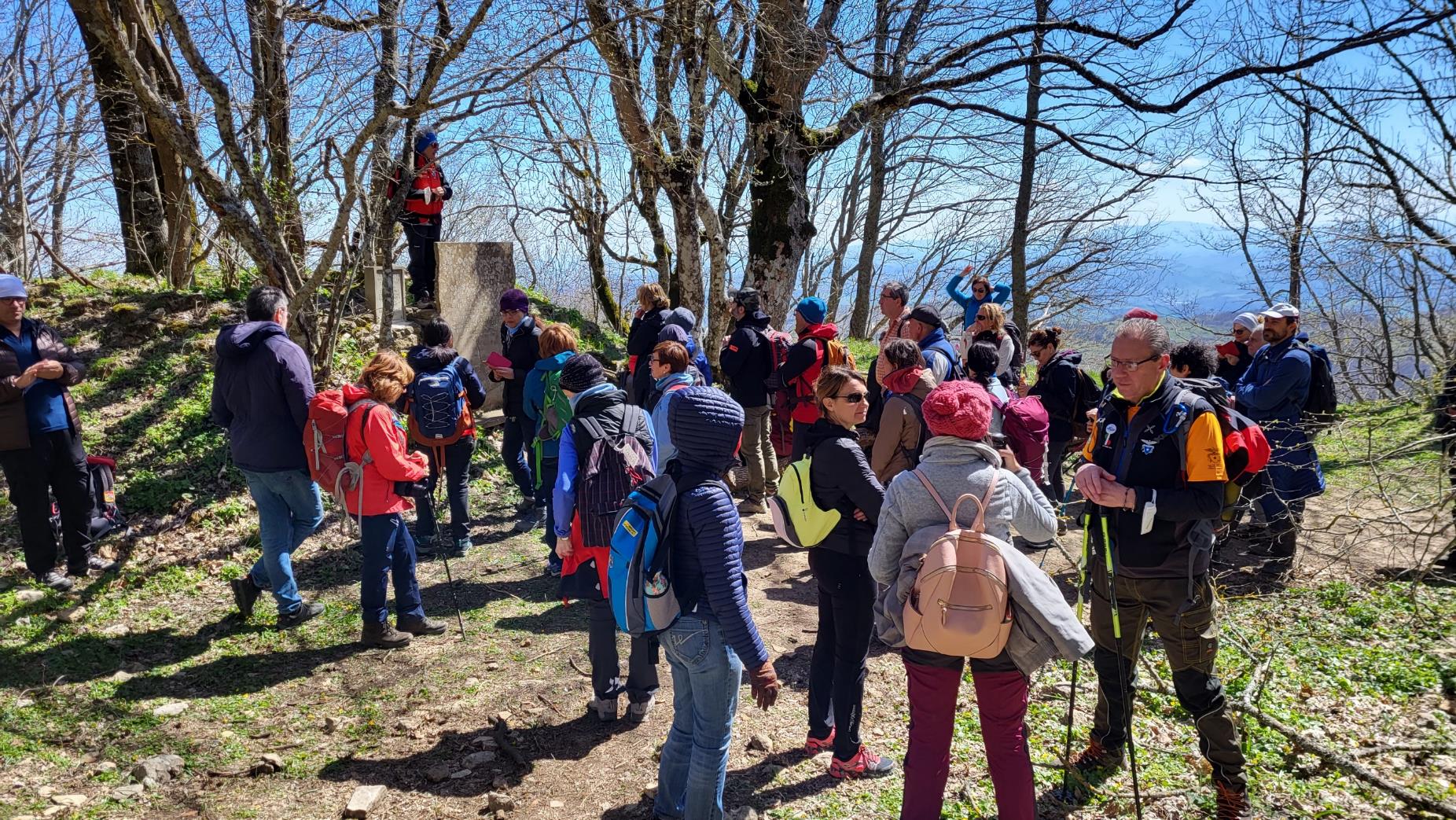 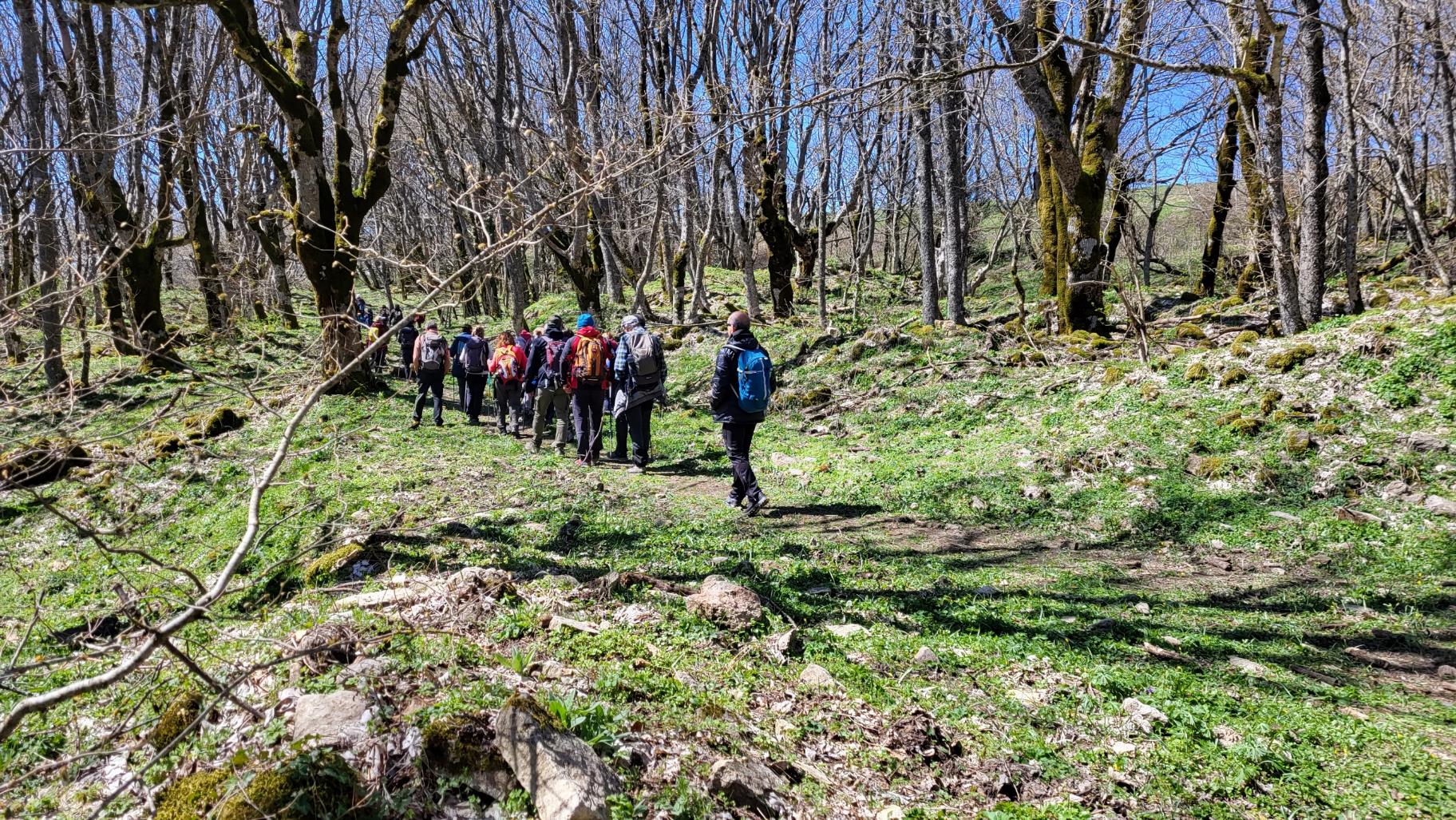 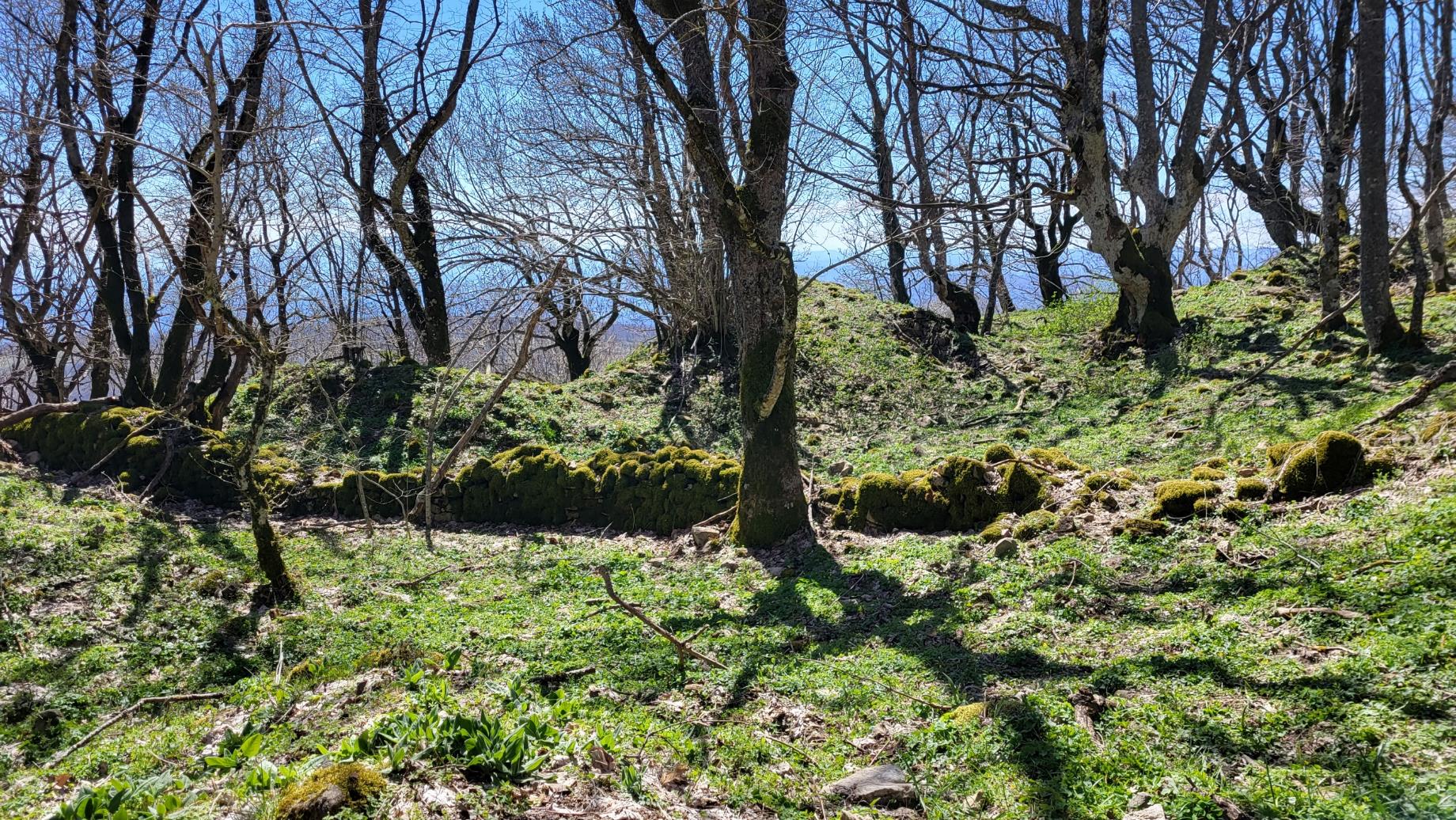 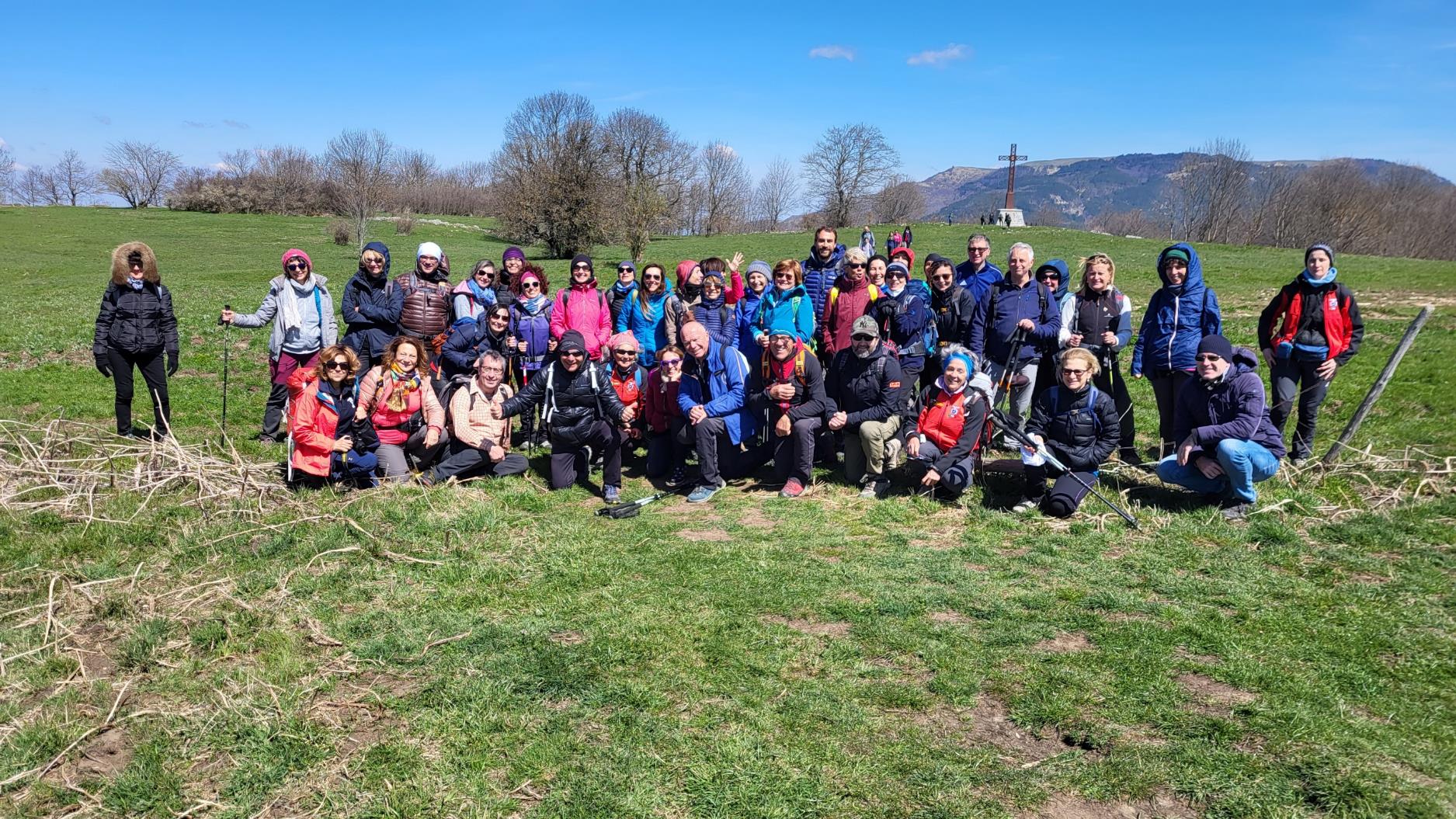 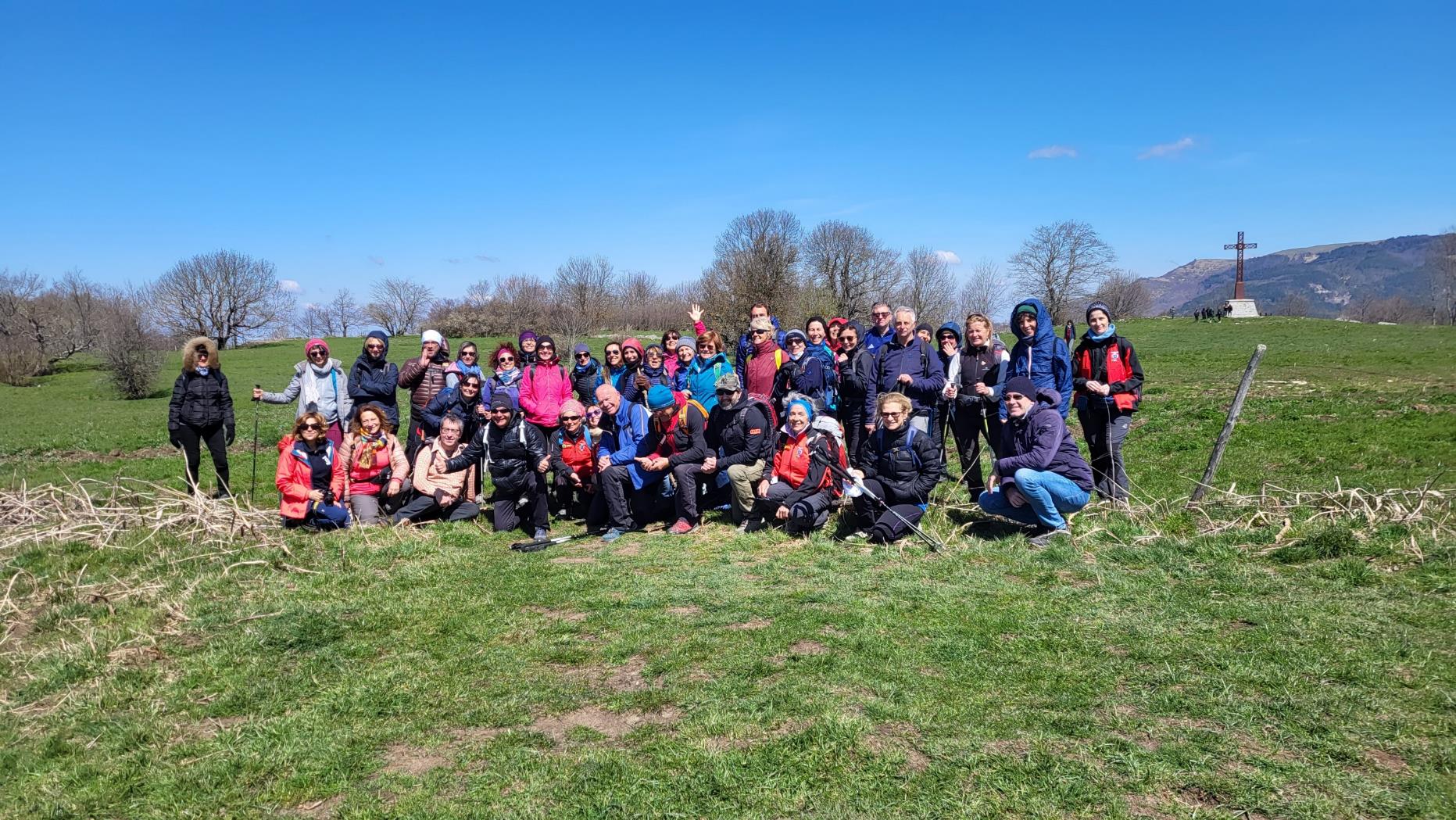 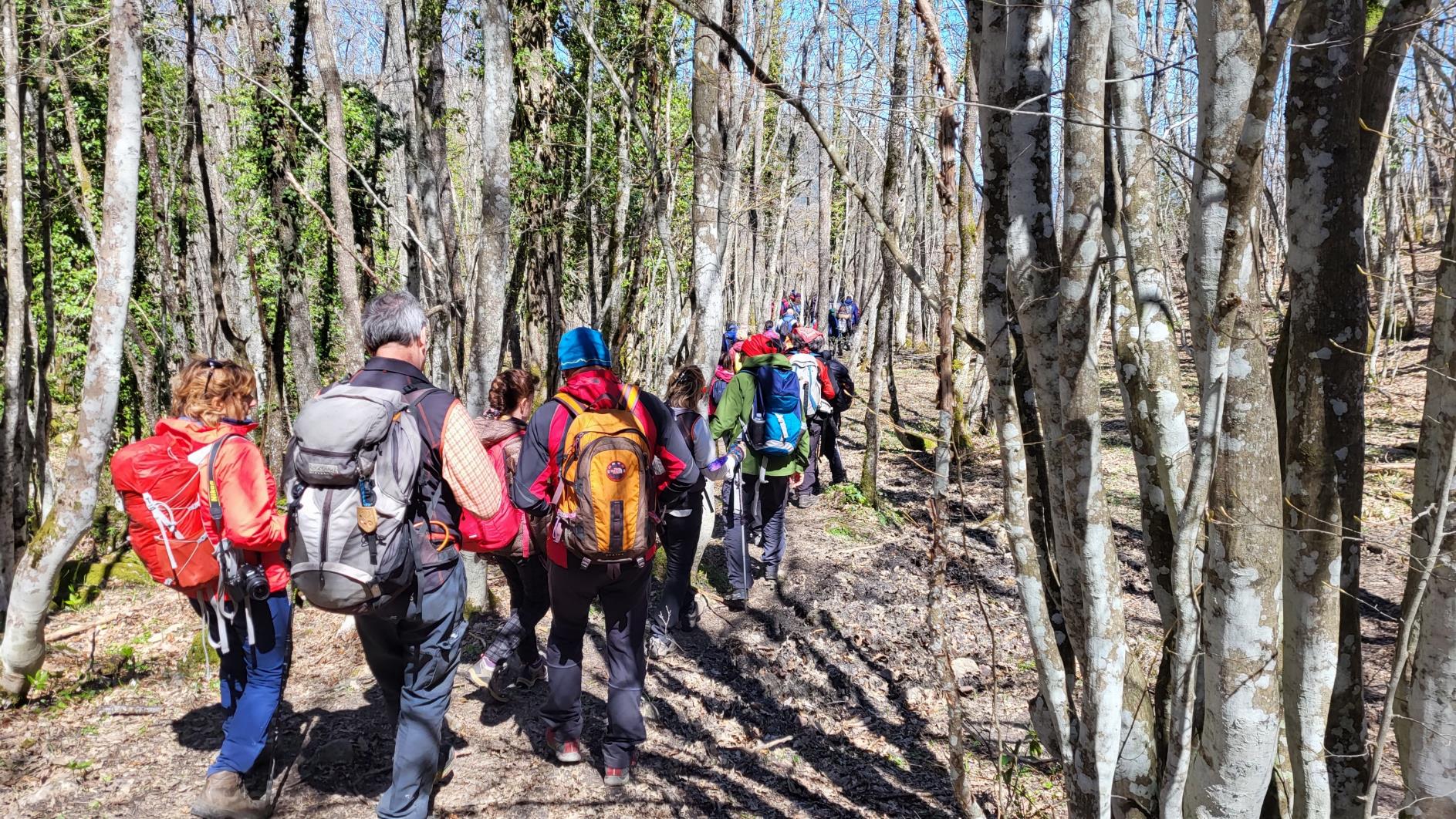 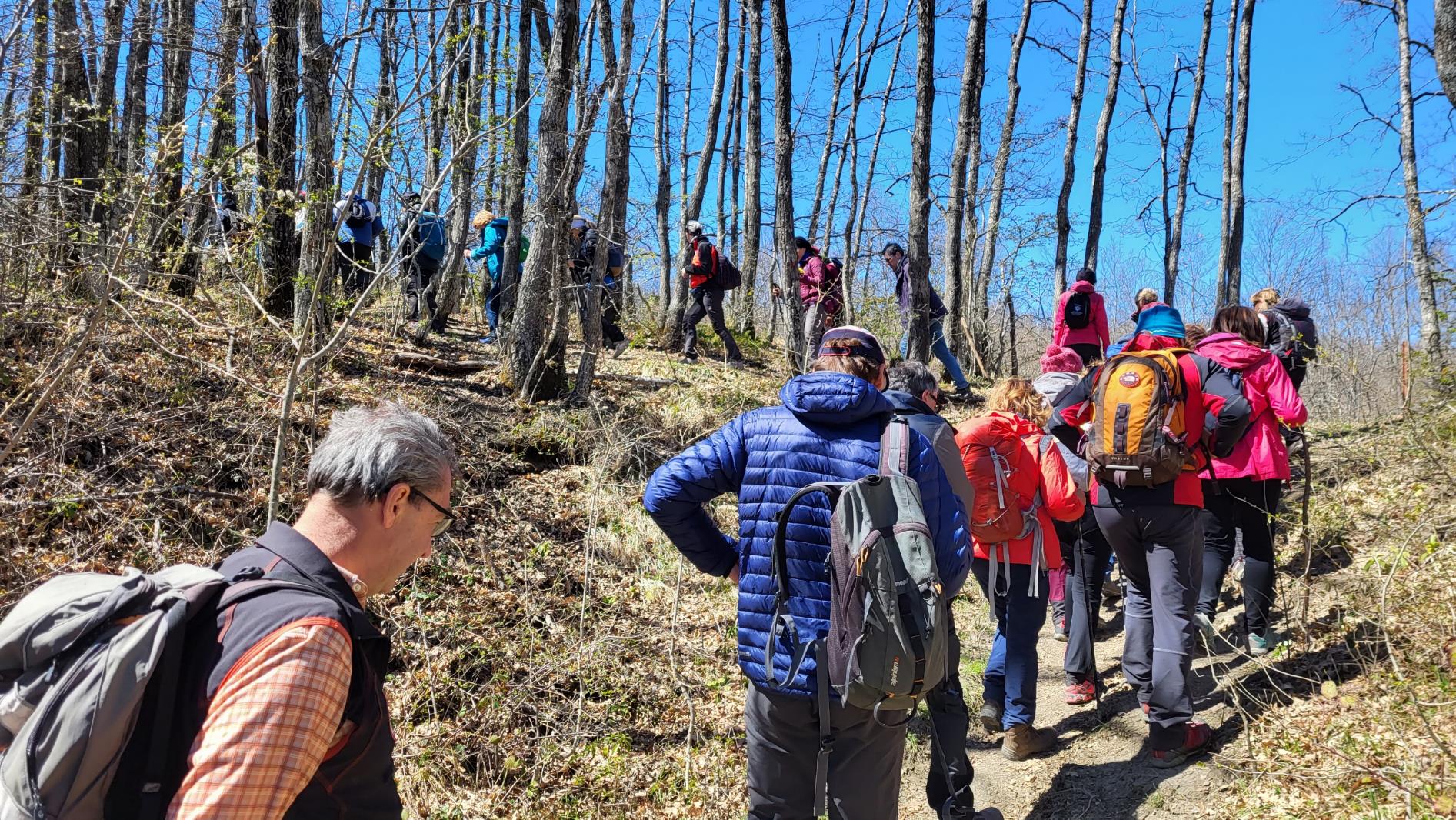 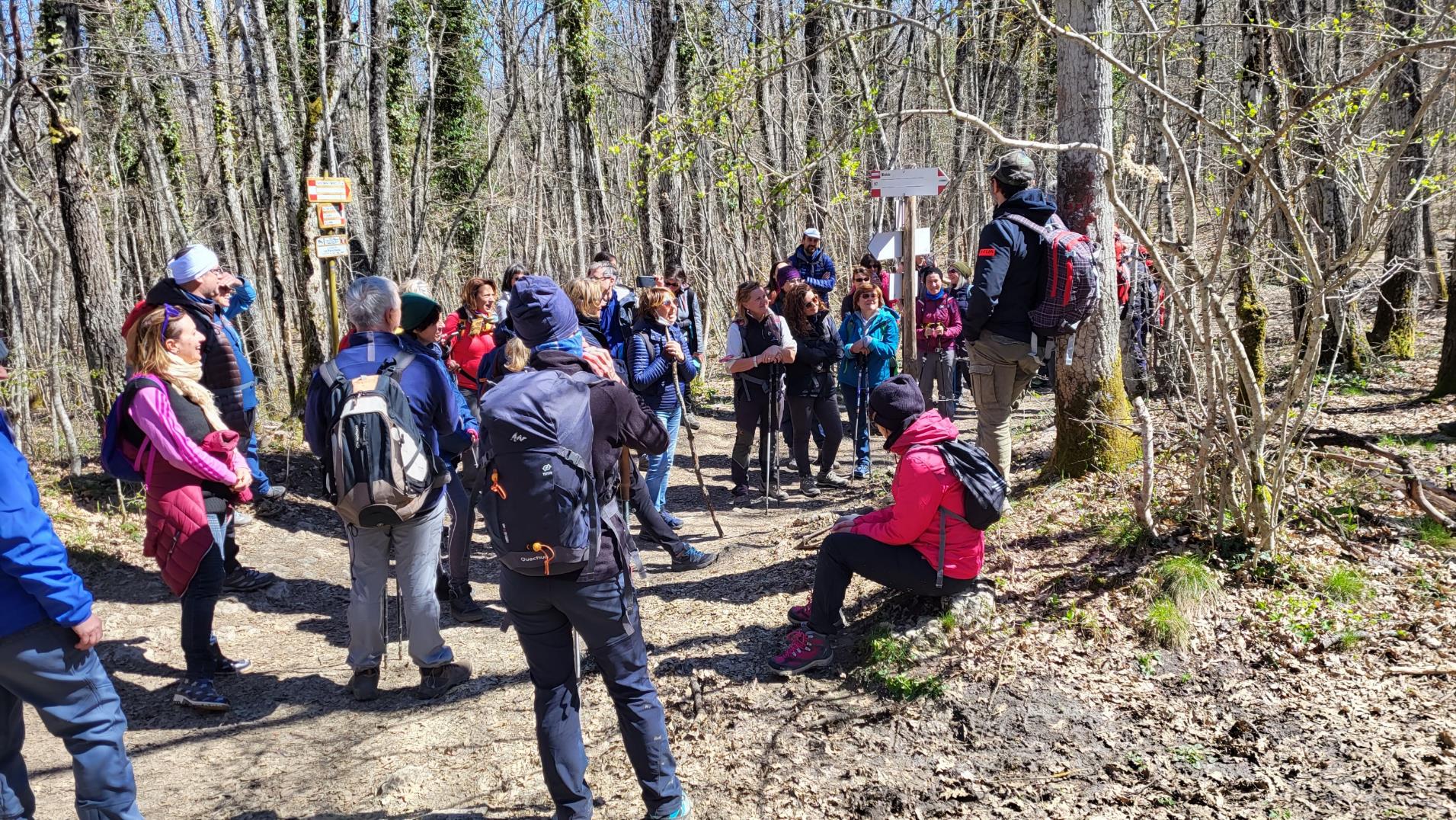 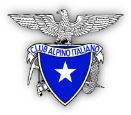 50° corso nazionale di formazione
per insegnanti

“Montefeltro”
Borghi e castelli, parchi e natura
 
Carpegna
Luogo del gusto e dello spirito
Parco Naturale del Sasso Simone e Simoncello
 
15-19 aprile 2022
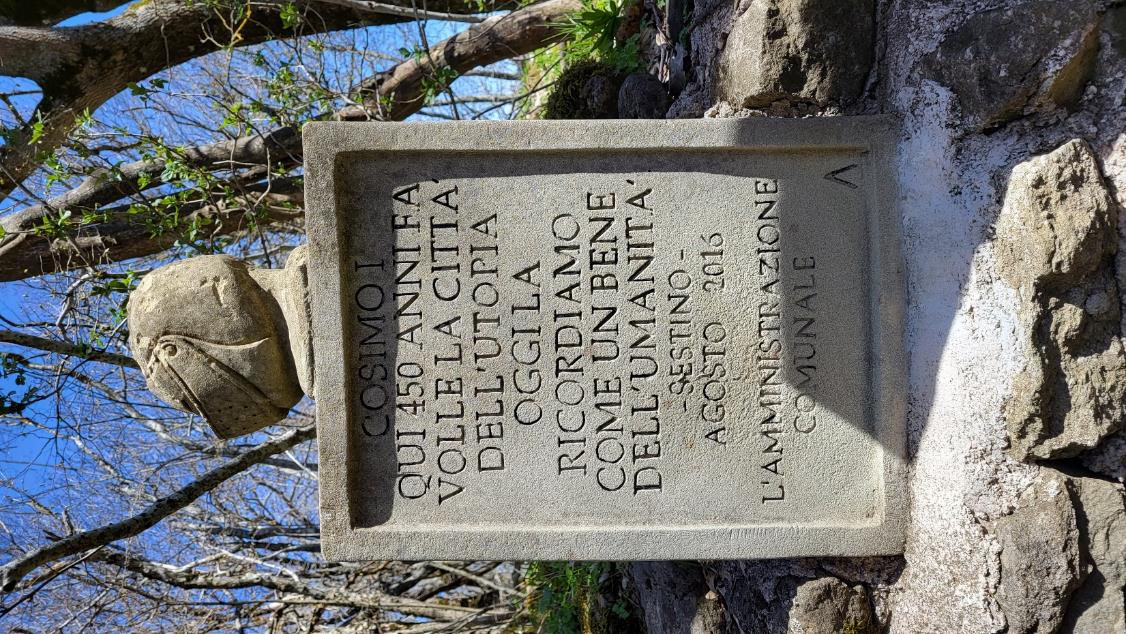 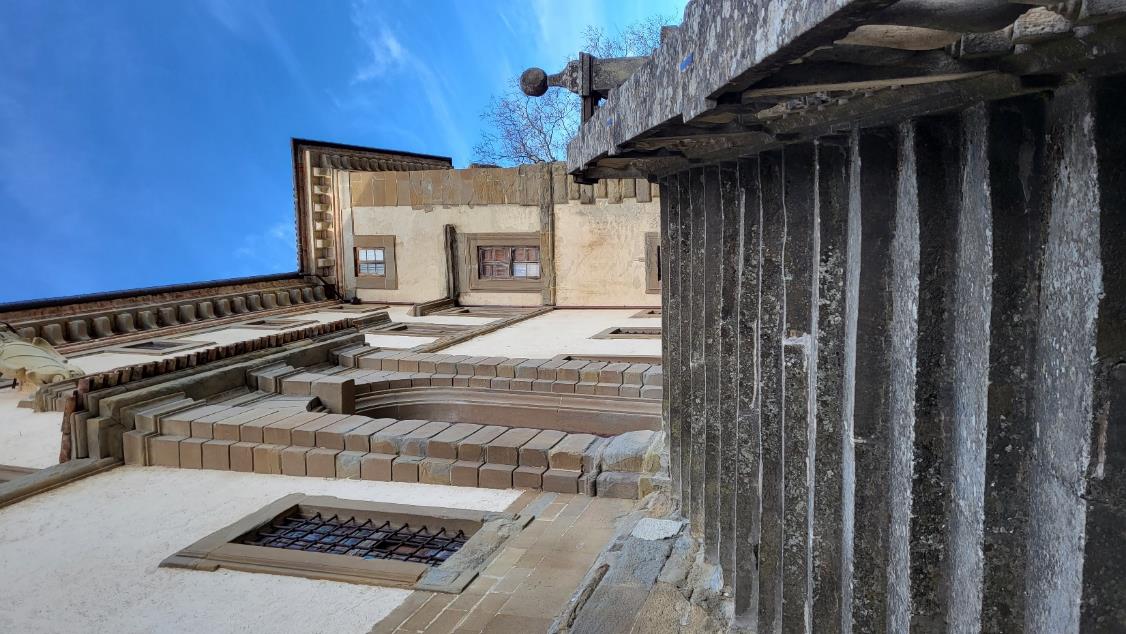 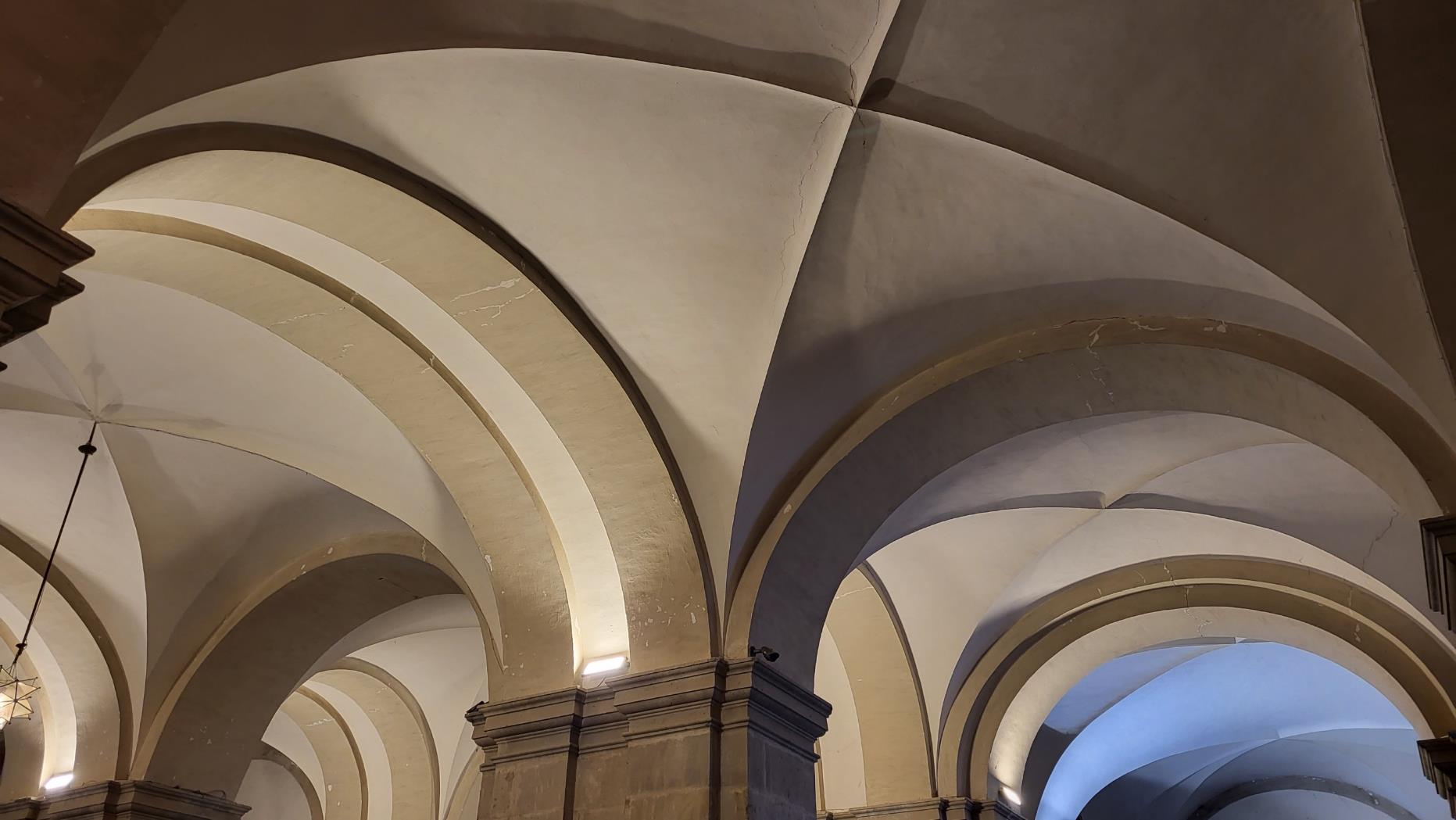 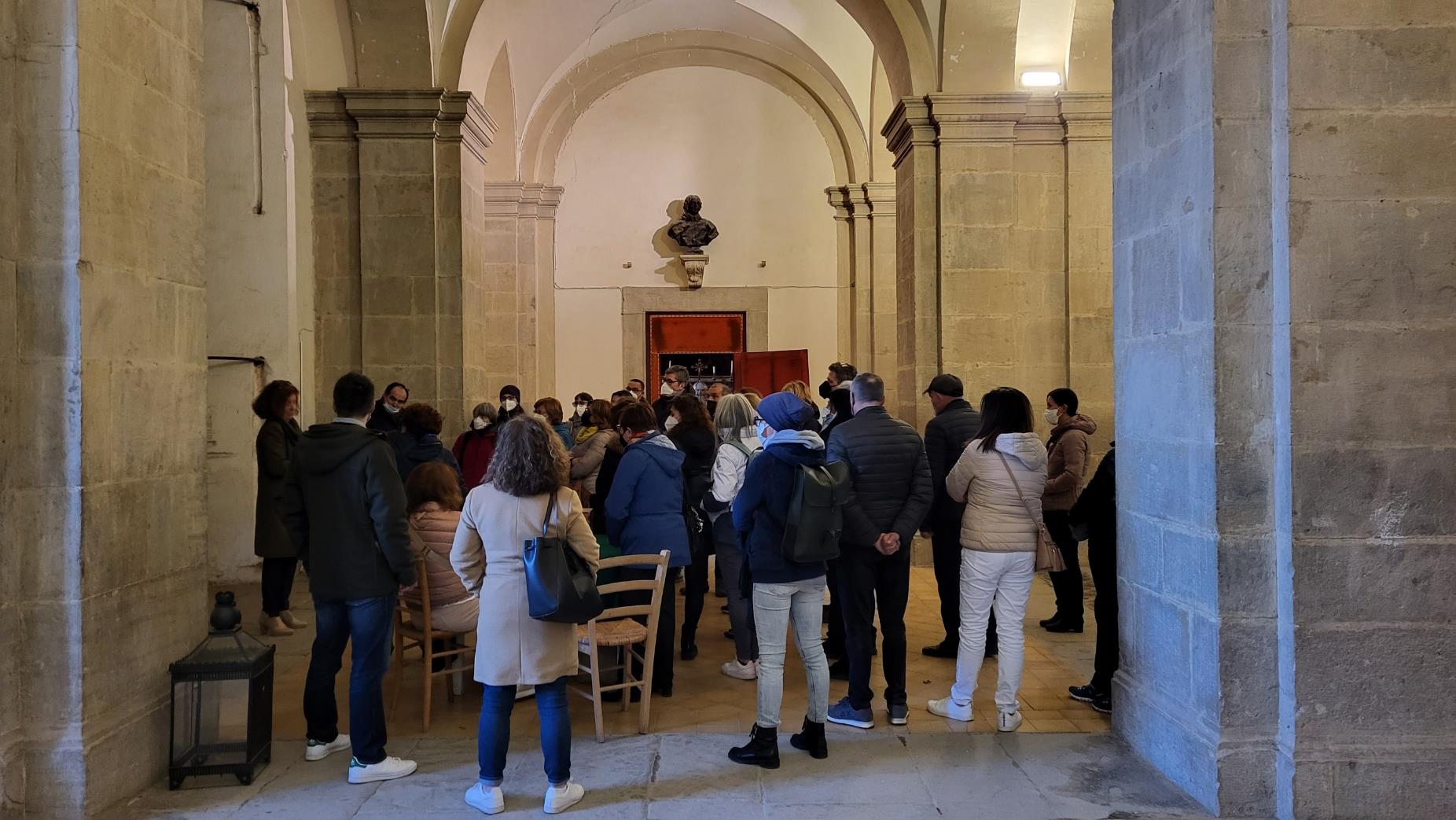 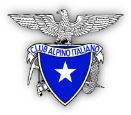 50° corso nazionale di formazione
per insegnanti

“Montefeltro”
Borghi e castelli, parchi e natura
 
Carpegna
Luogo del gusto e dello spirito
Parco Naturale del Sasso Simone e Simoncello
 
15-19 aprile 2022
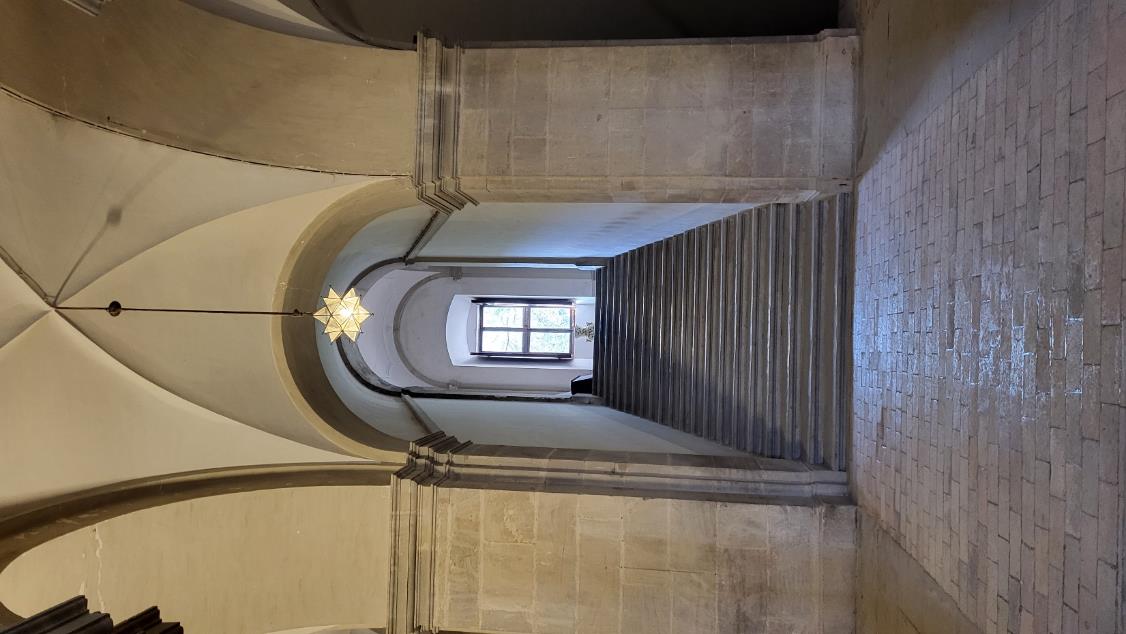 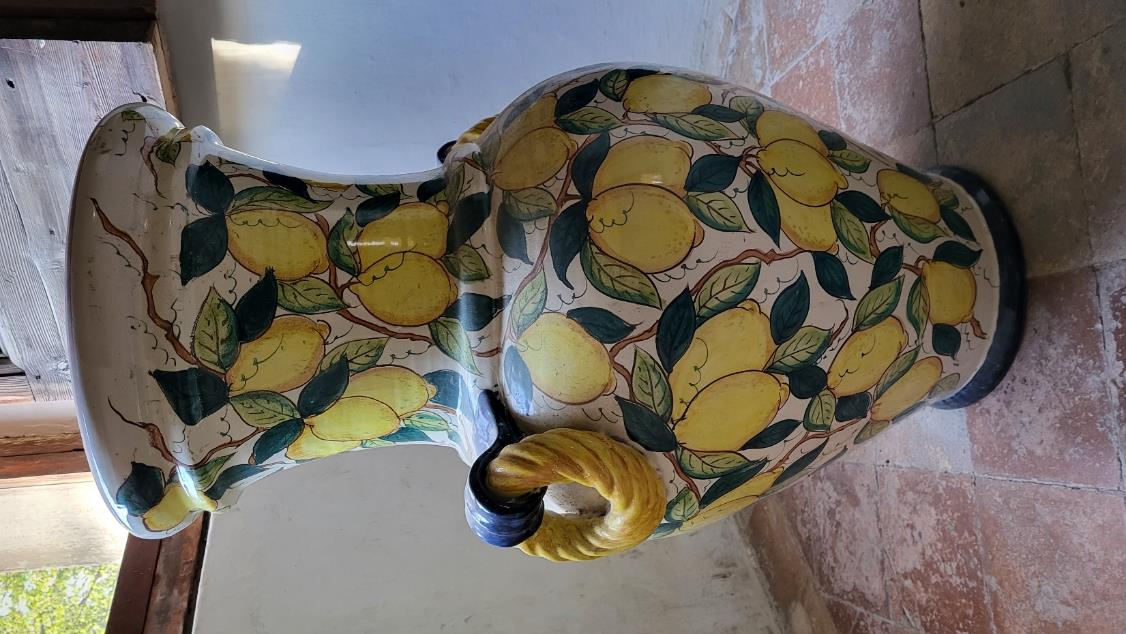 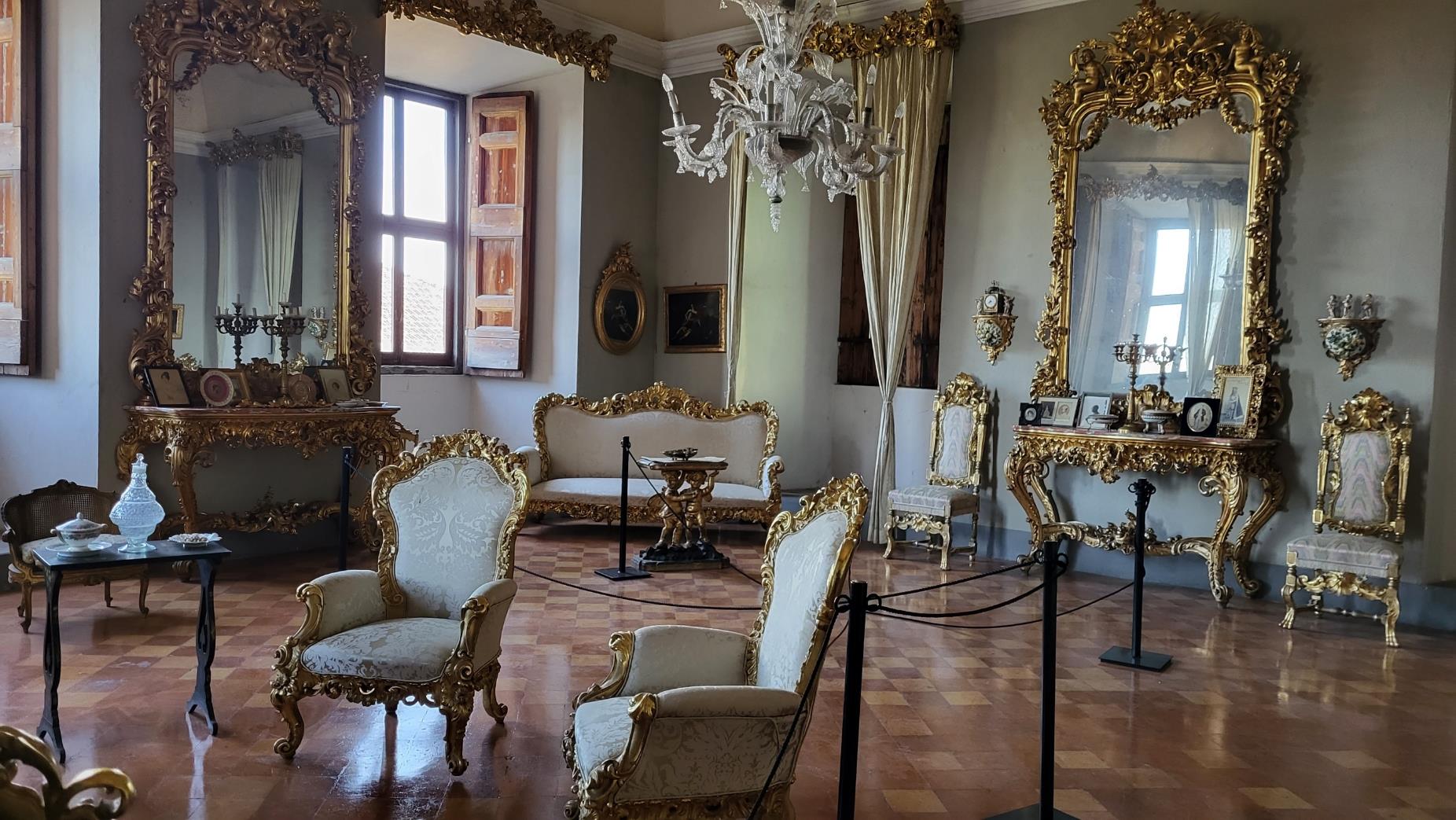 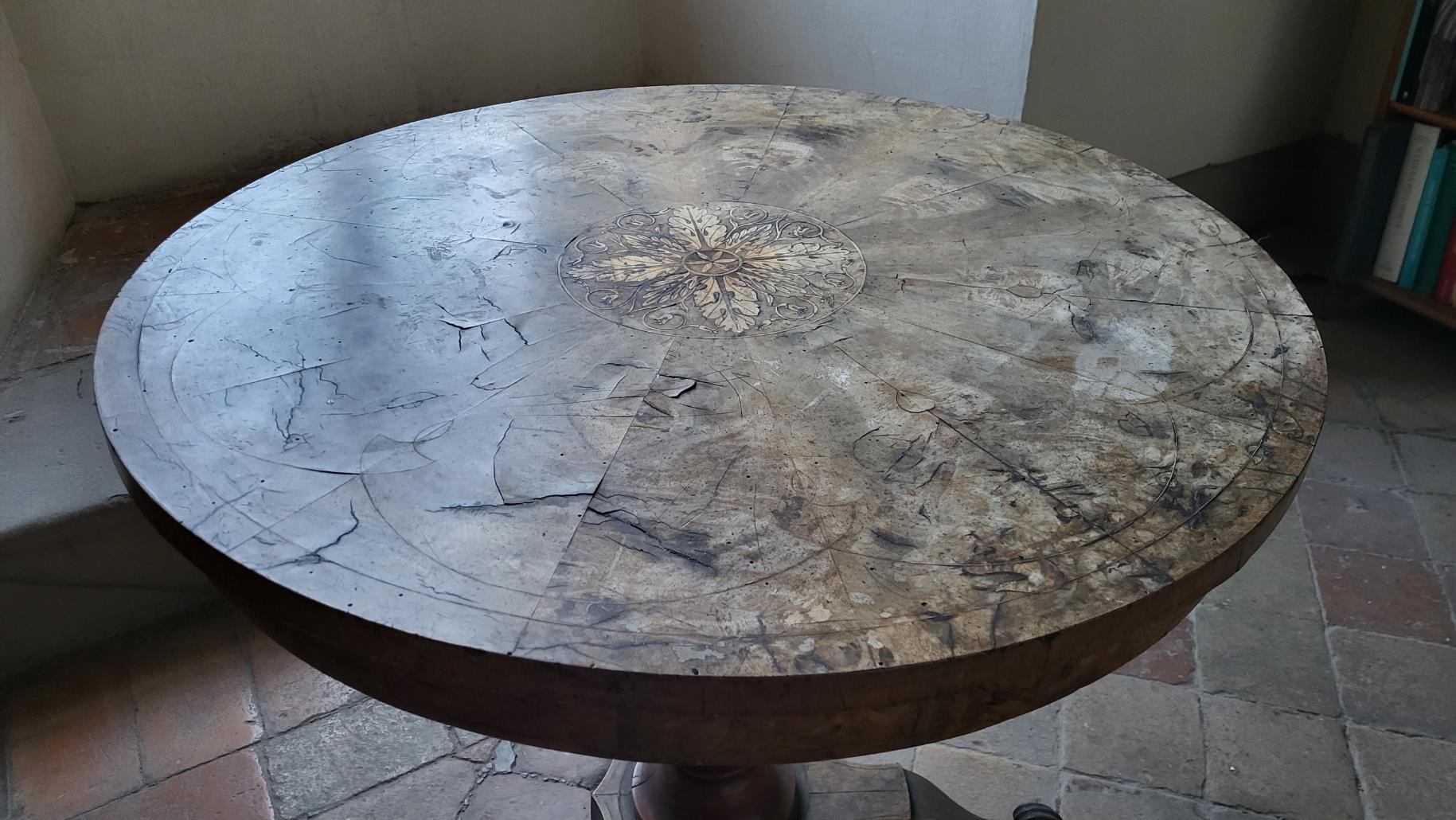 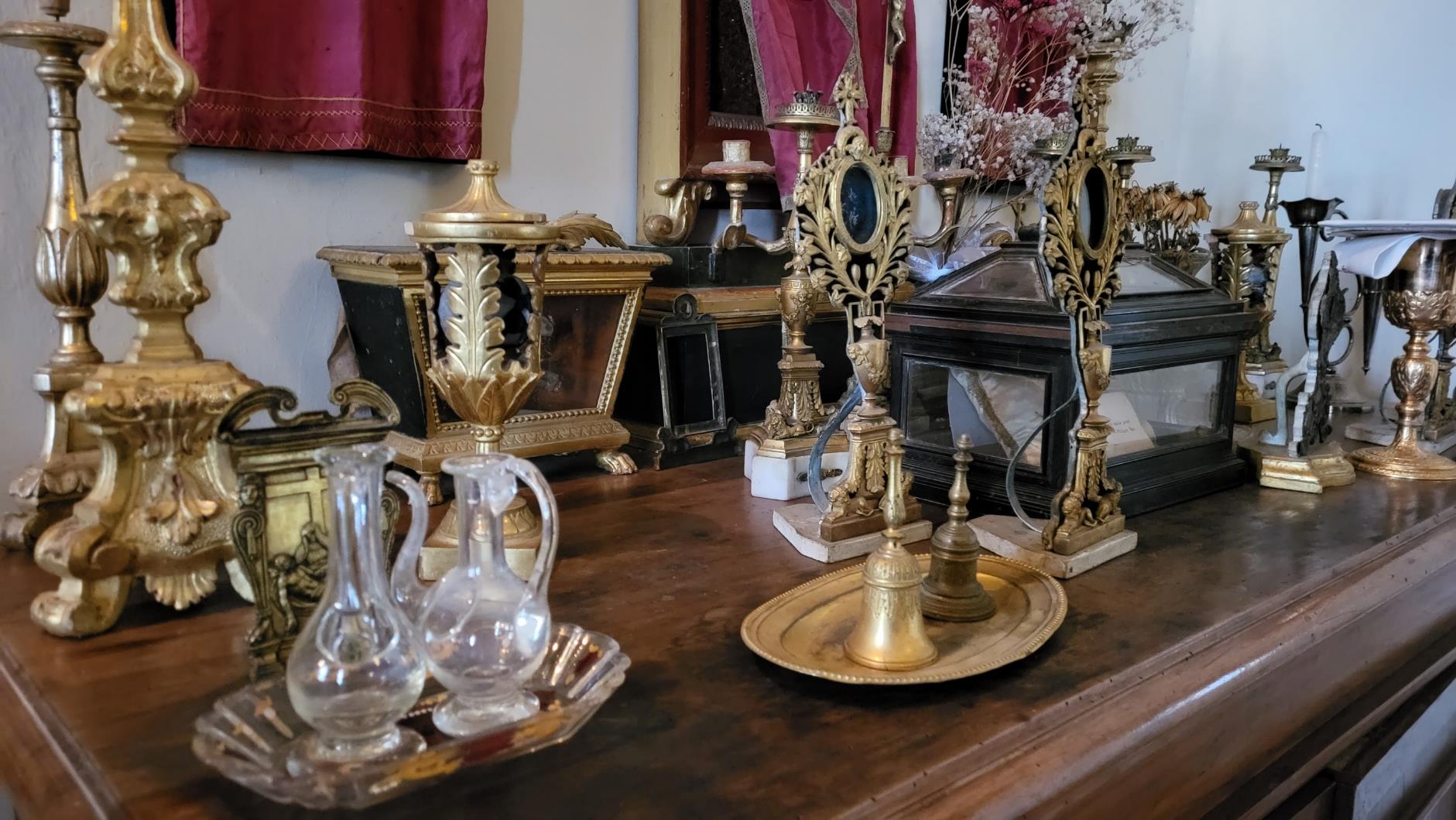 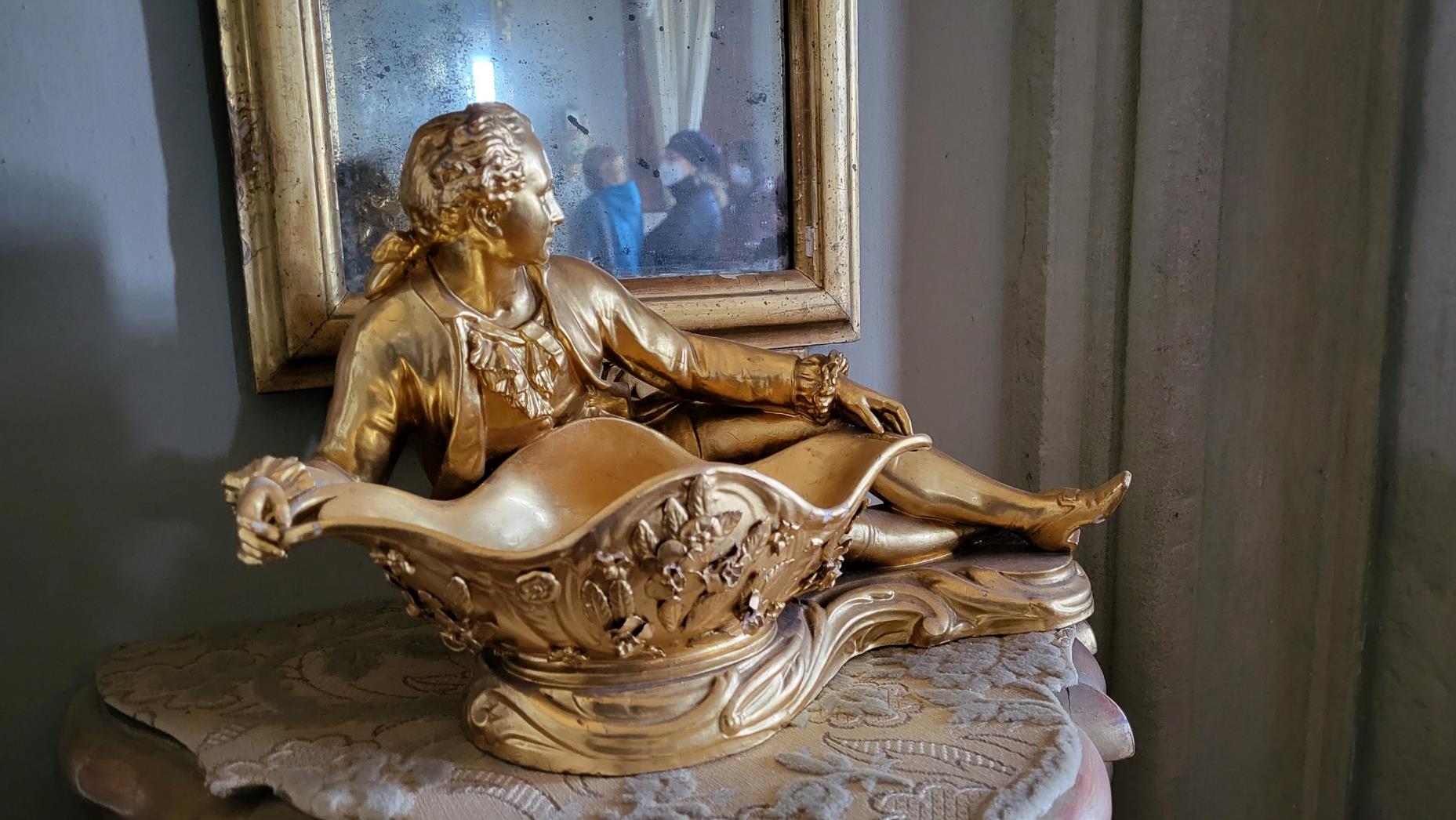 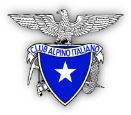 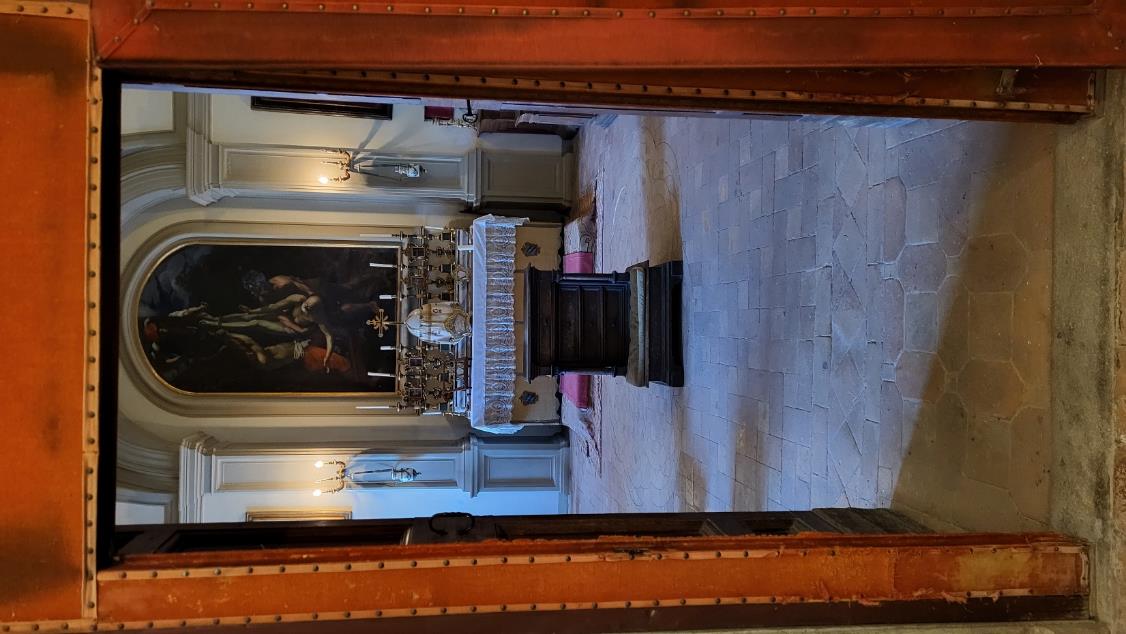 50° corso nazionale di formazione
per insegnanti

“Montefeltro”
Borghi e castelli, parchi e natura
 
Carpegna
Luogo del gusto e dello spirito
Parco Naturale del Sasso Simone e Simoncello
 
15-19 aprile 2022
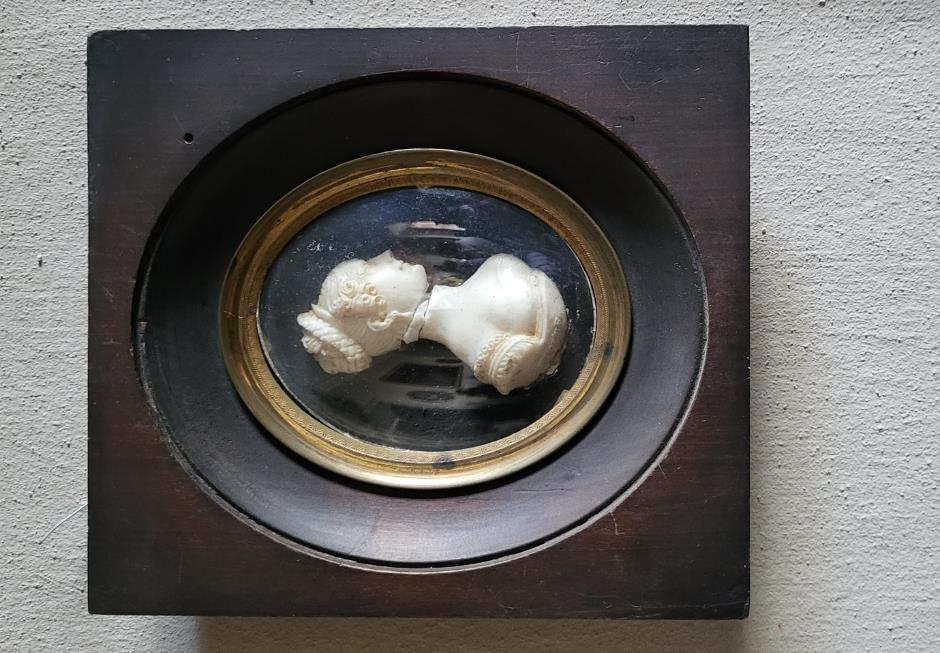 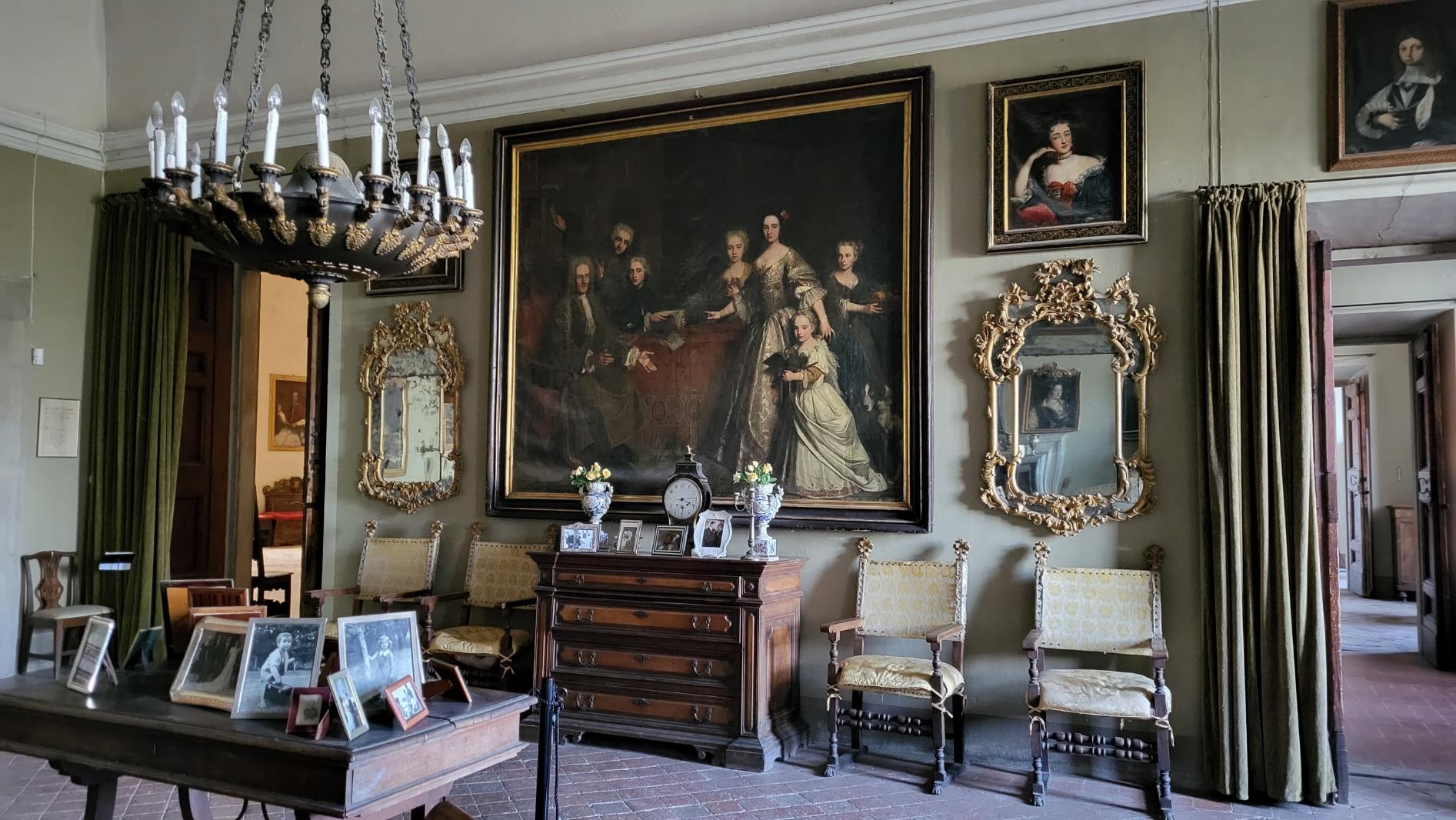 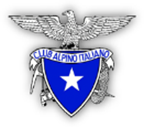 50° corso nazionale di formazione
per insegnanti

“Montefeltro”
Borghi e castelli, parchi e natura
 
Carpegna
Luogo del gusto e dello spirito
Parco Naturale del Sasso Simone e Simoncello
 
15-19 aprile 2022
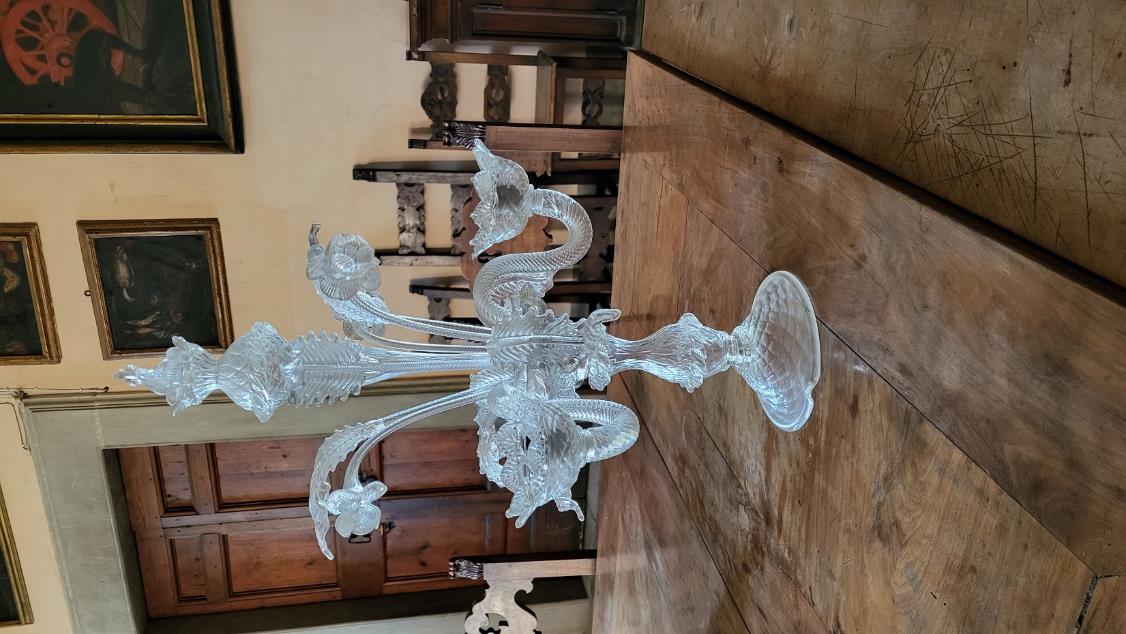 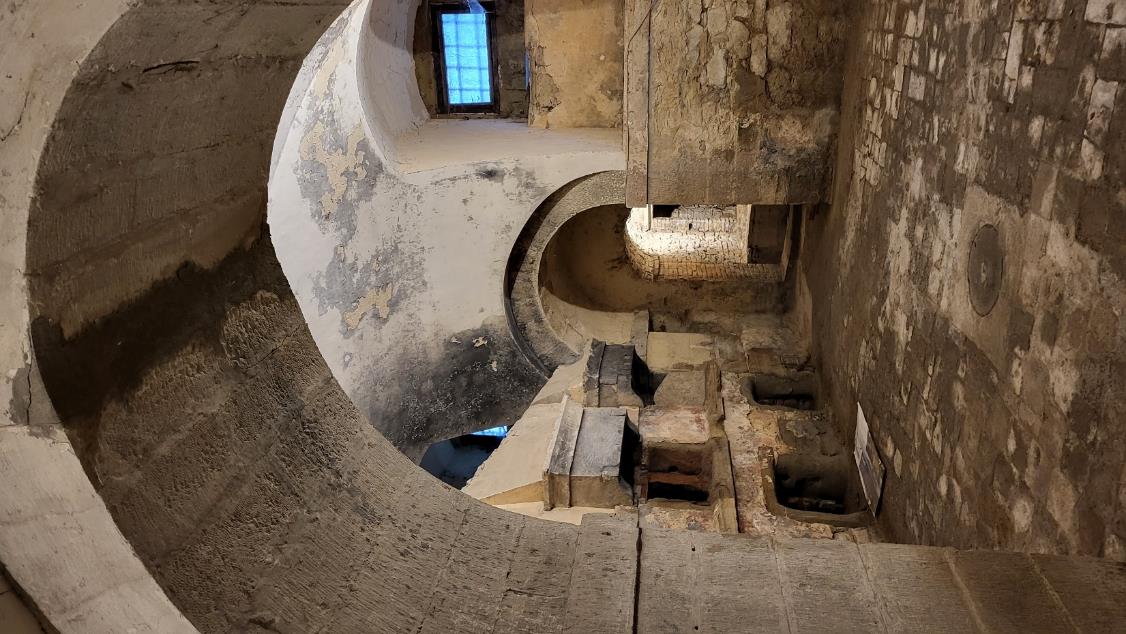 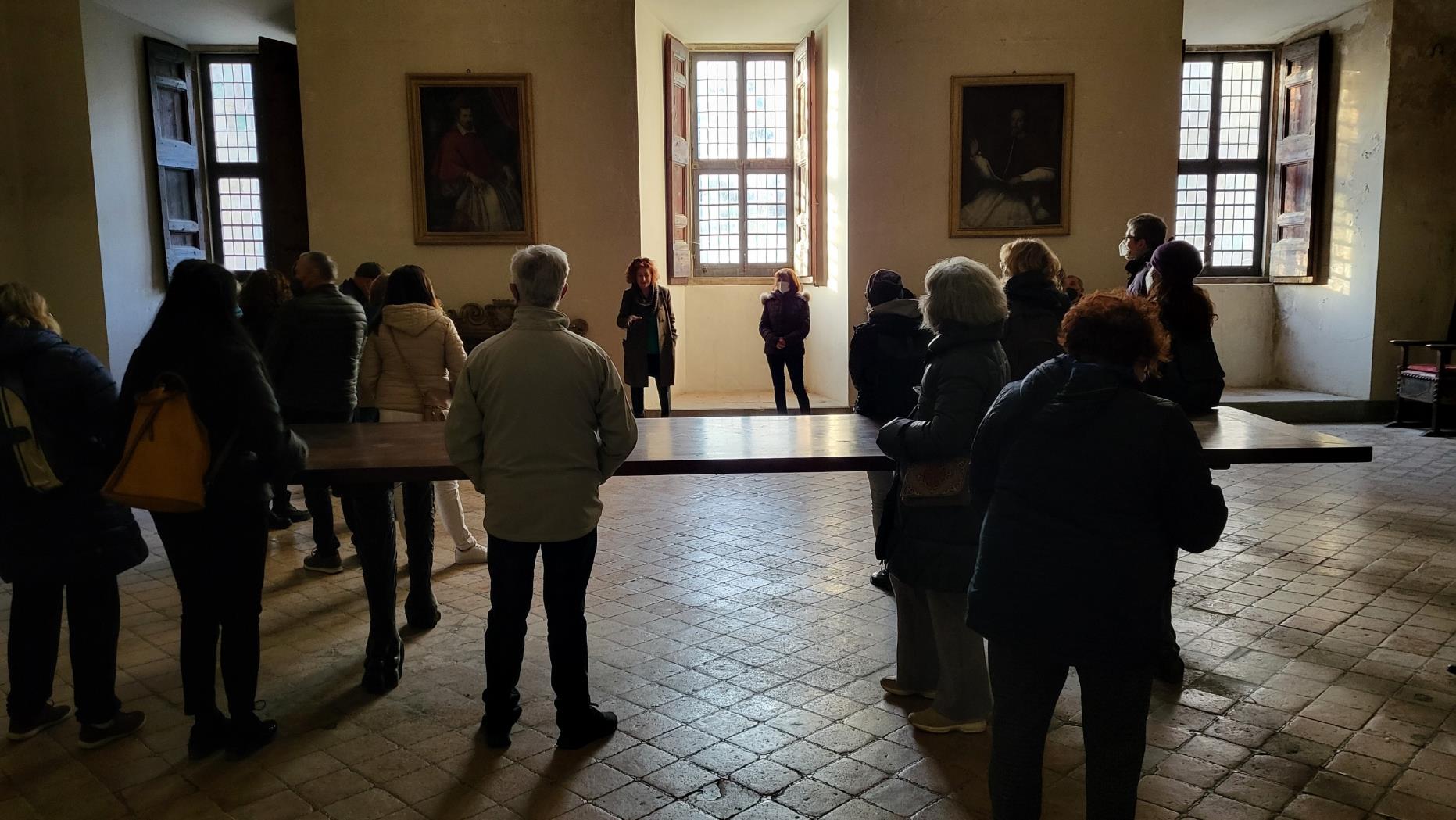 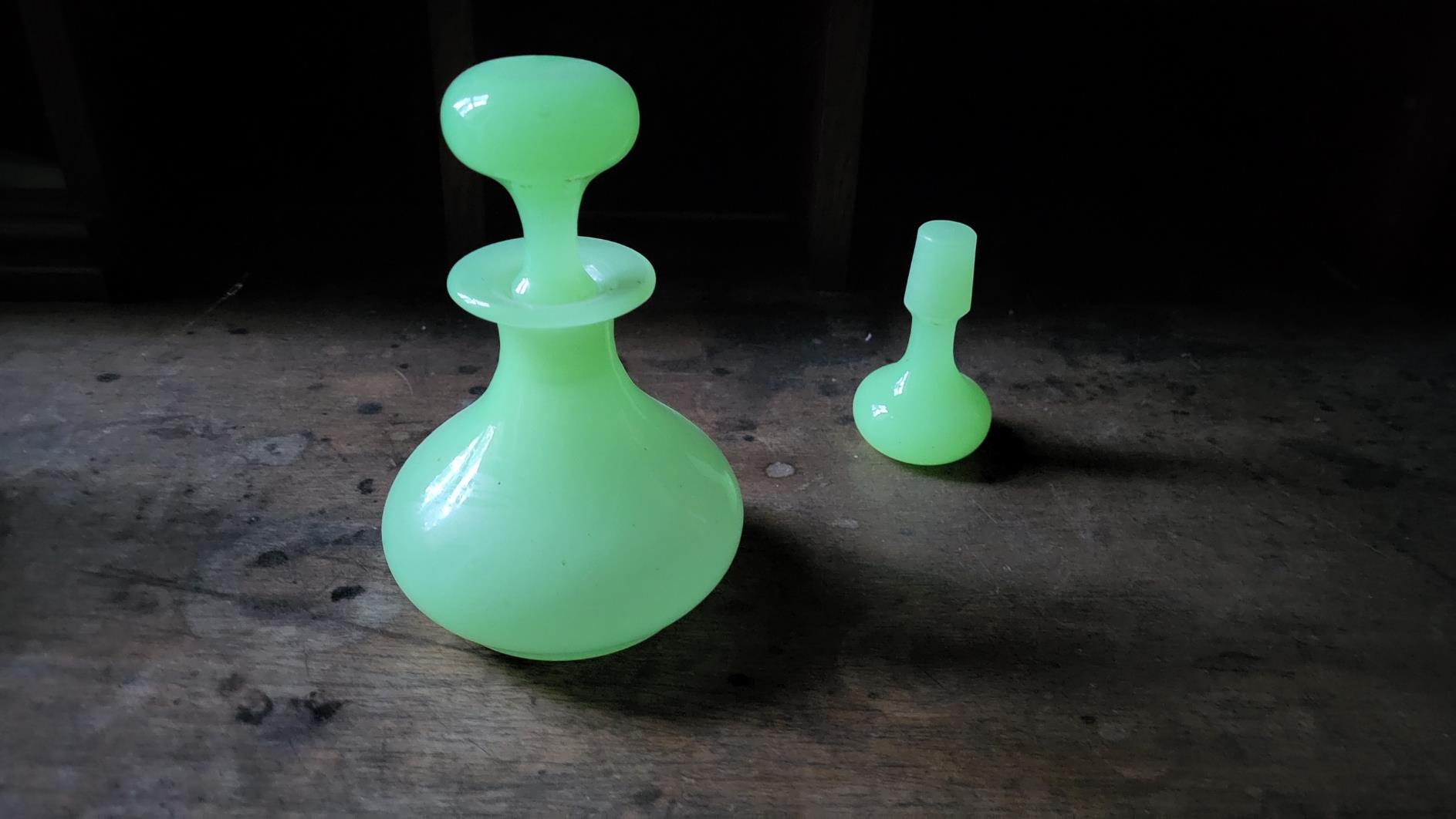 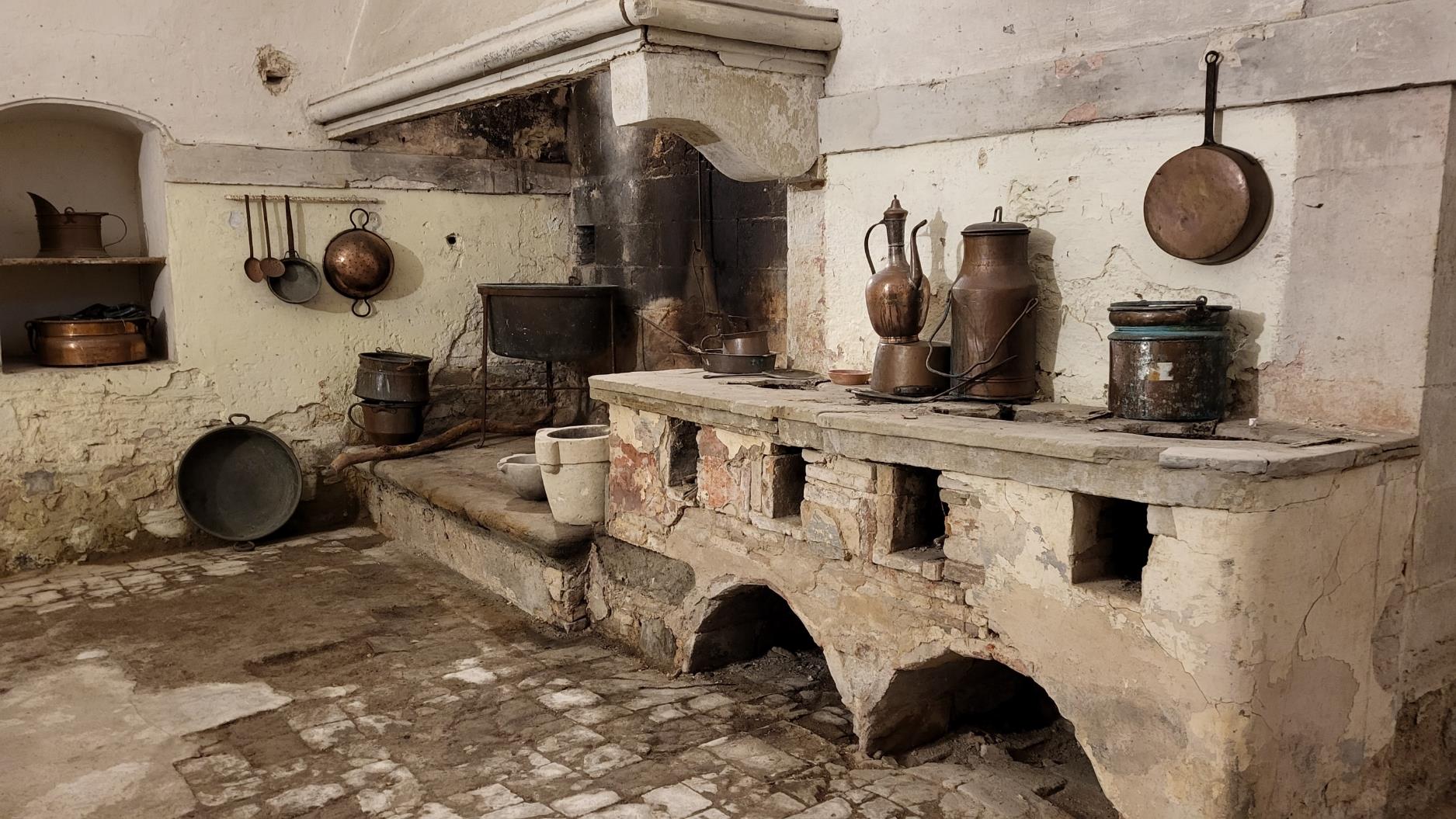 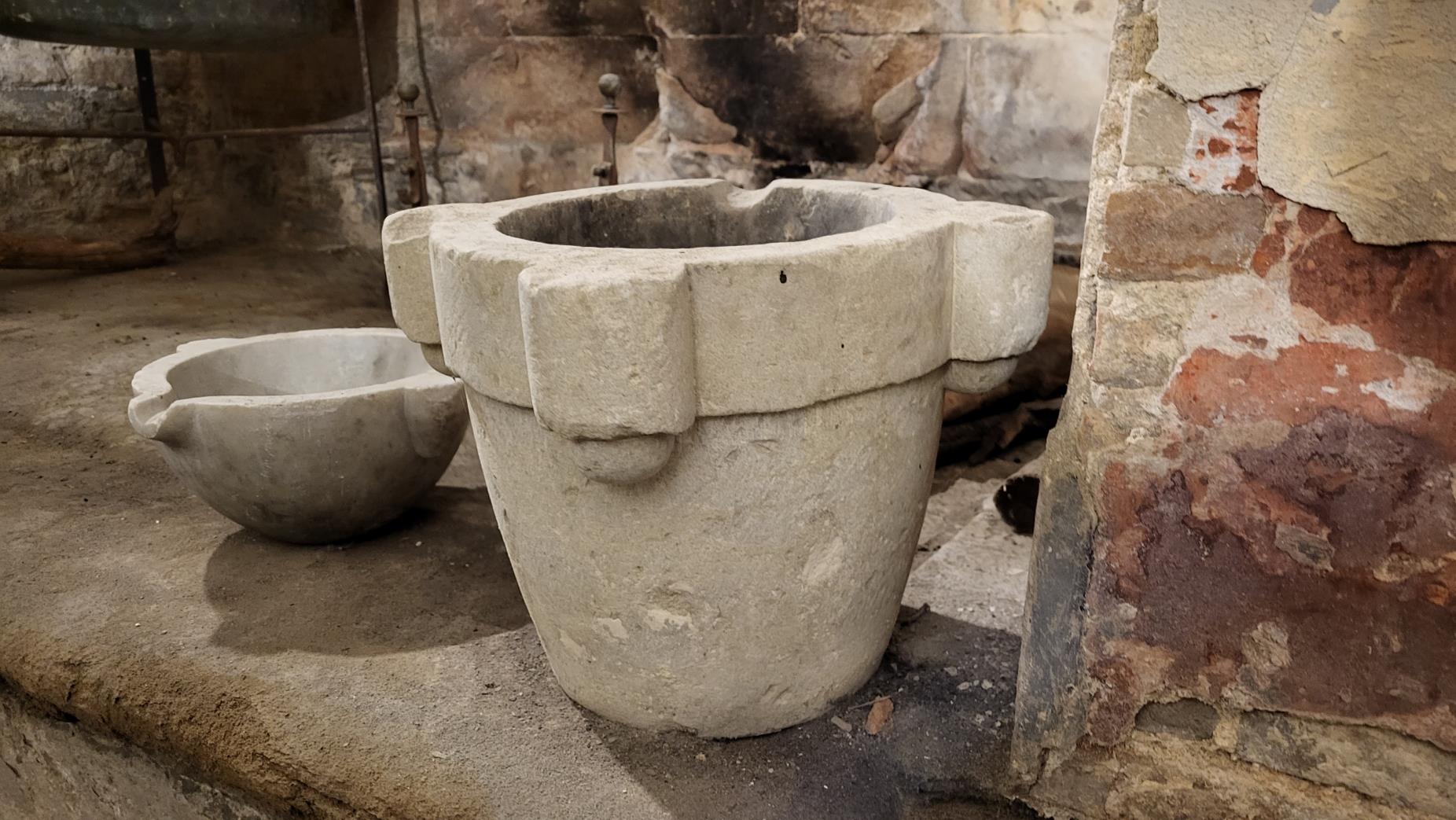 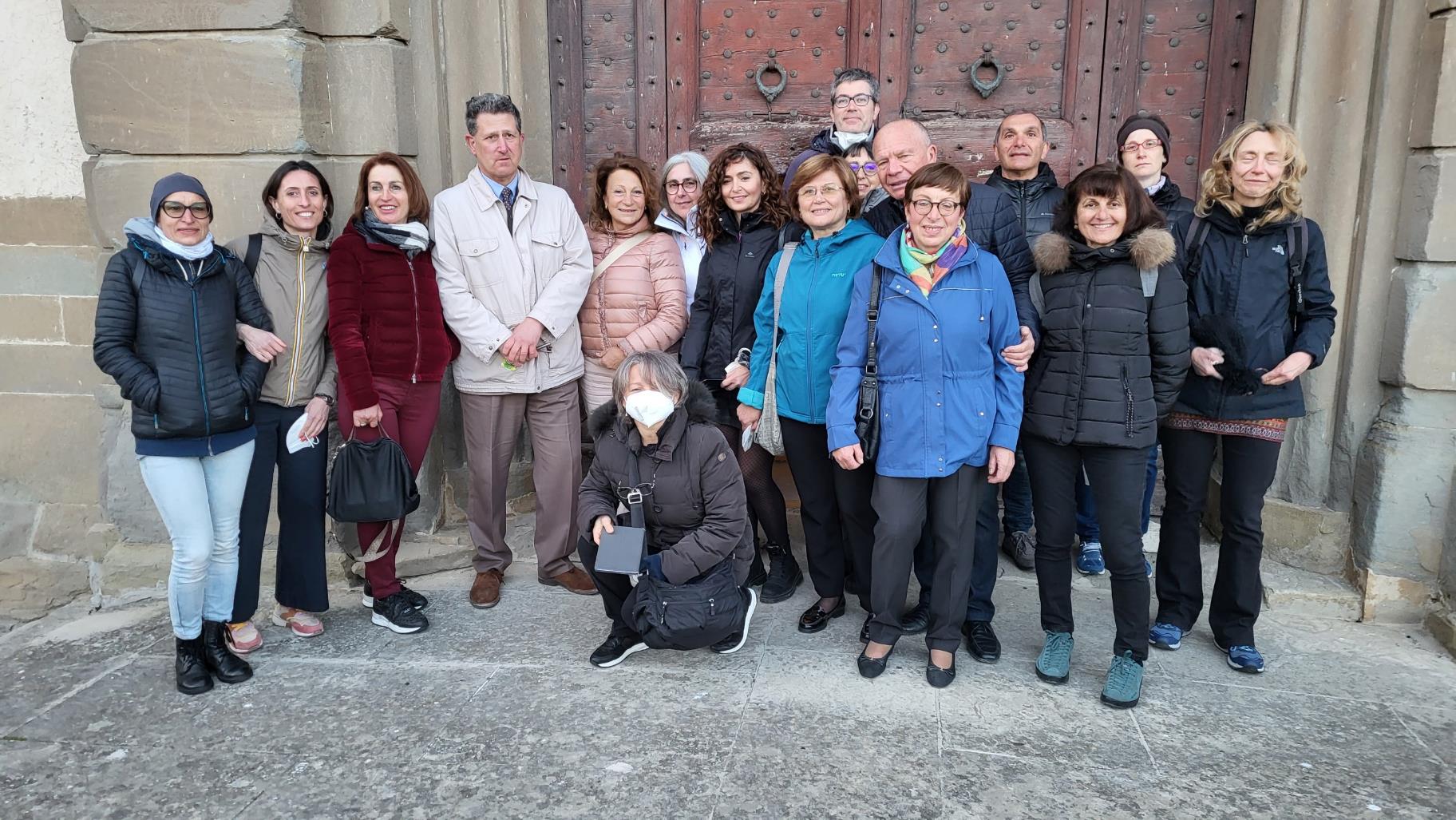 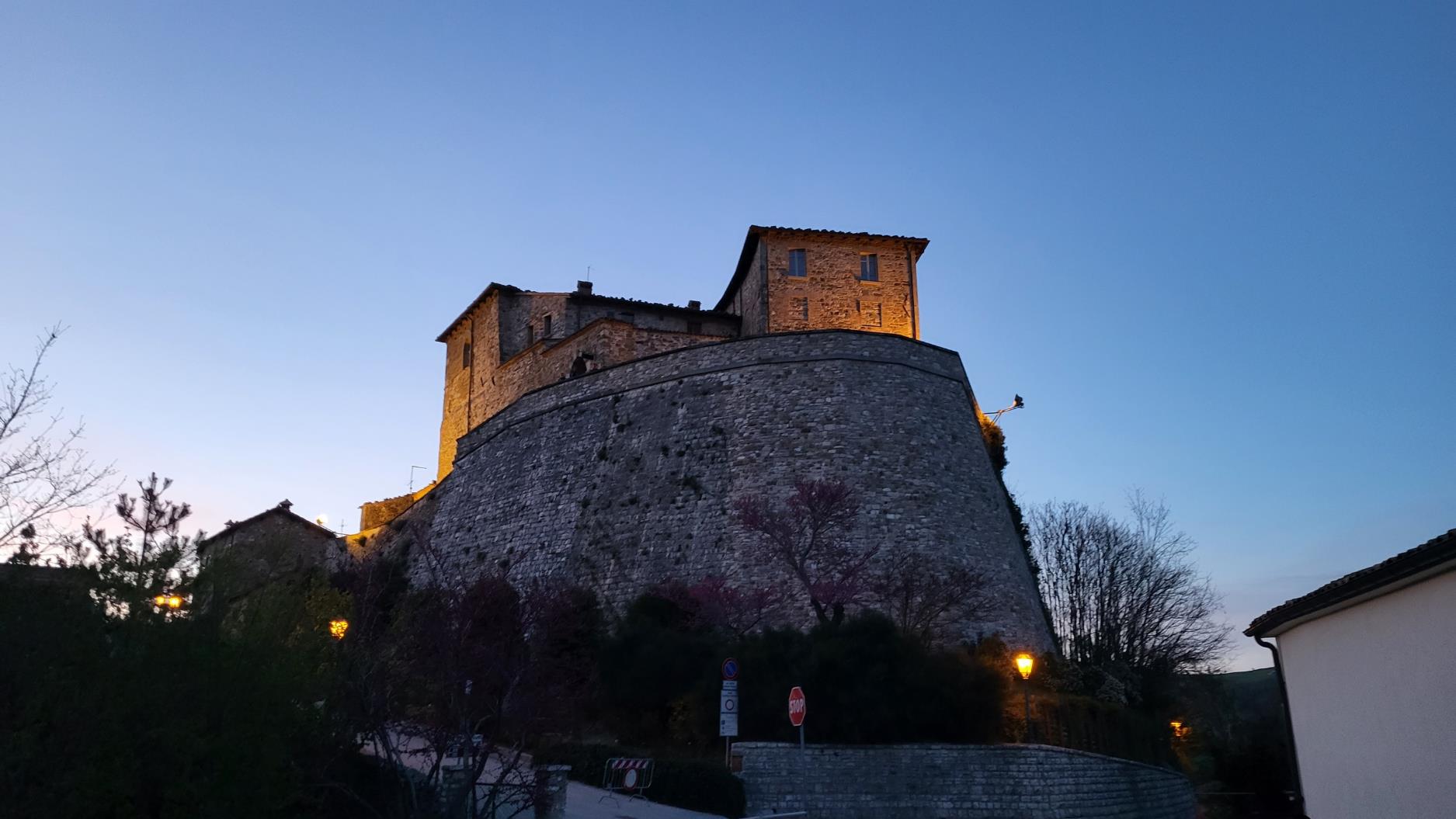 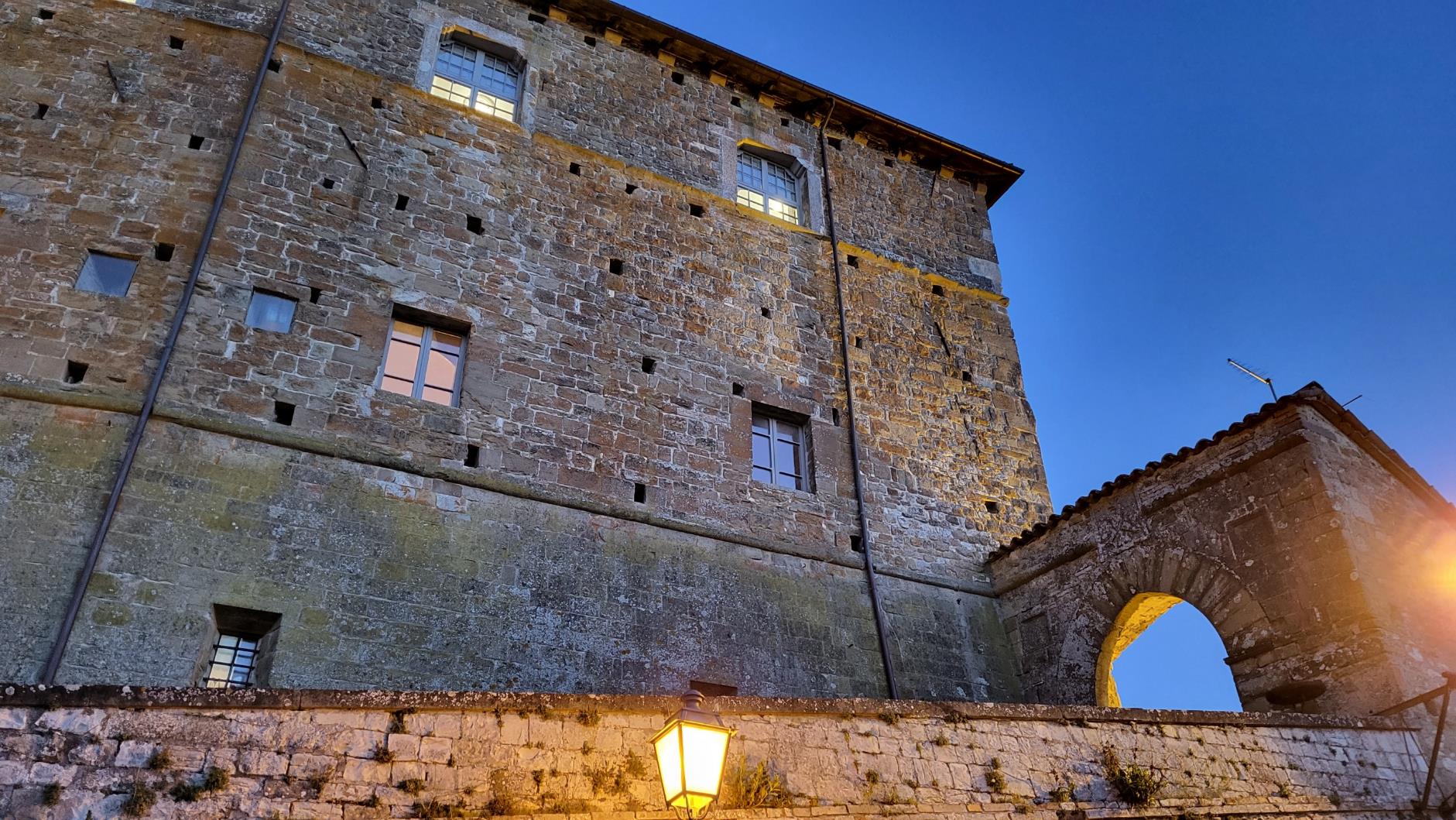 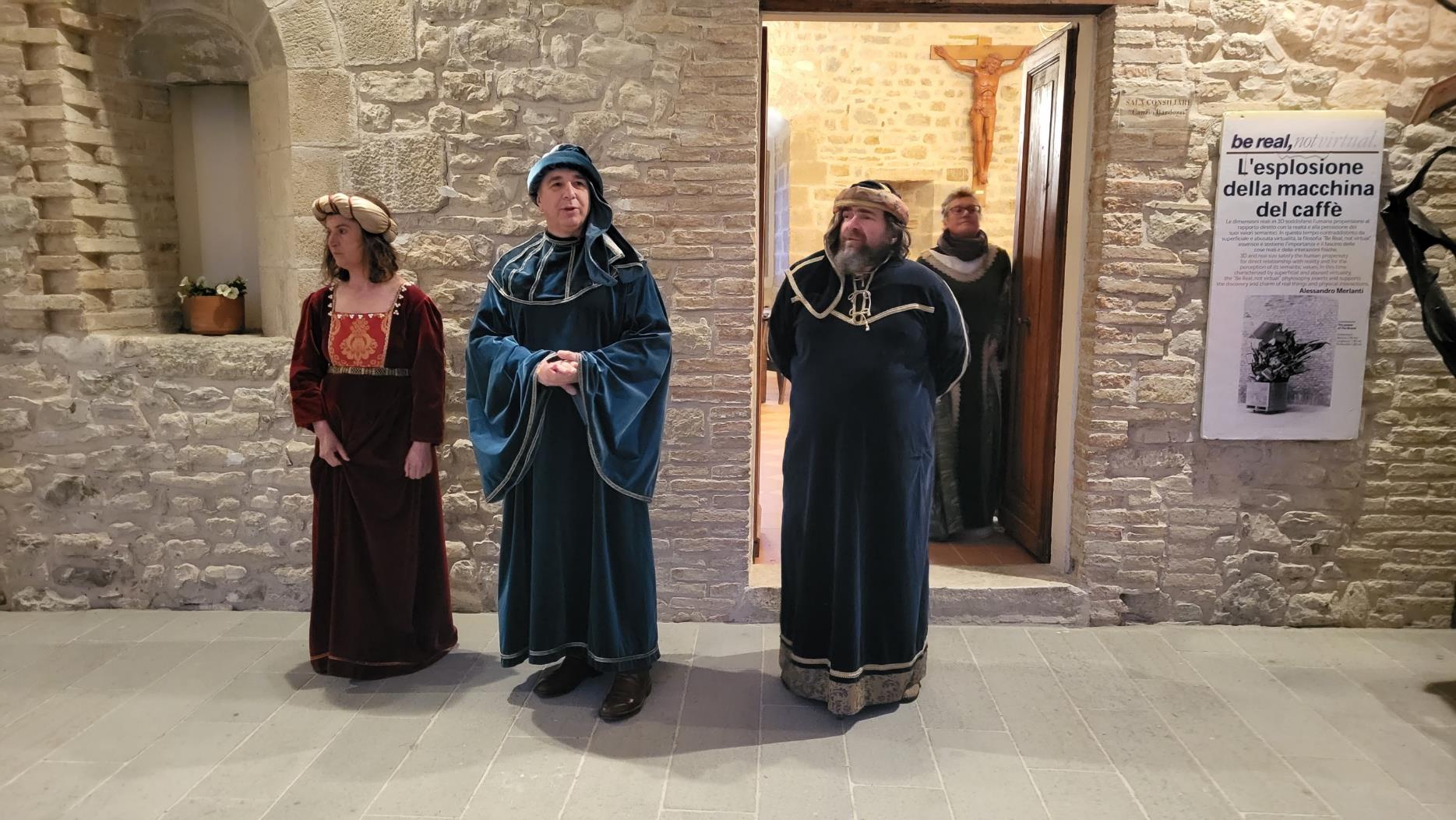 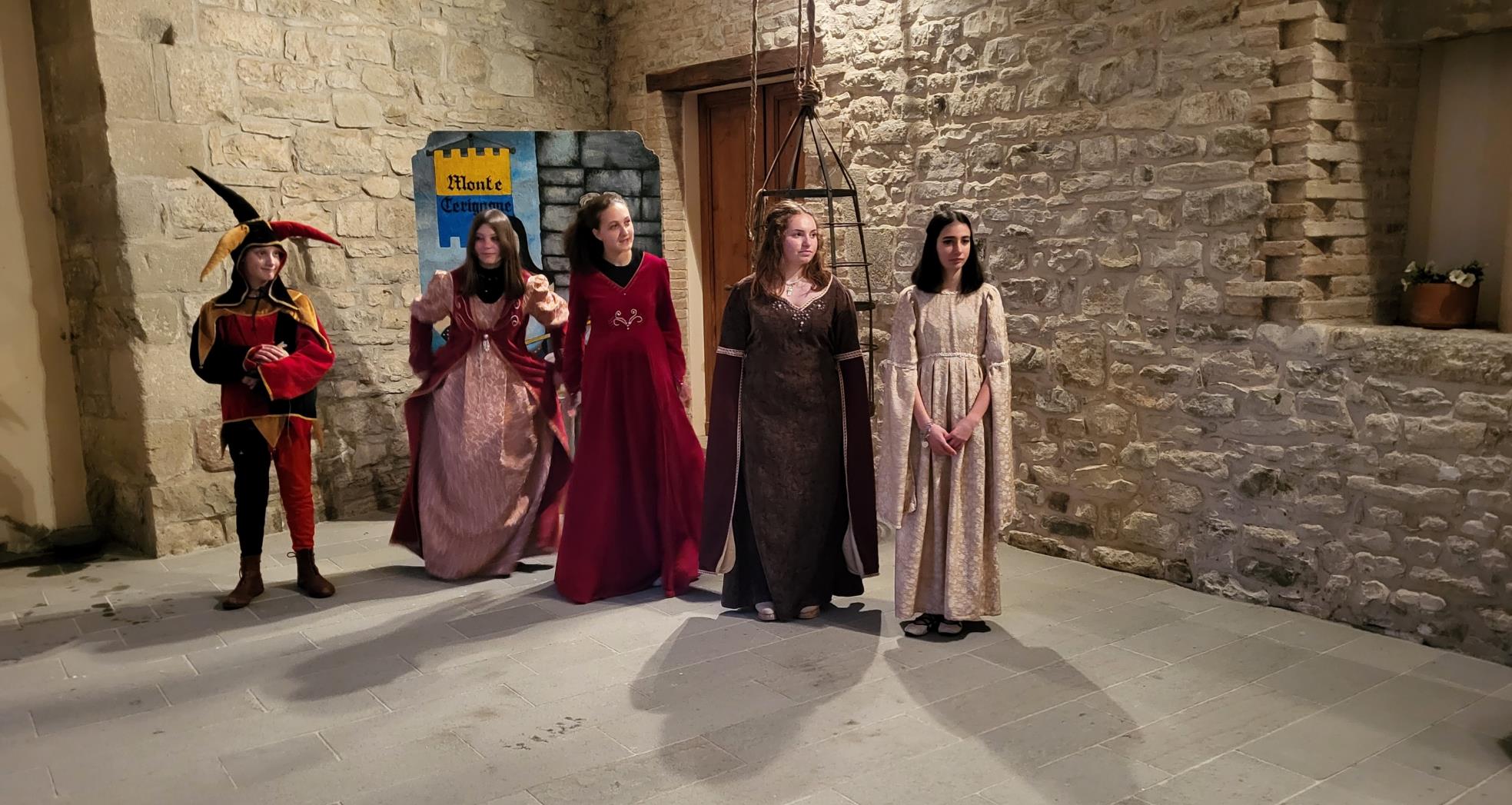 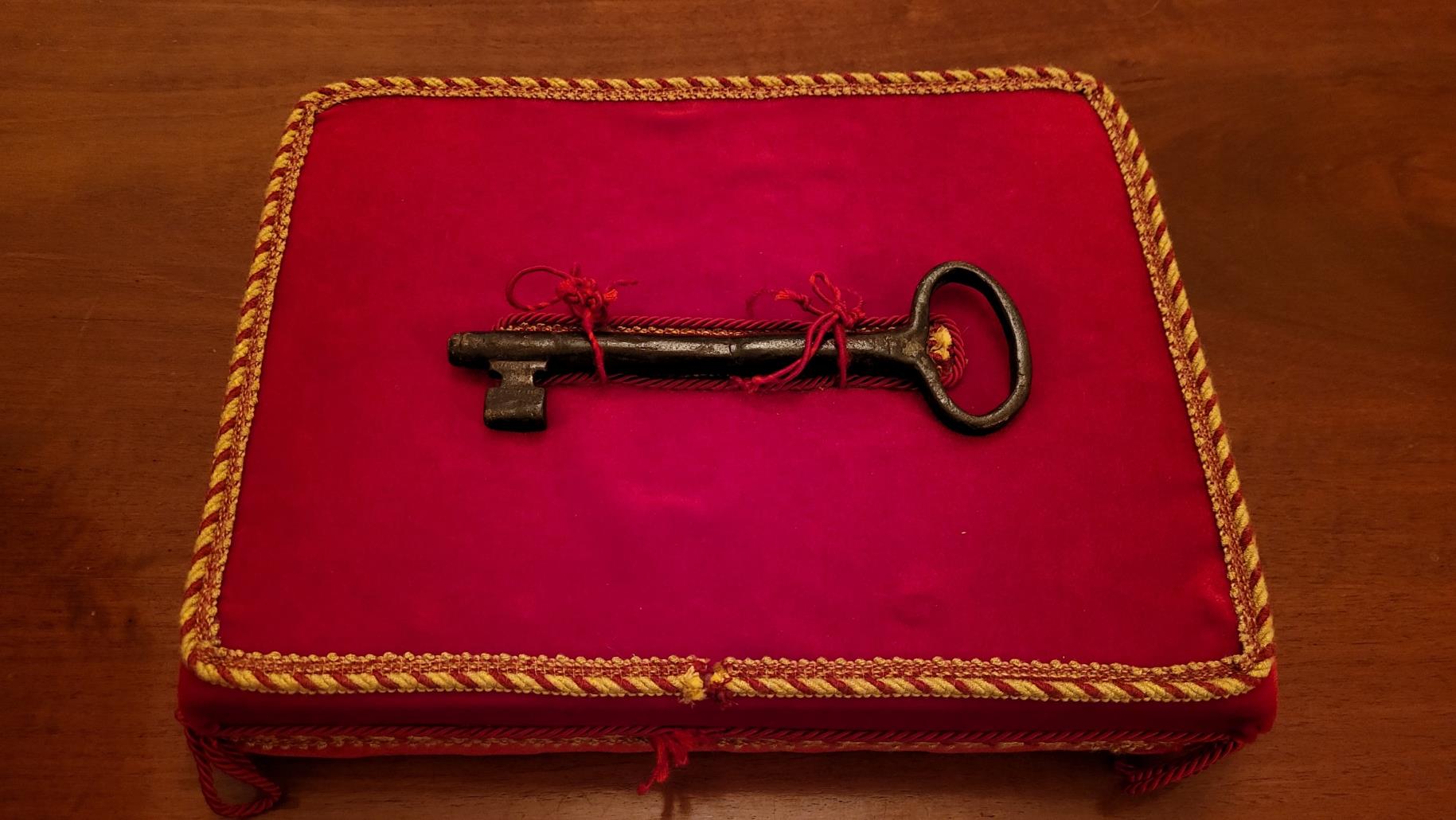 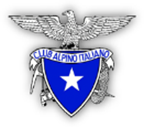 50° corso nazionale di formazione
per insegnanti

“Montefeltro”
Borghi e castelli, parchi e natura
 
Carpegna
Luogo del gusto e dello spirito
Parco Naturale del Sasso Simone e Simoncello
 
15-19 aprile 2022
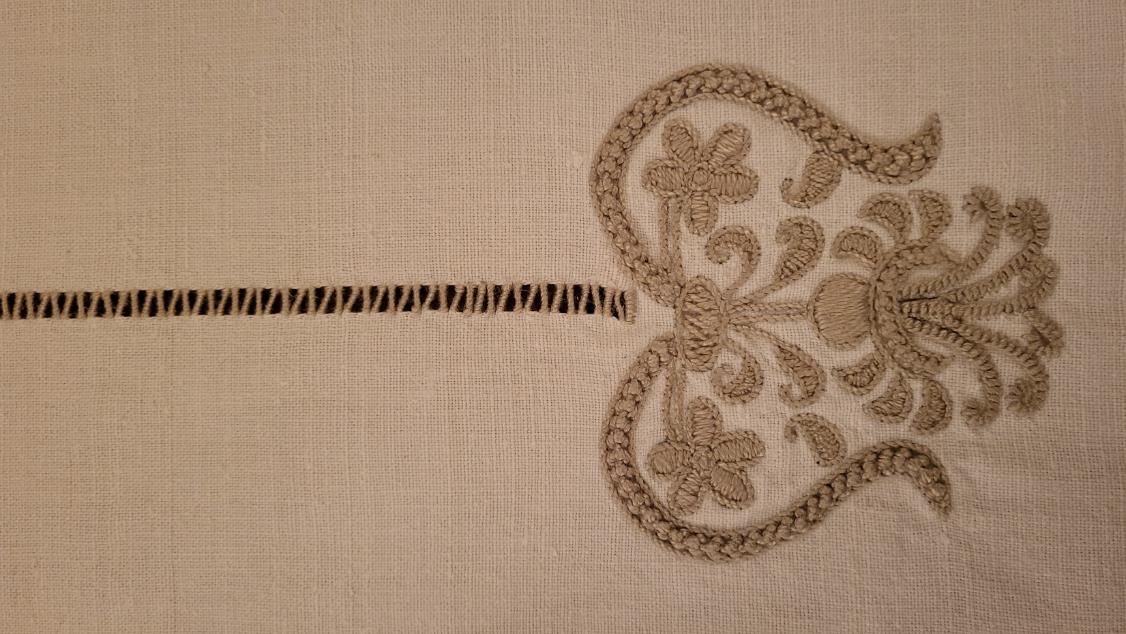 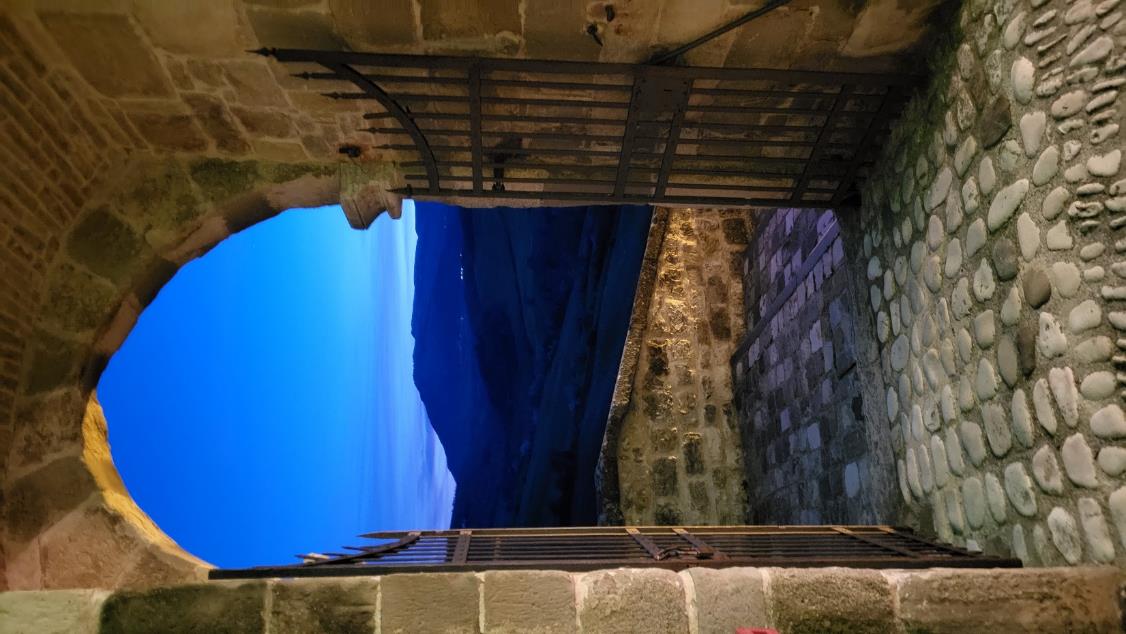 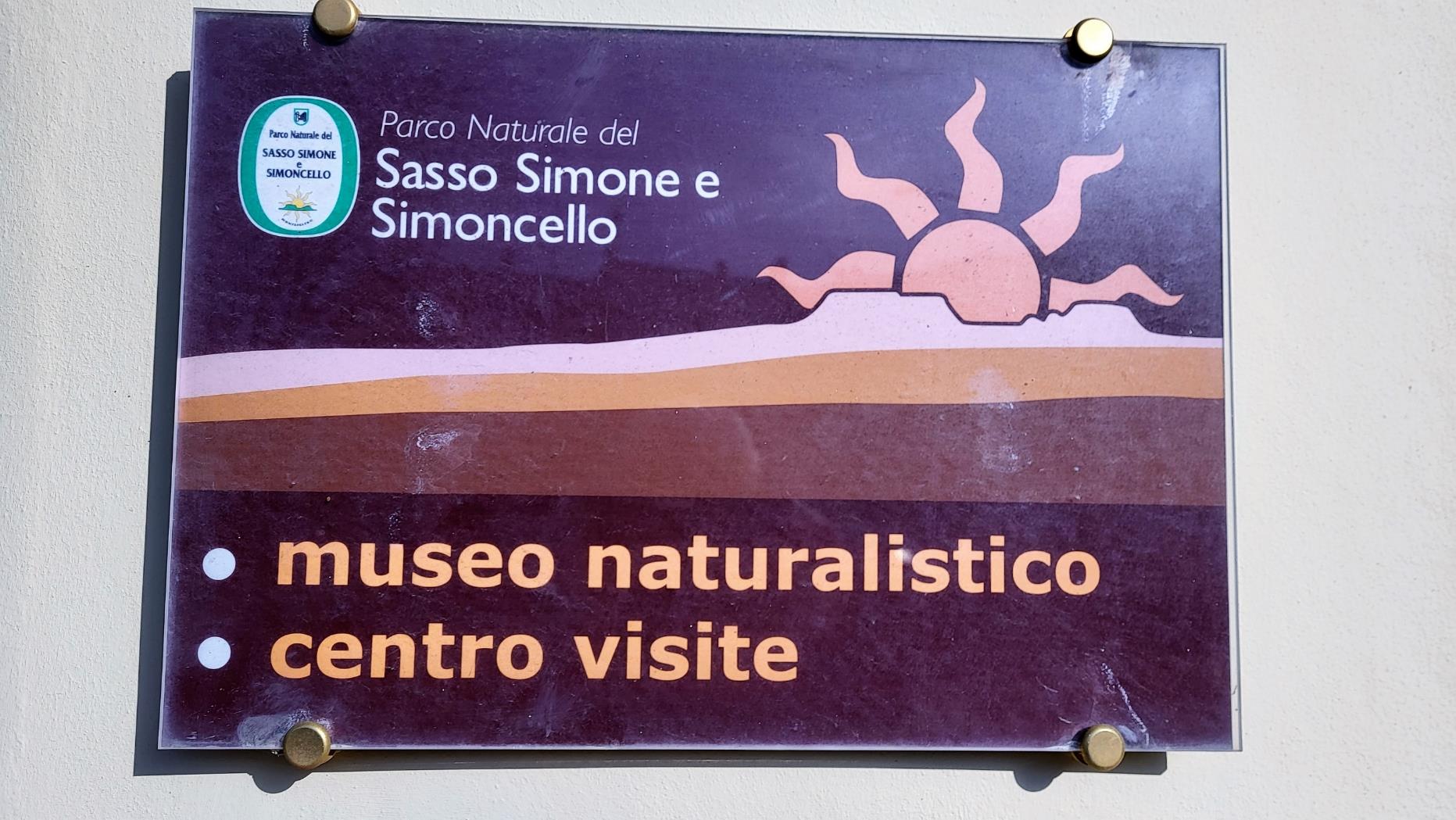 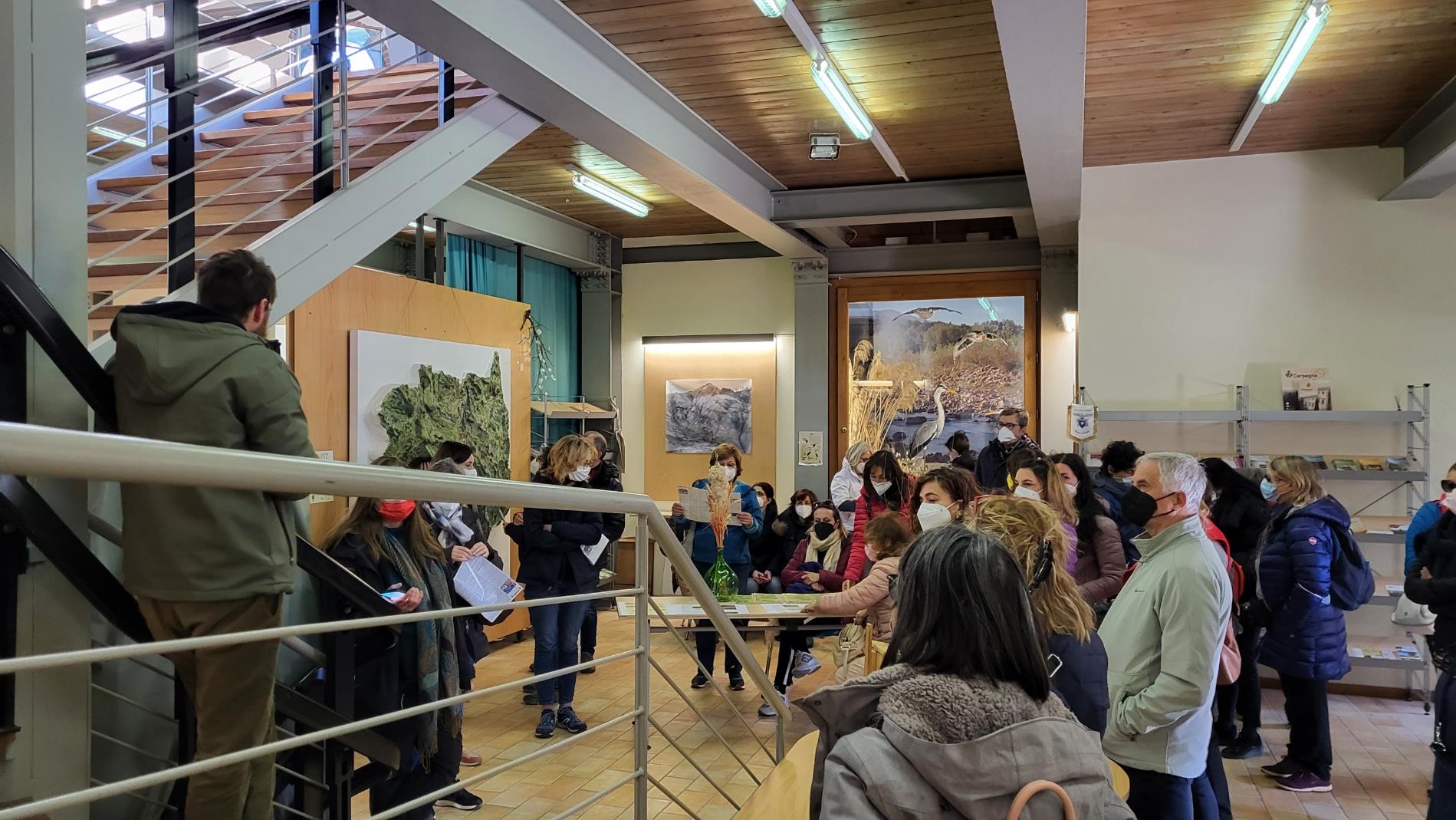 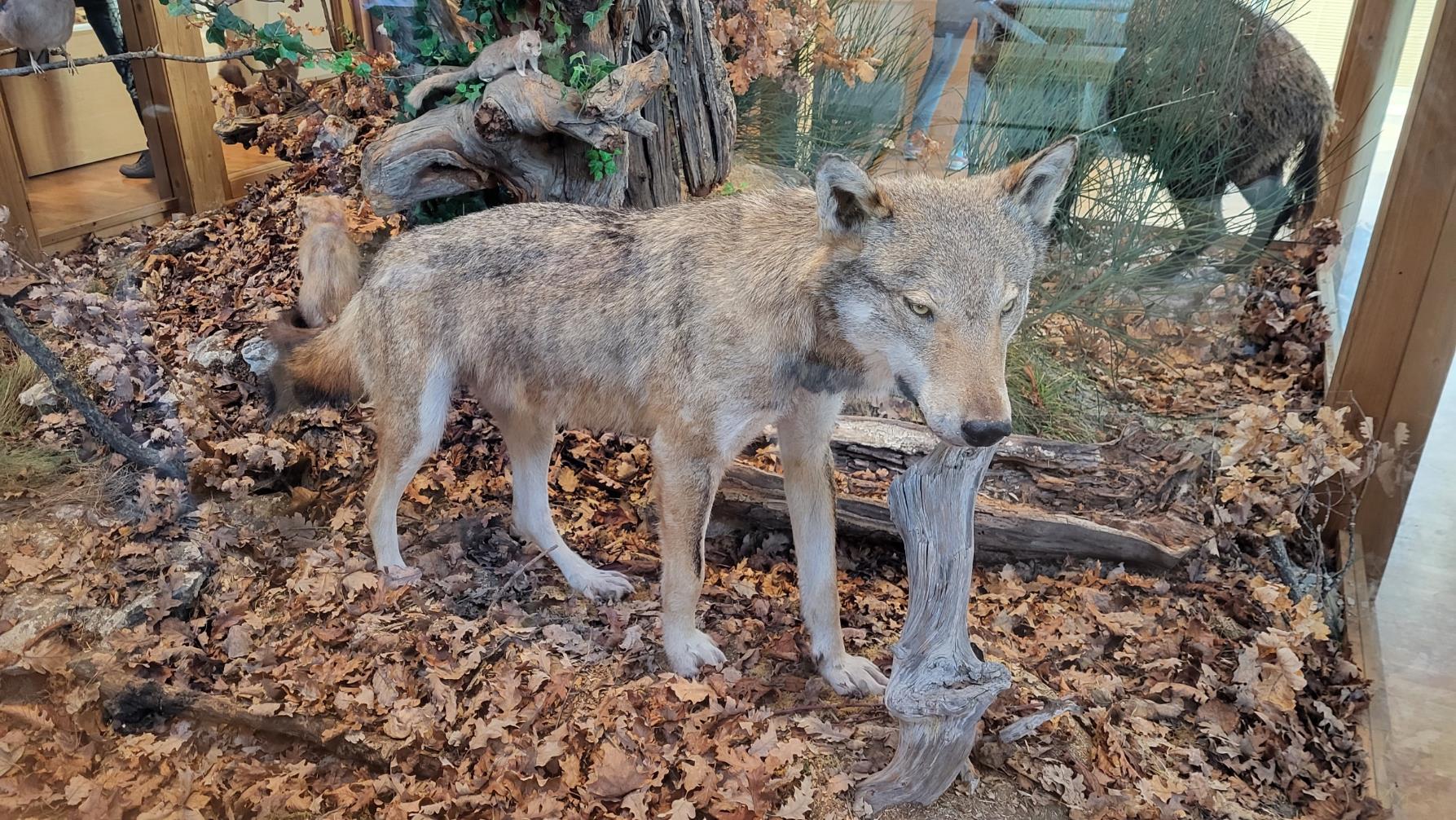 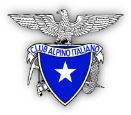 50° corso nazionale di formazione
per insegnanti

“Montefeltro”
Borghi e castelli, parchi e natura
 
Carpegna
Luogo del gusto e dello spirito
Parco Naturale del Sasso Simone e Simoncello
 
15-19 aprile 2022
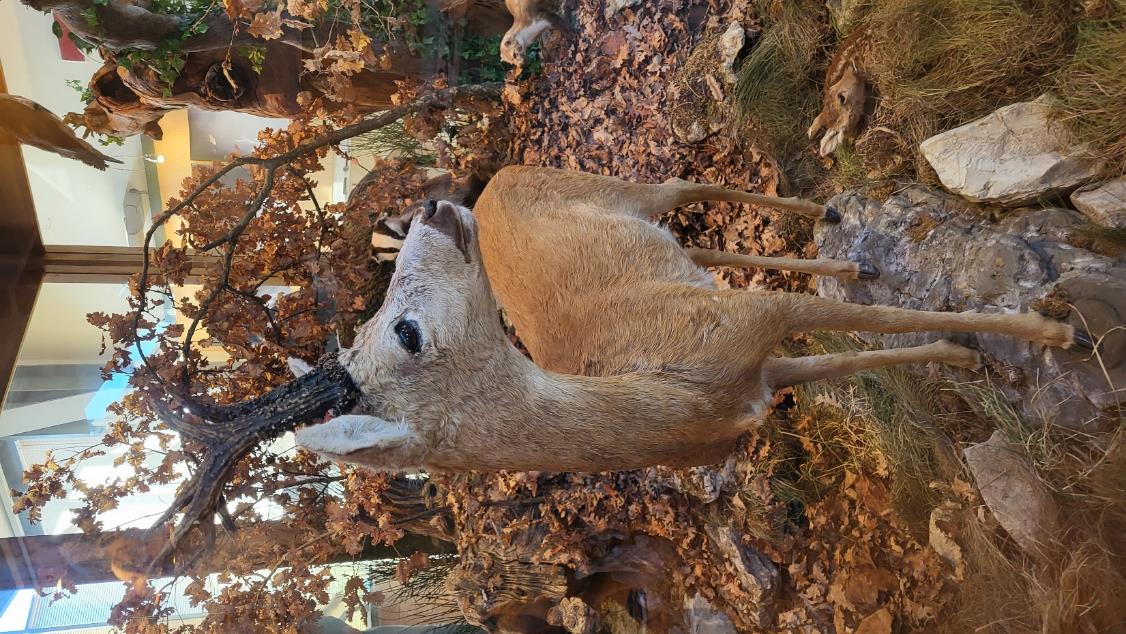 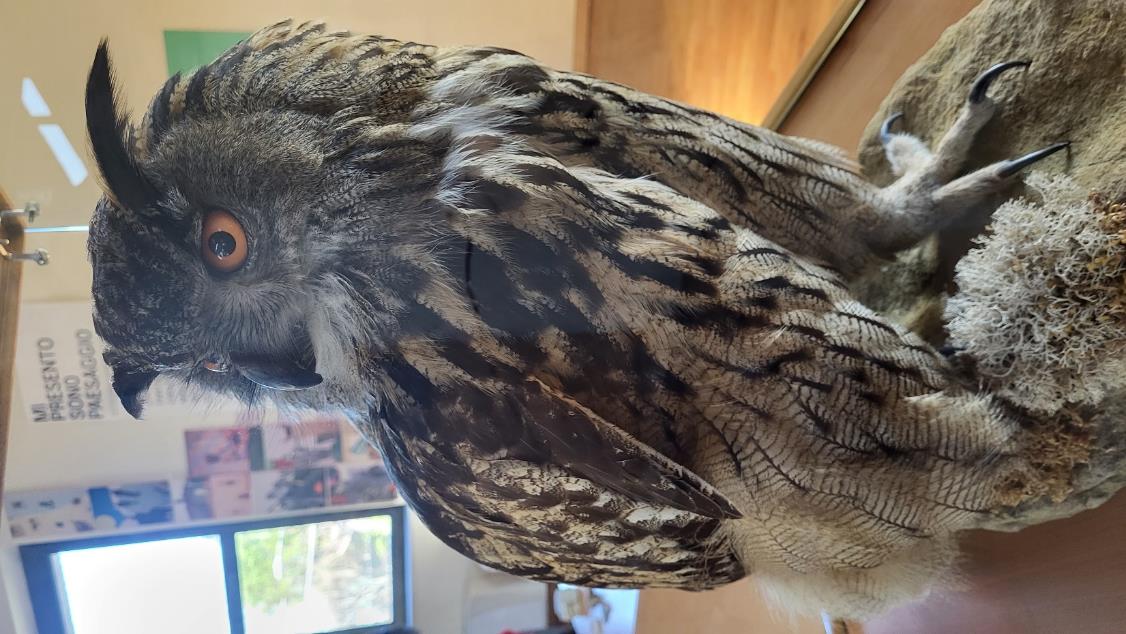 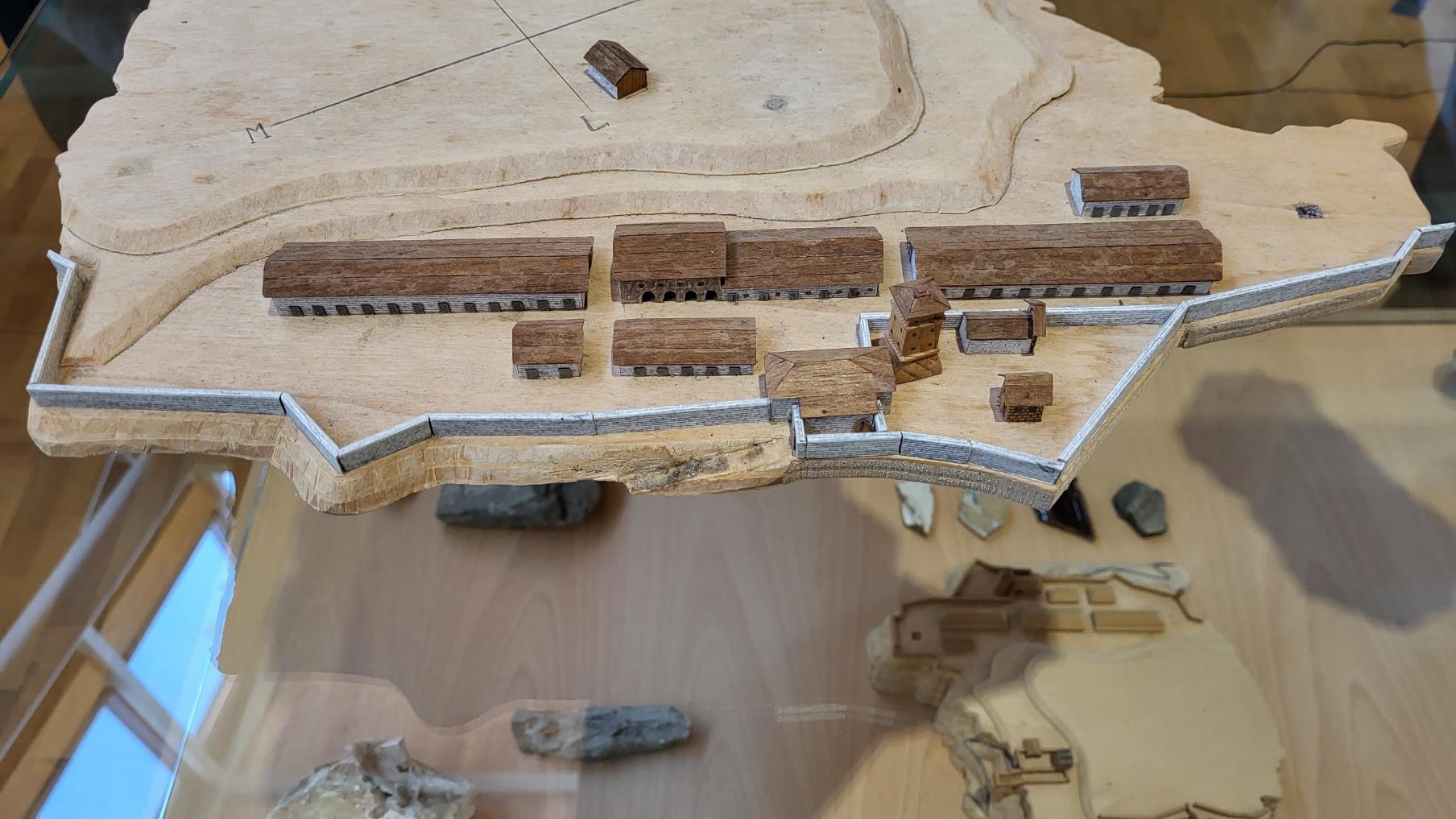 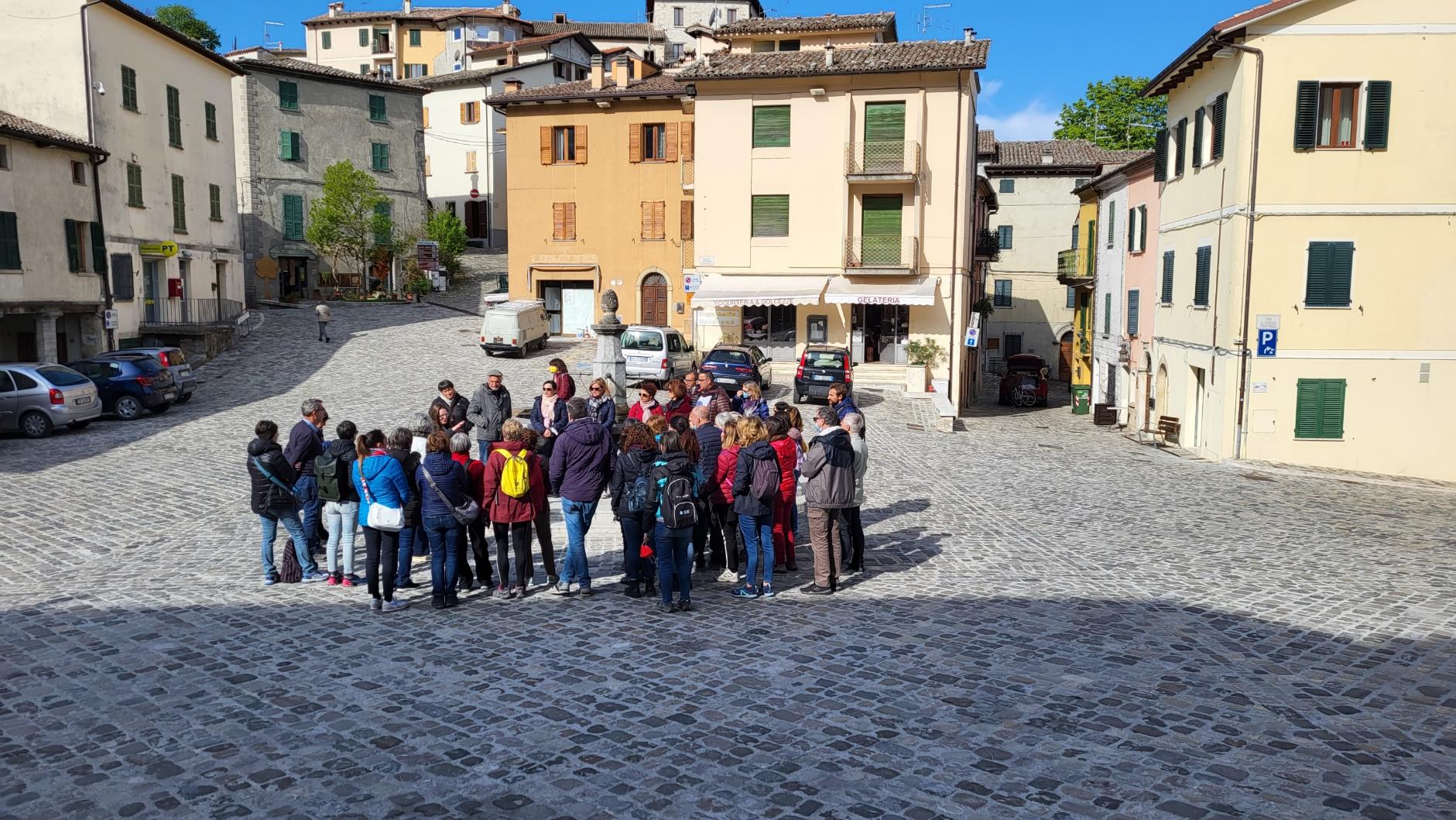 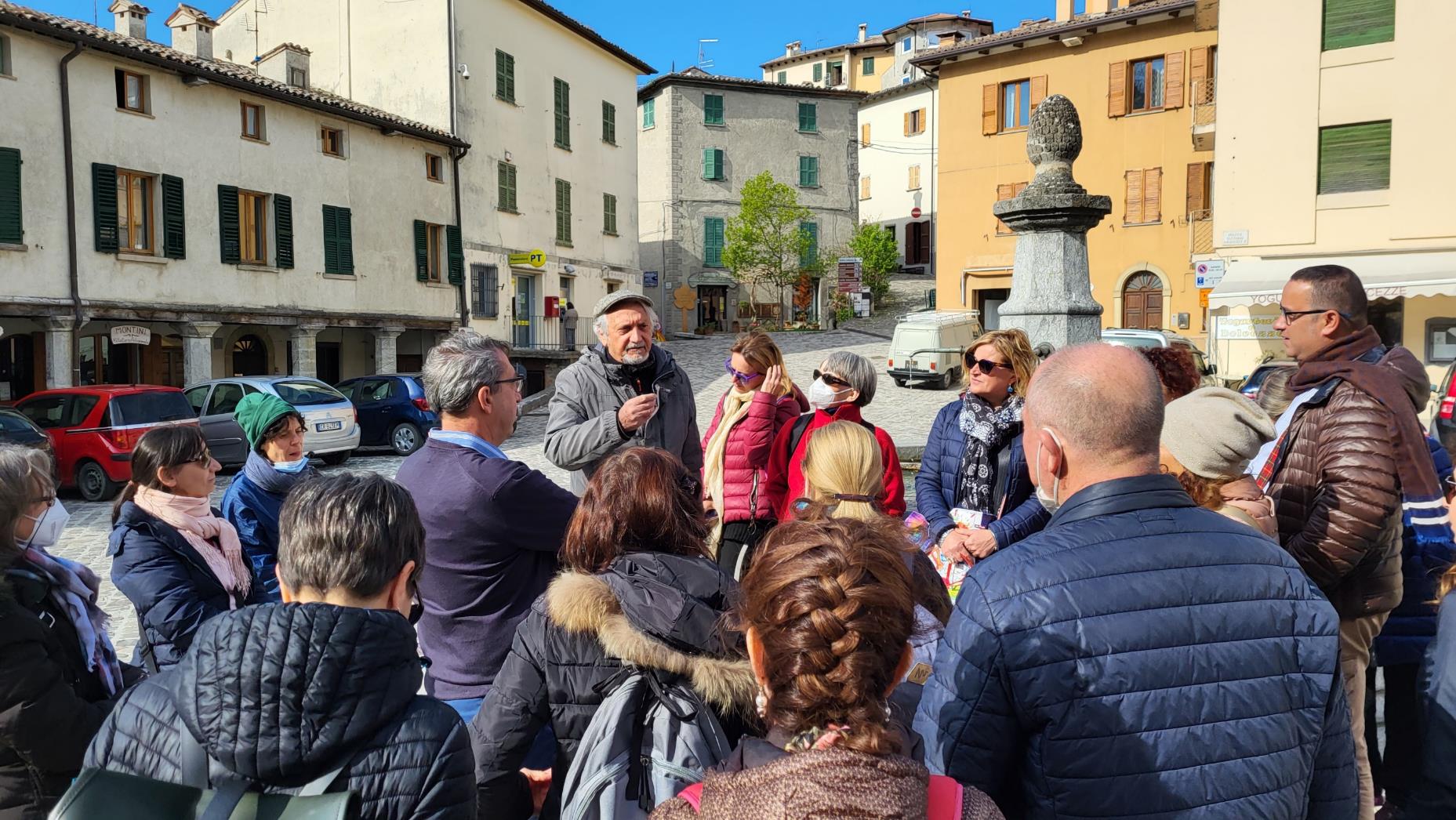 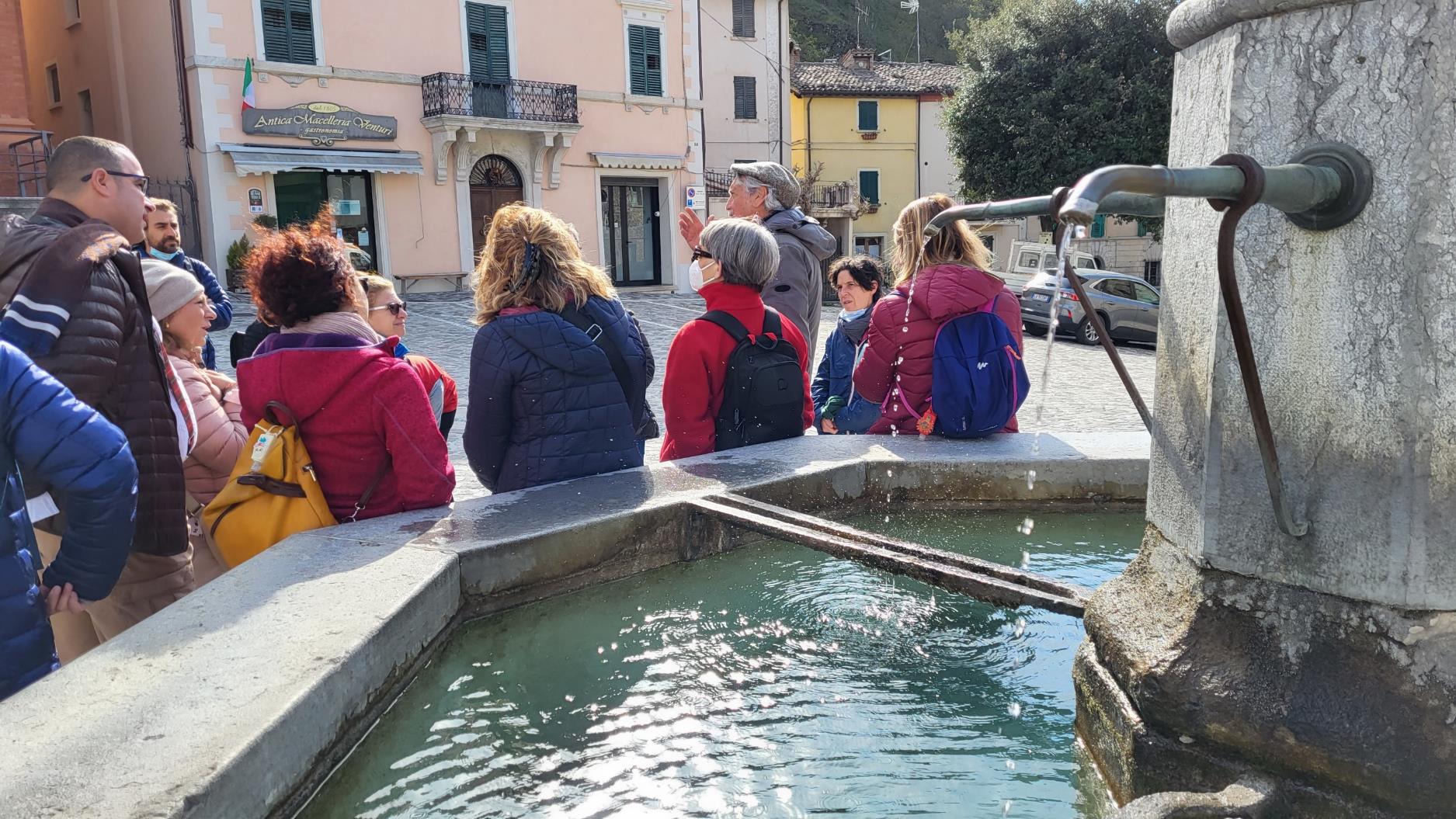 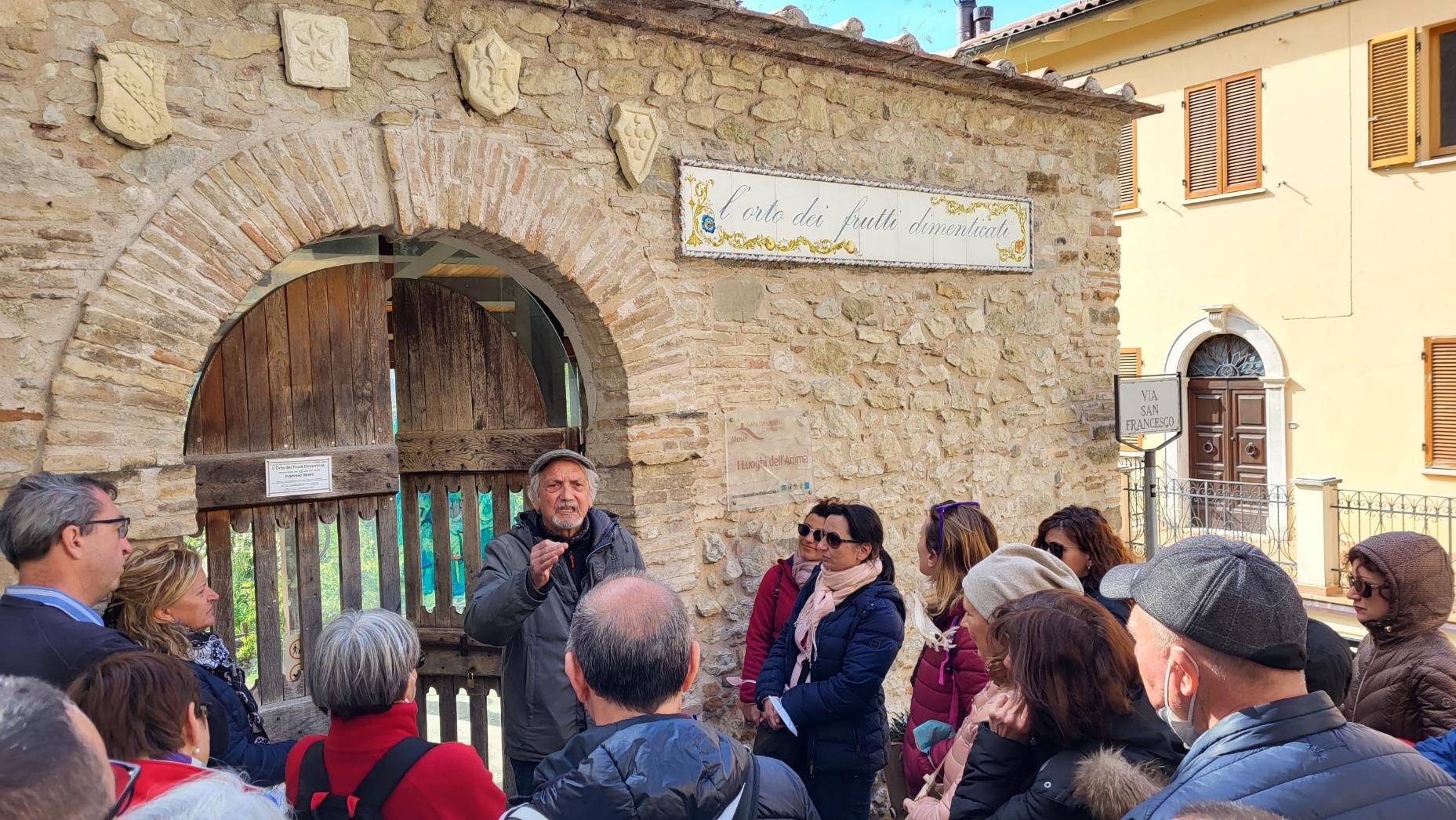 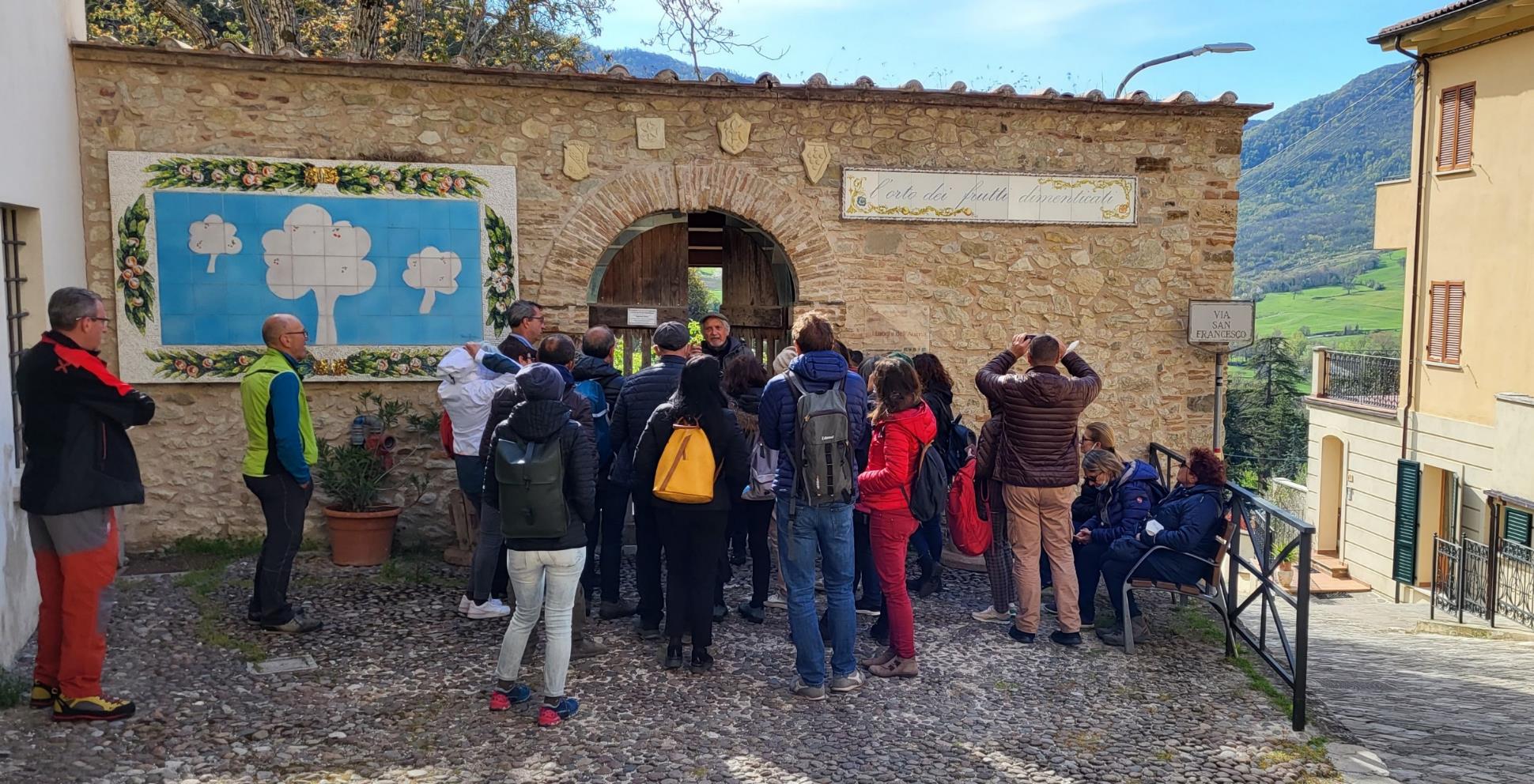 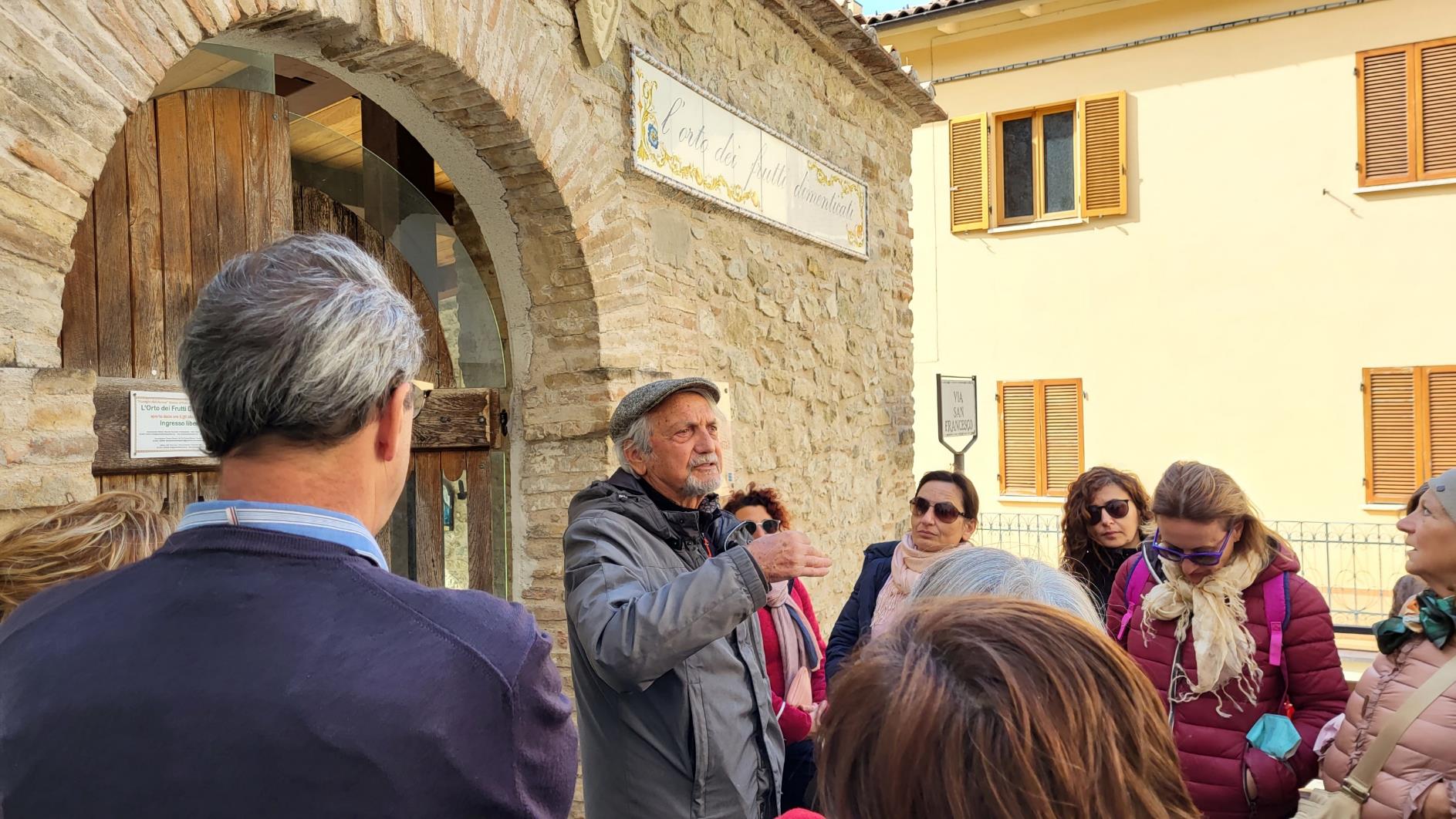 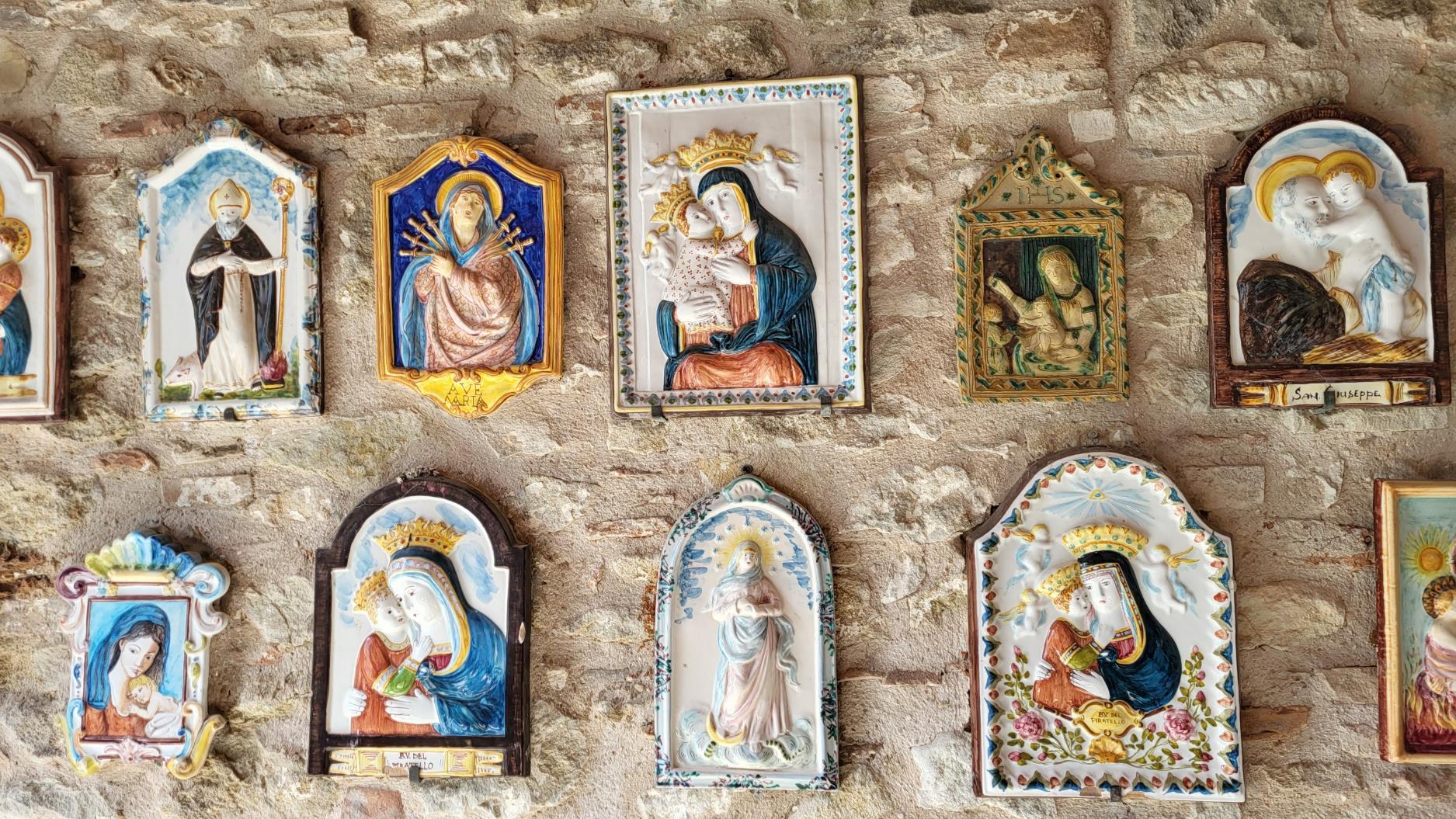 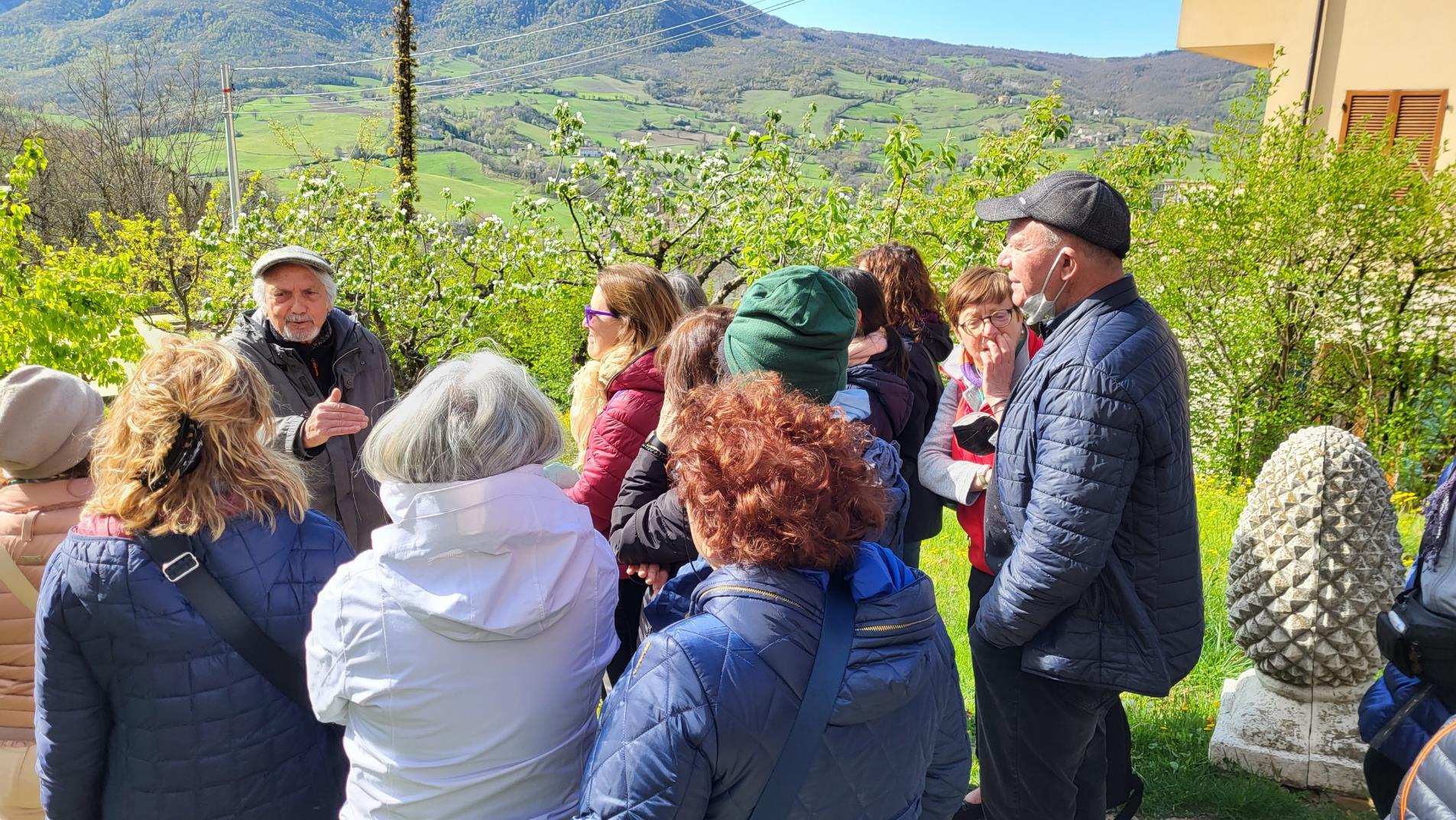 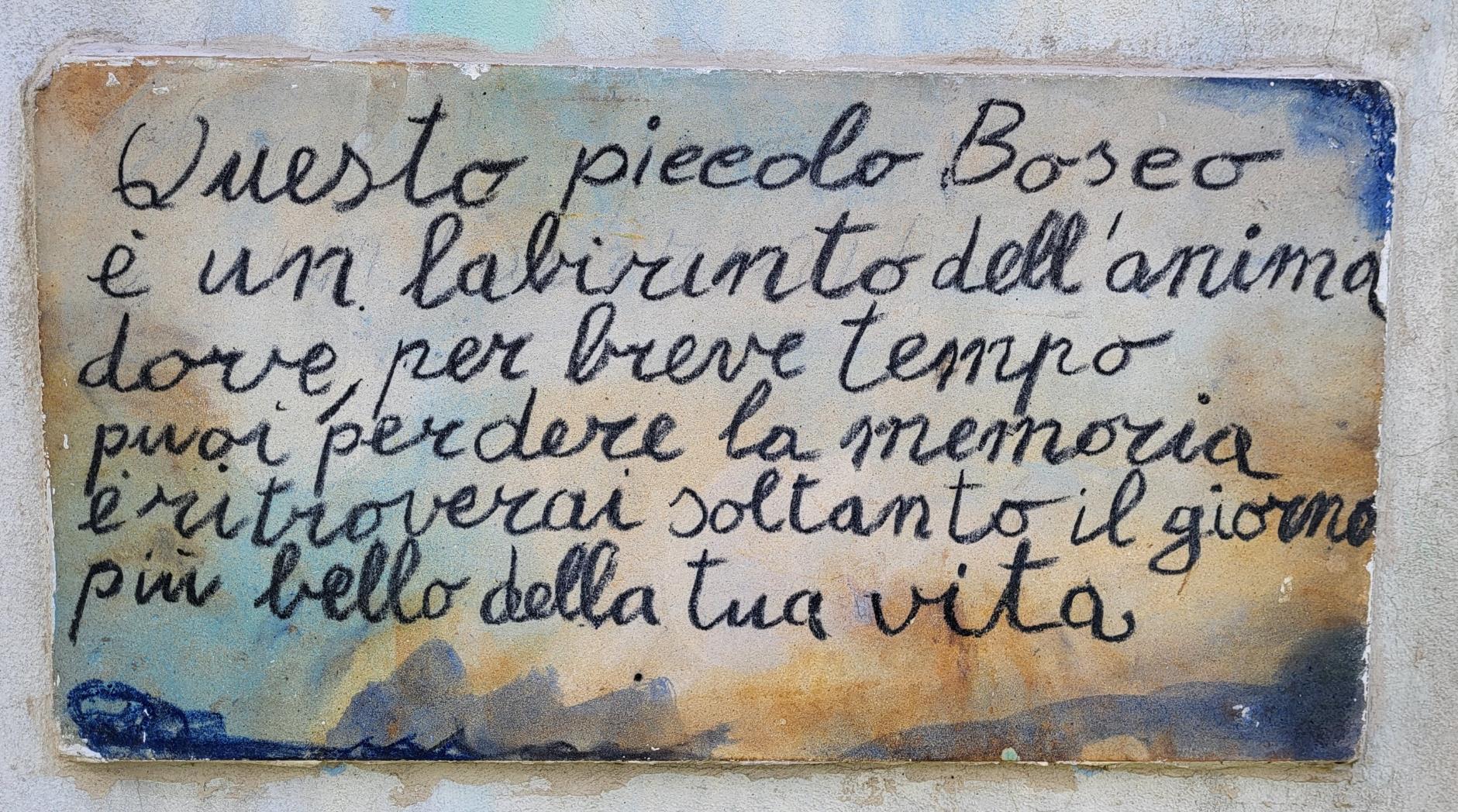 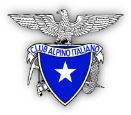 50° corso nazionale di formazione
per insegnanti

“Montefeltro”
Borghi e castelli, parchi e natura
 
Carpegna
Luogo del gusto e dello spirito
Parco Naturale del Sasso Simone e Simoncello
 
15-19 aprile 2022
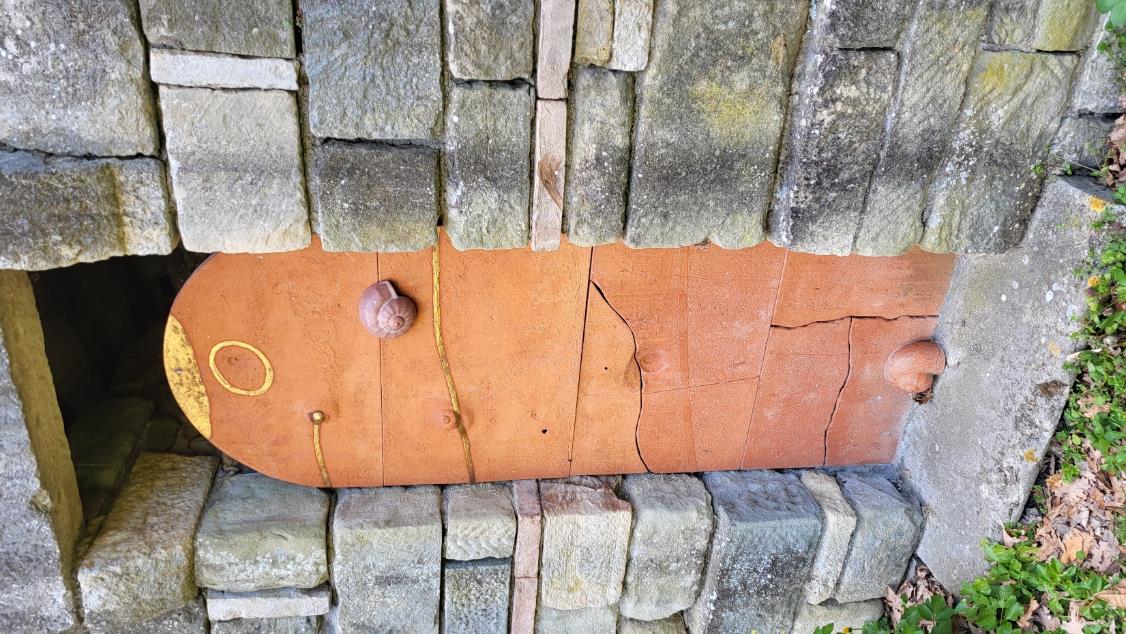 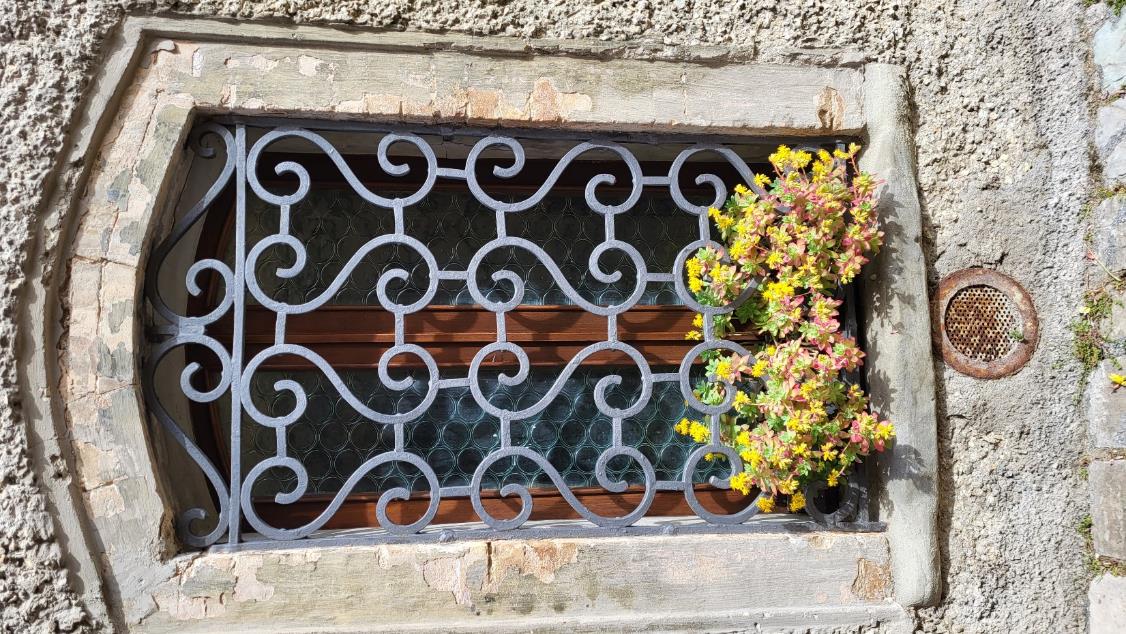 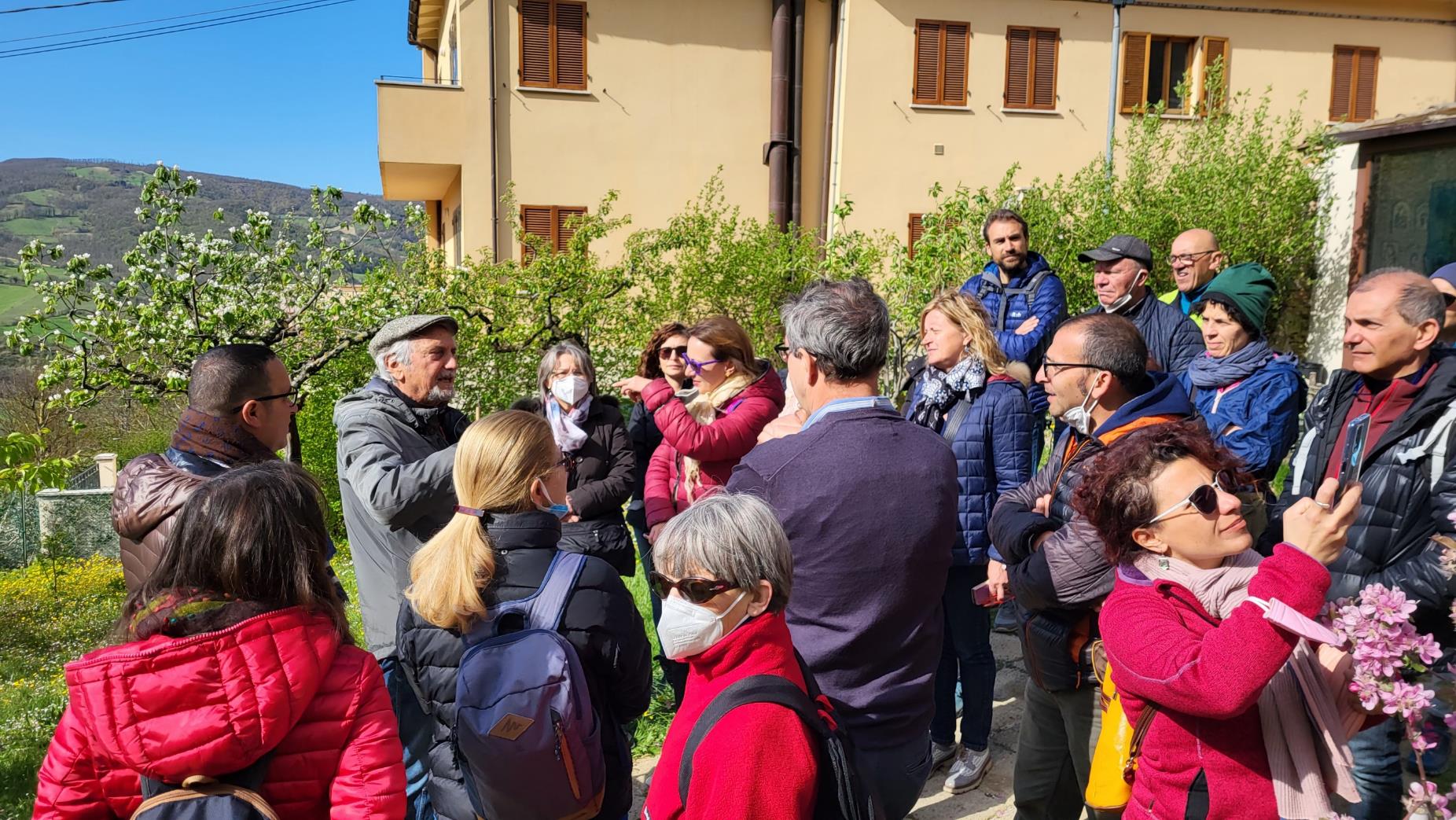 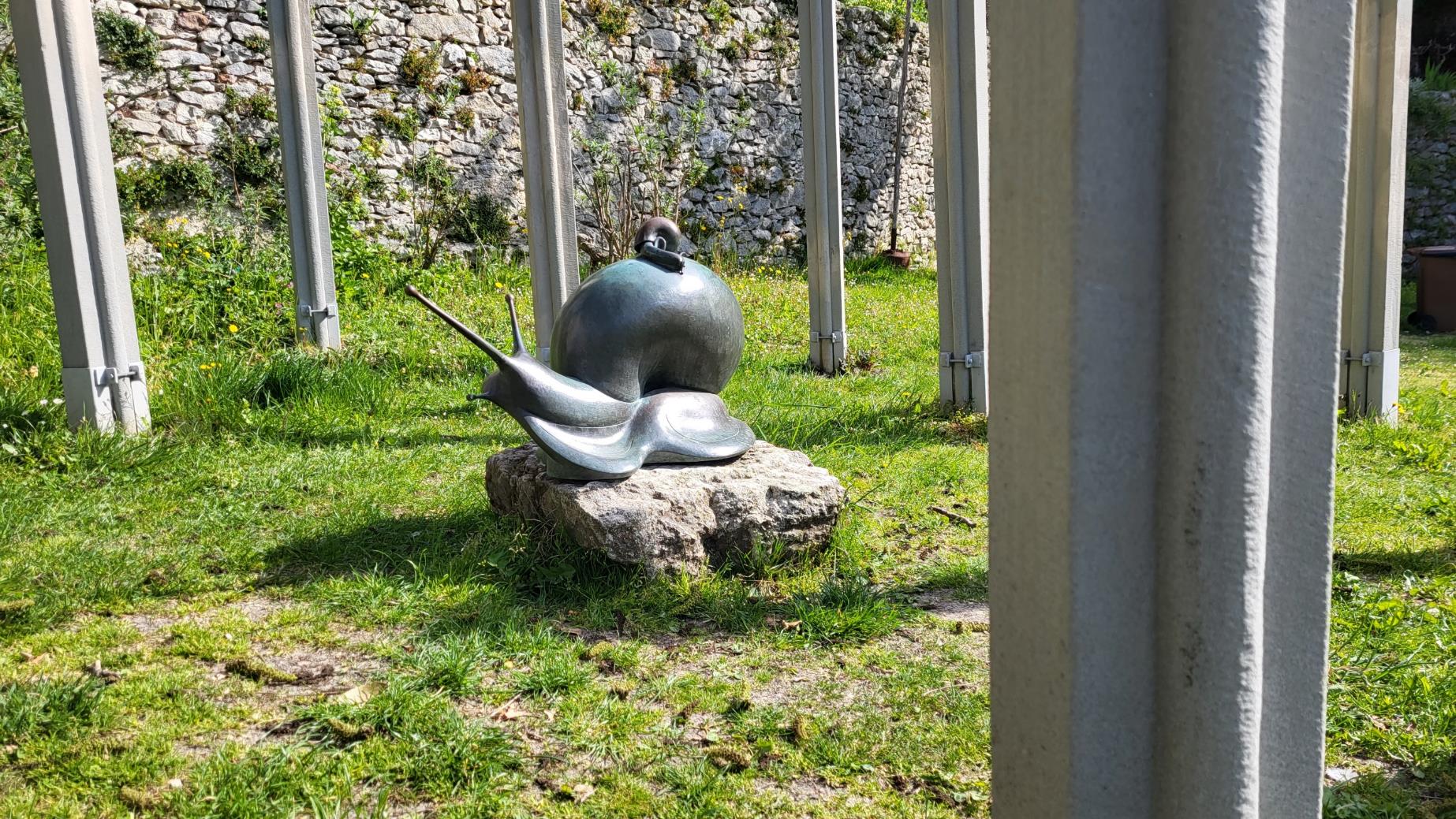 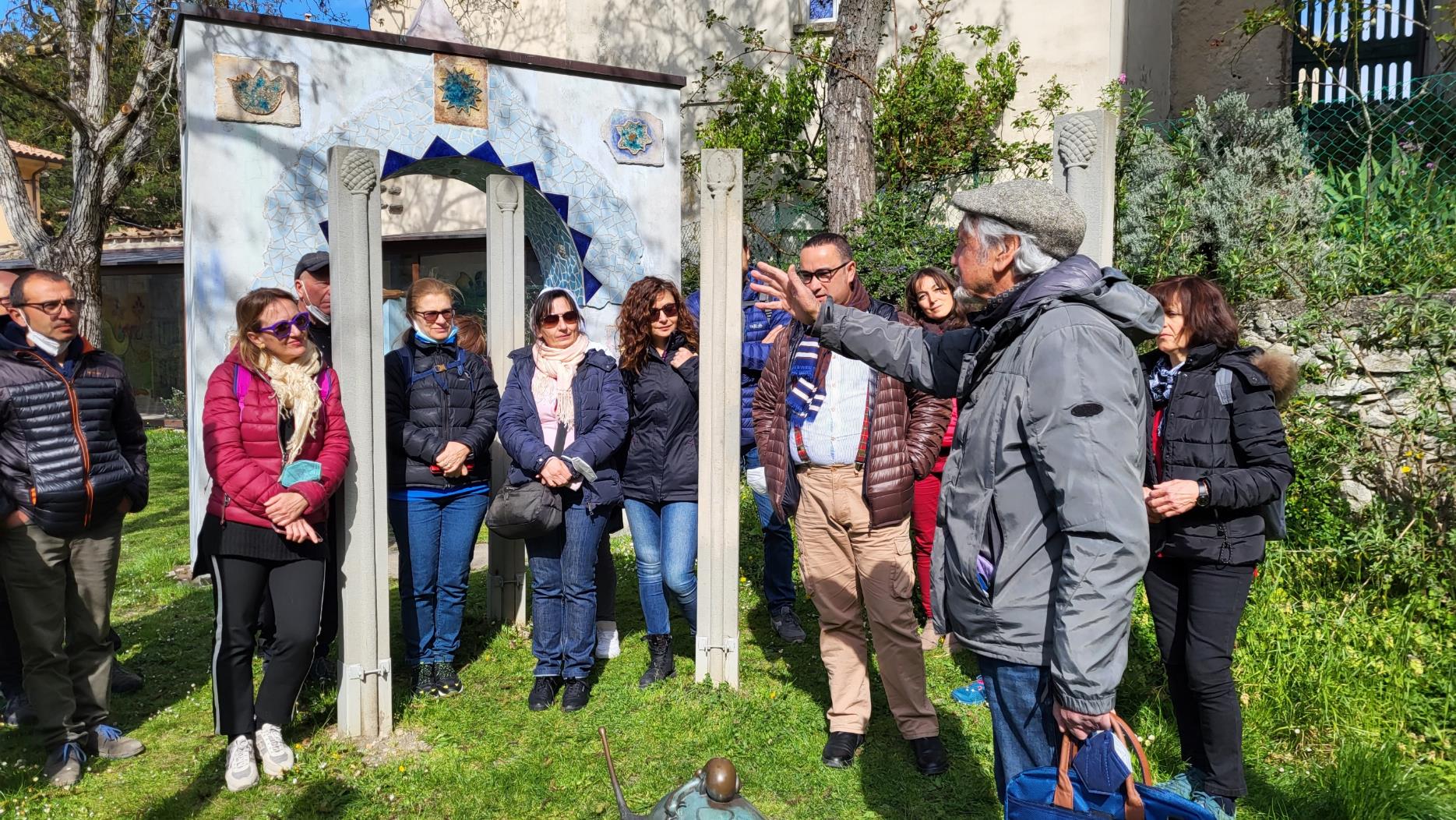 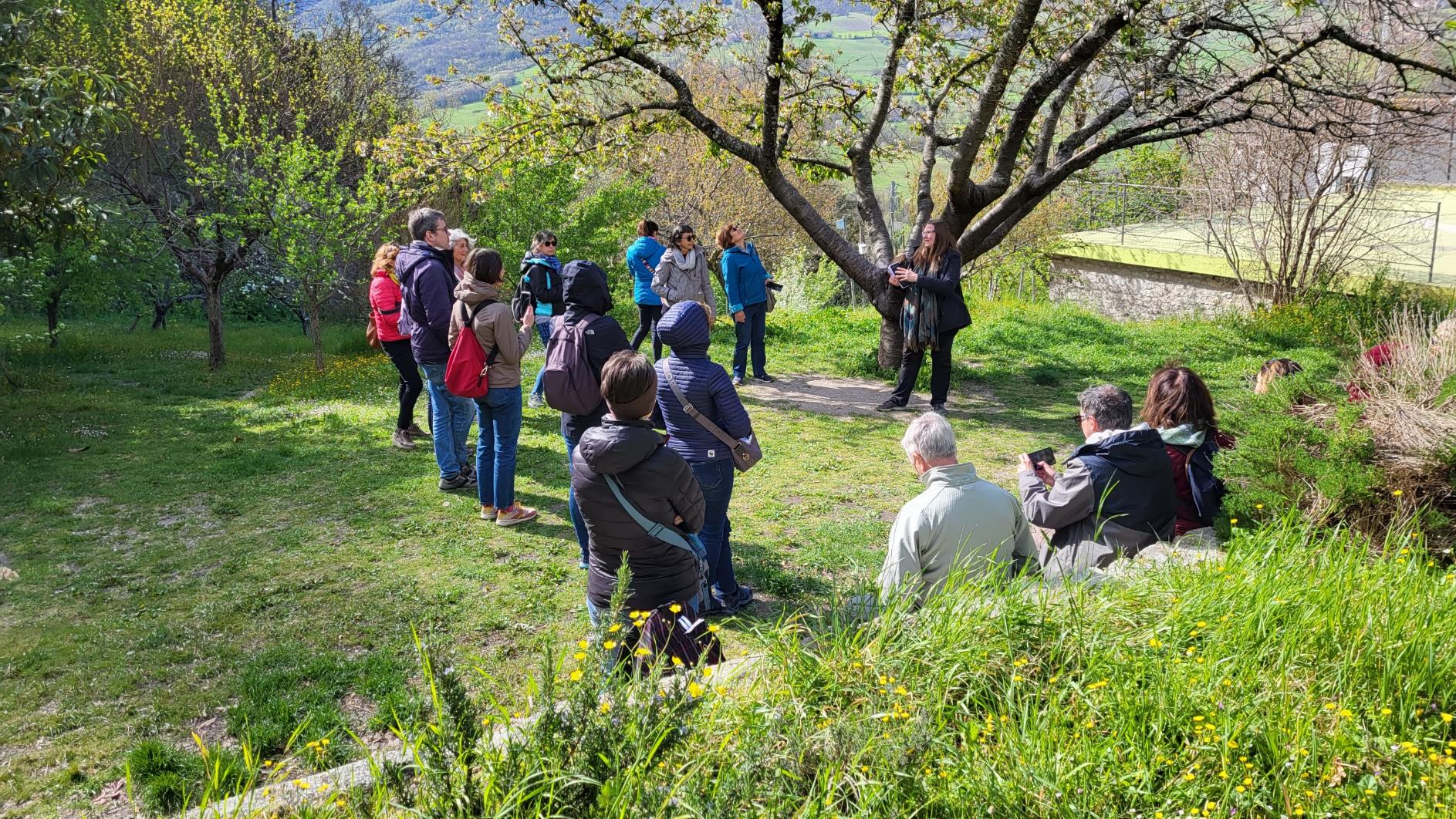 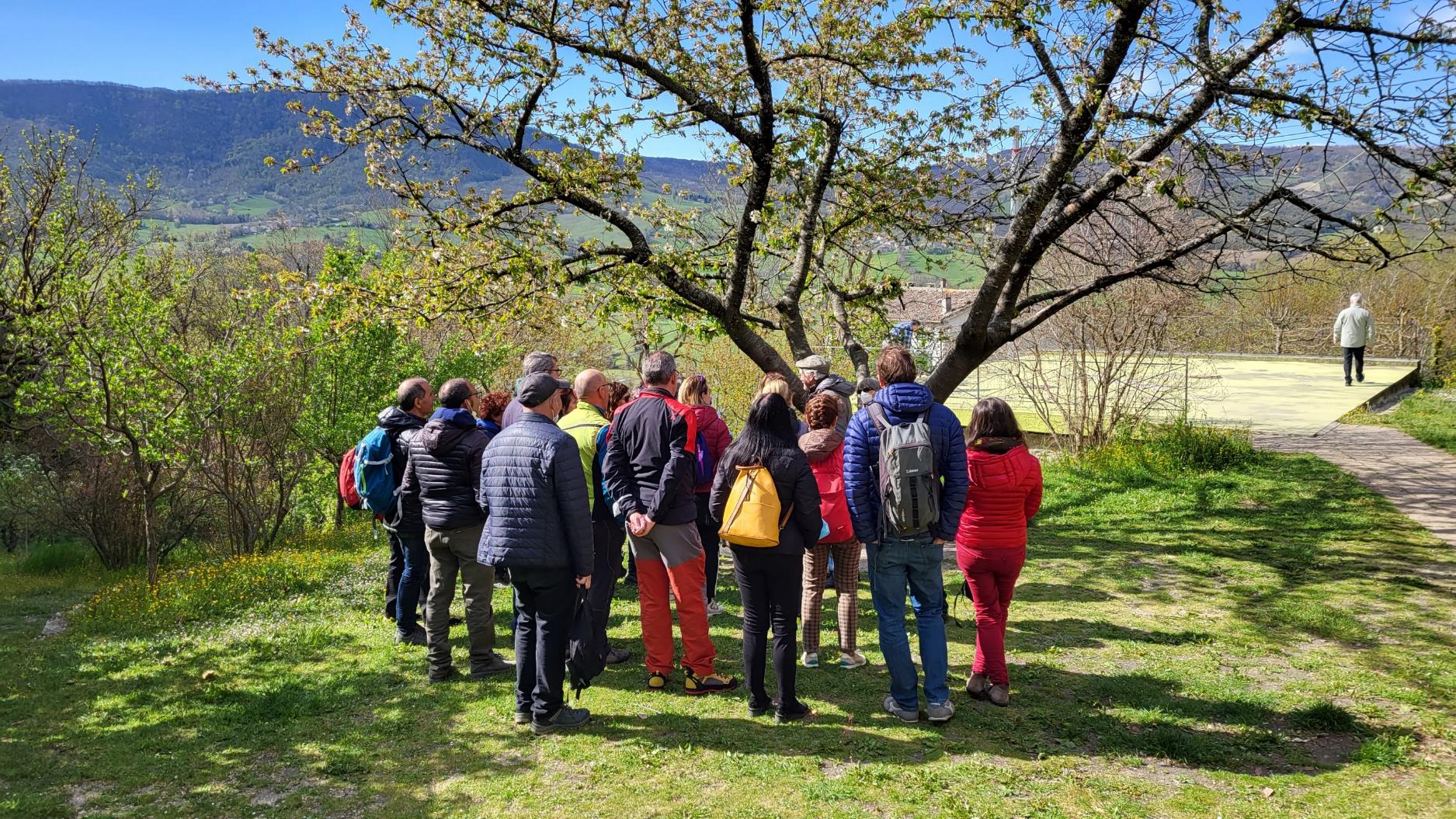 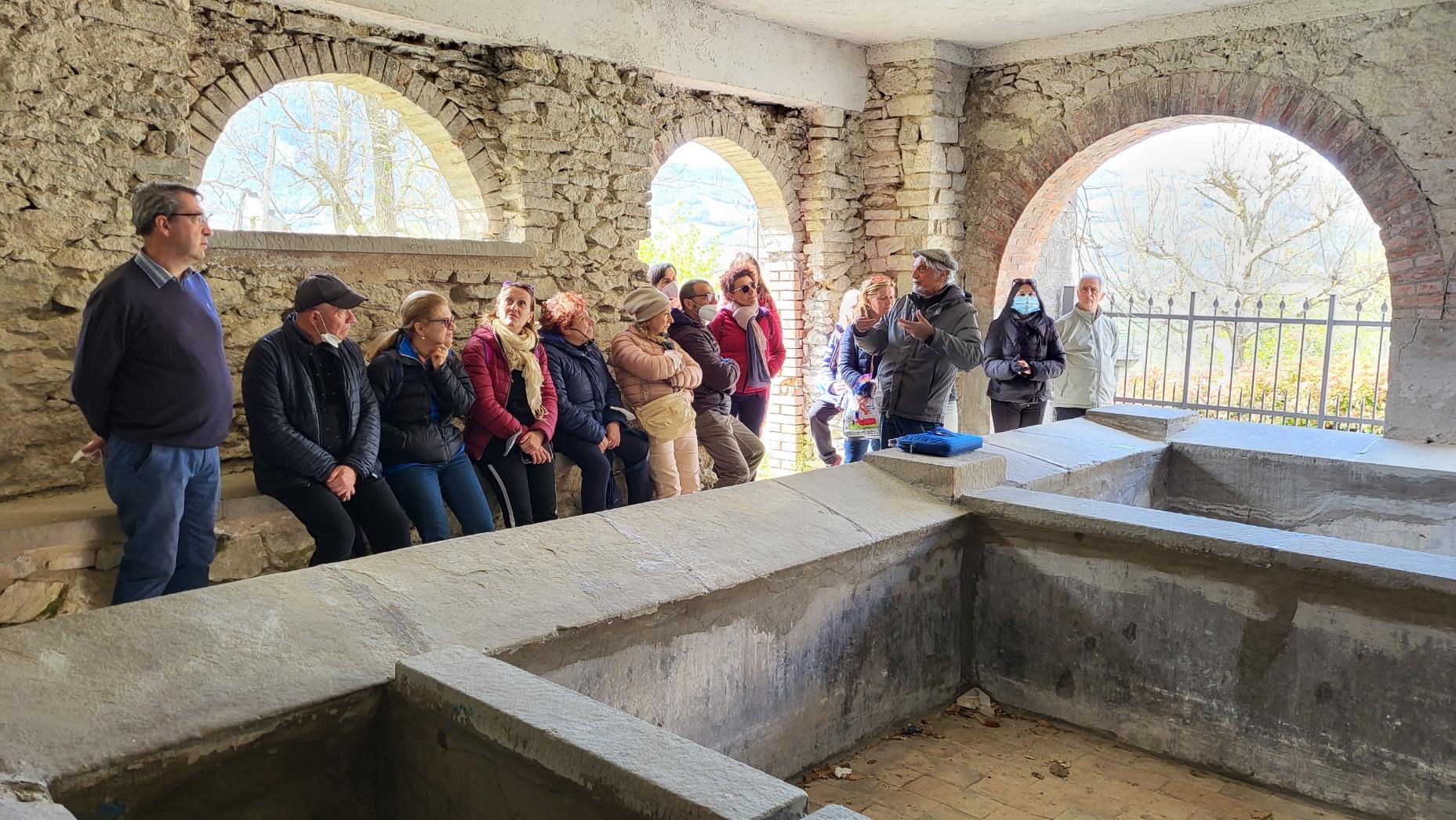 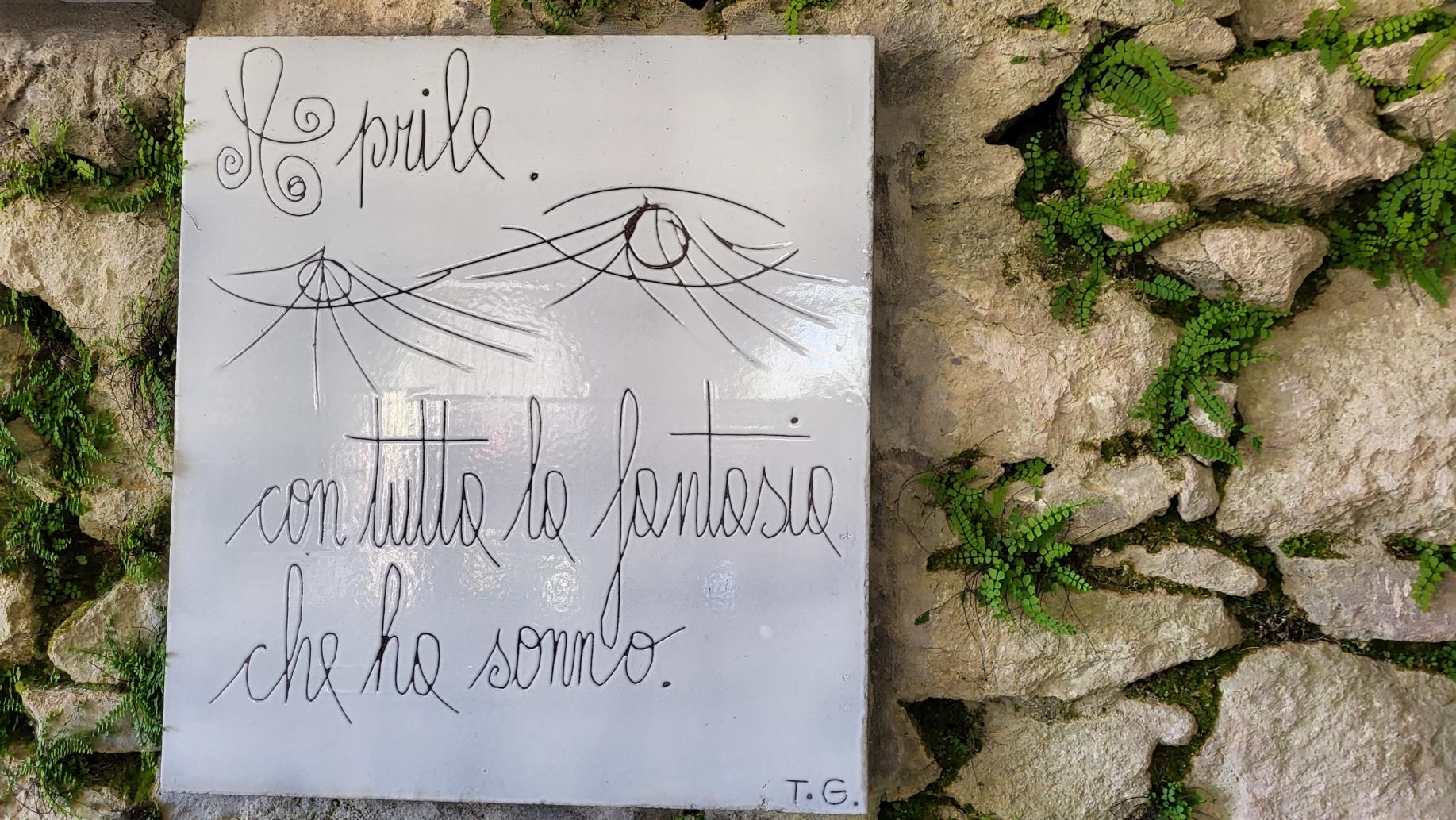 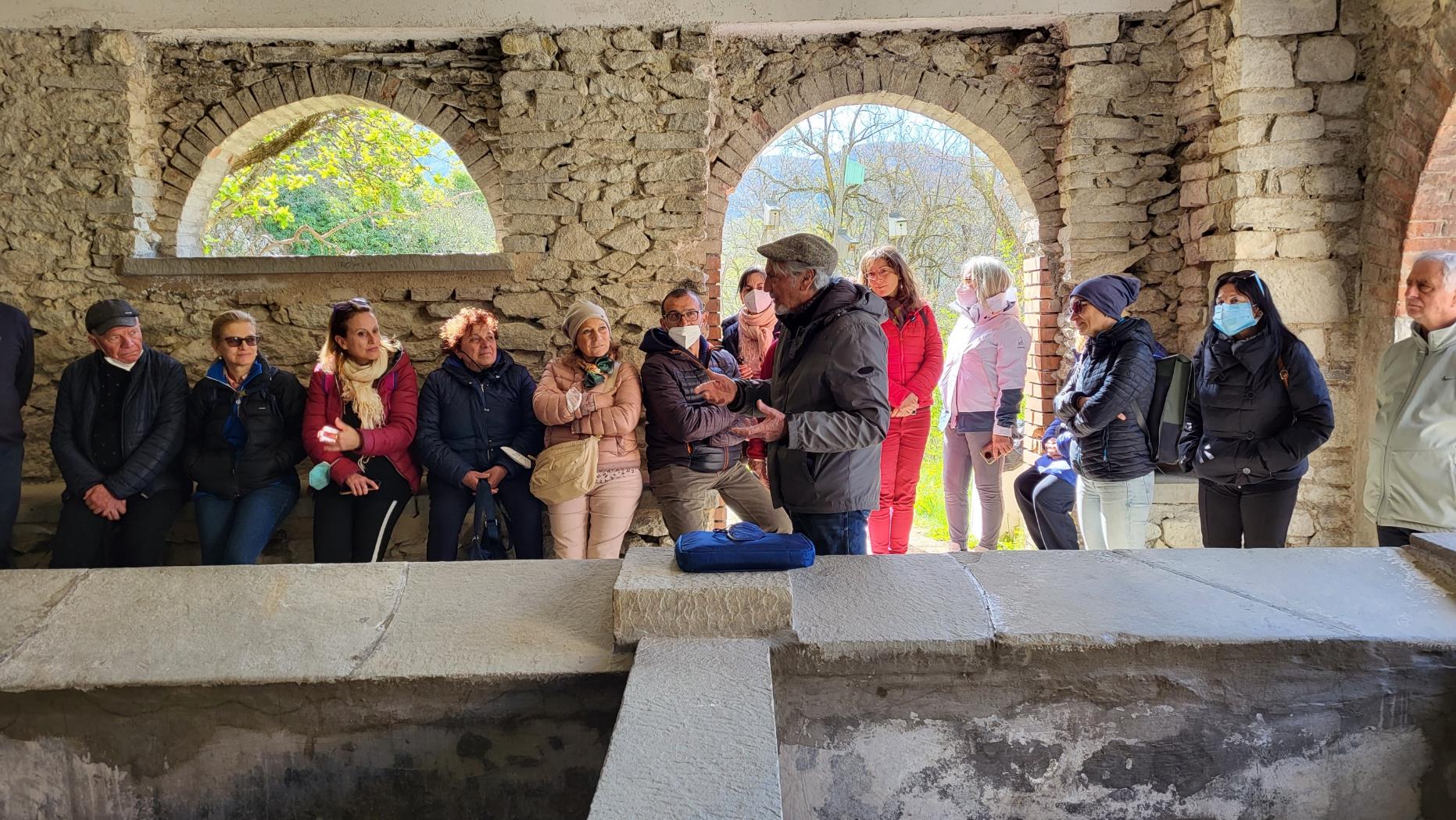 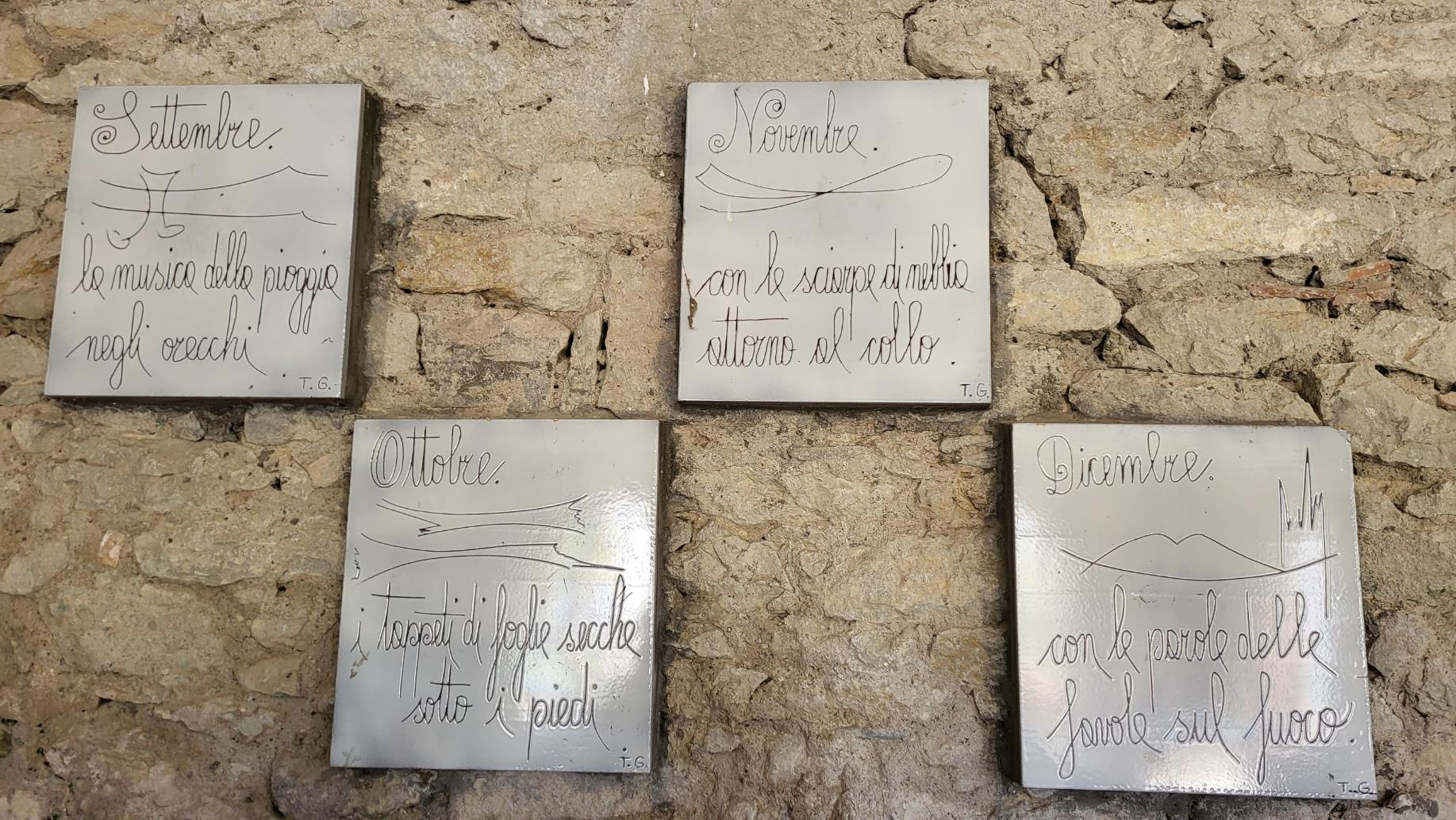 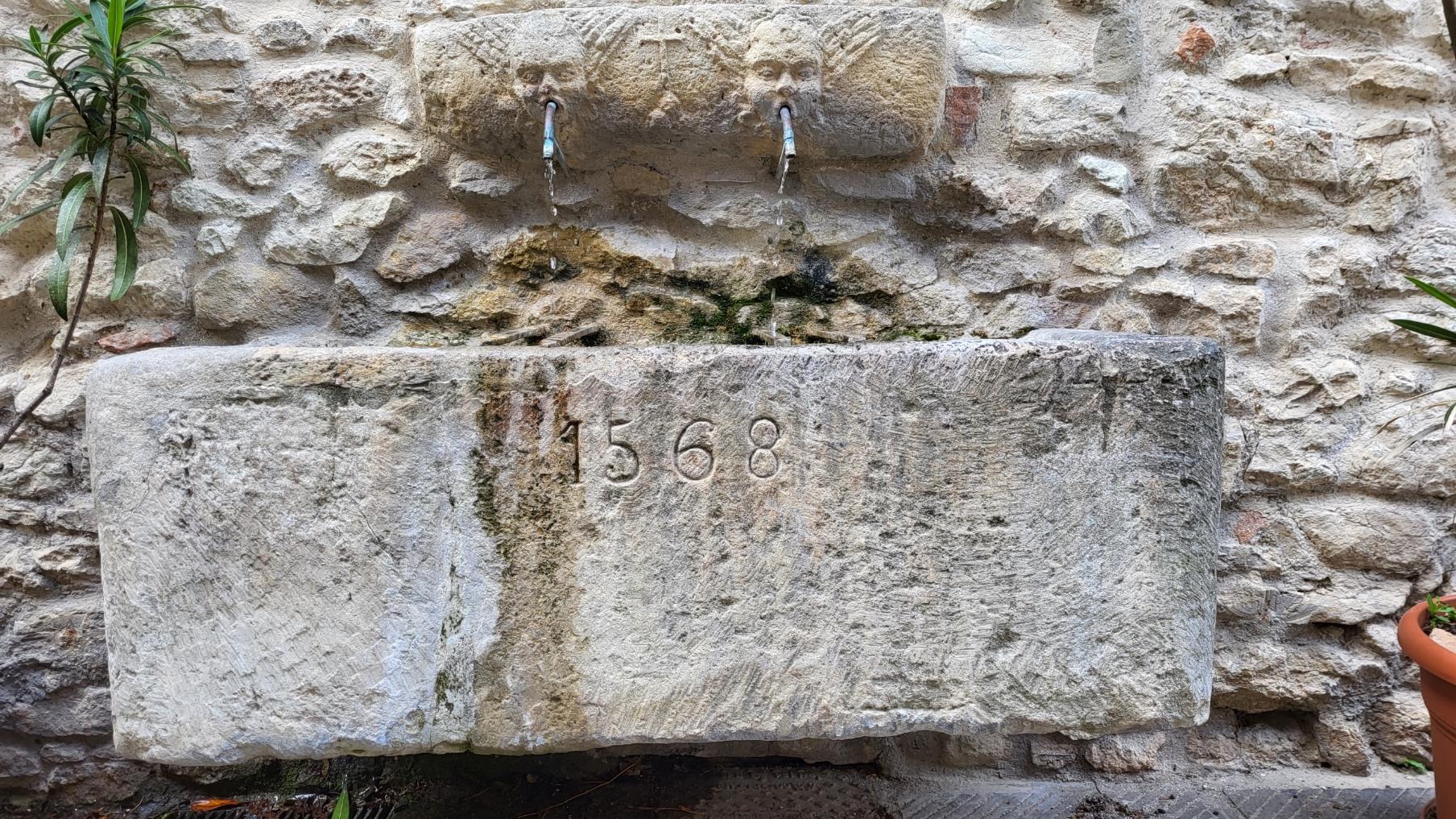 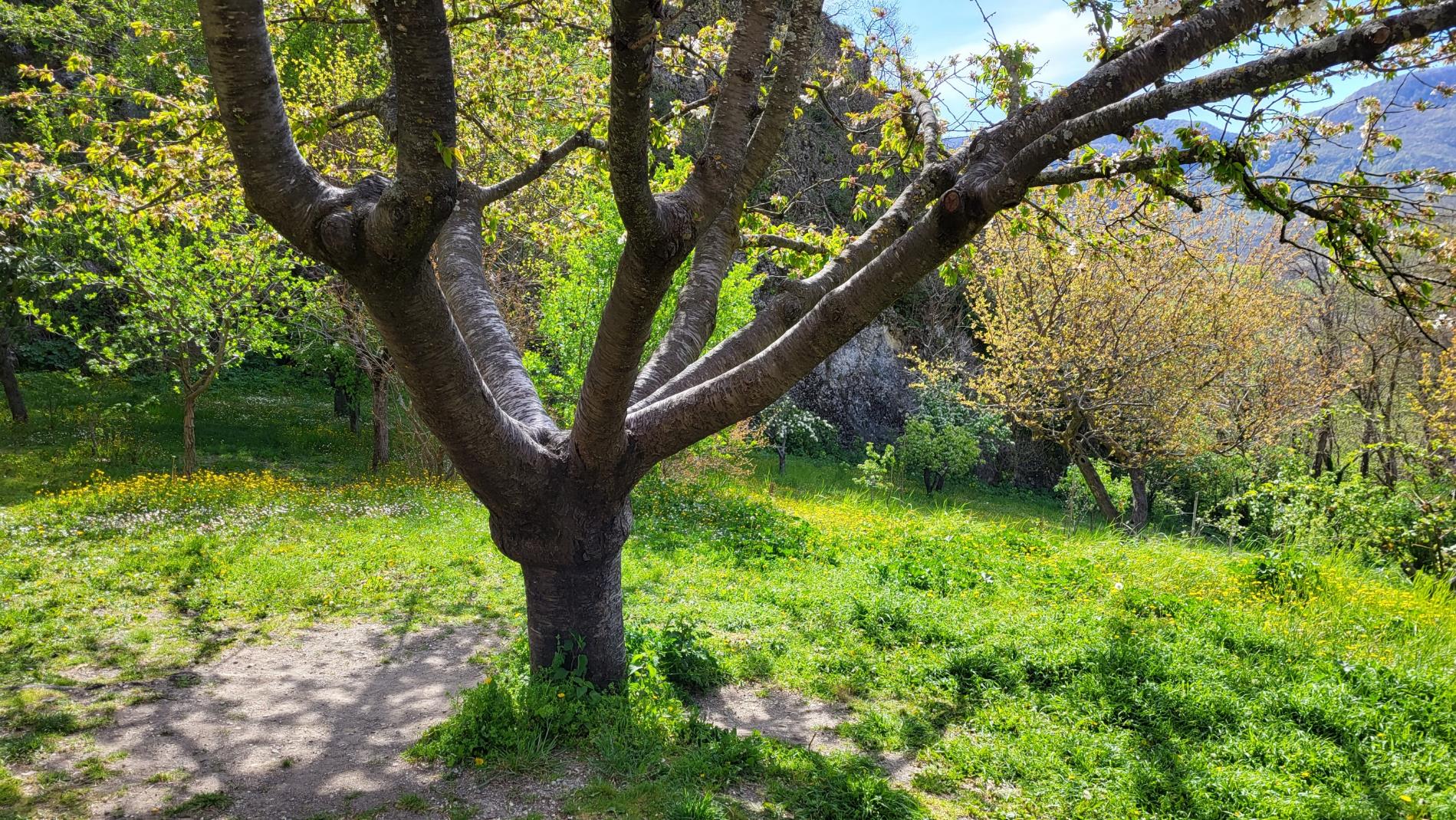 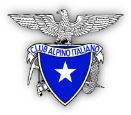 50° corso nazionale di formazione
per insegnanti

“Montefeltro”
Borghi e castelli, parchi e natura
 
Carpegna
Luogo del gusto e dello spirito
Parco Naturale del Sasso Simone e Simoncello
 
15-19 aprile 2022
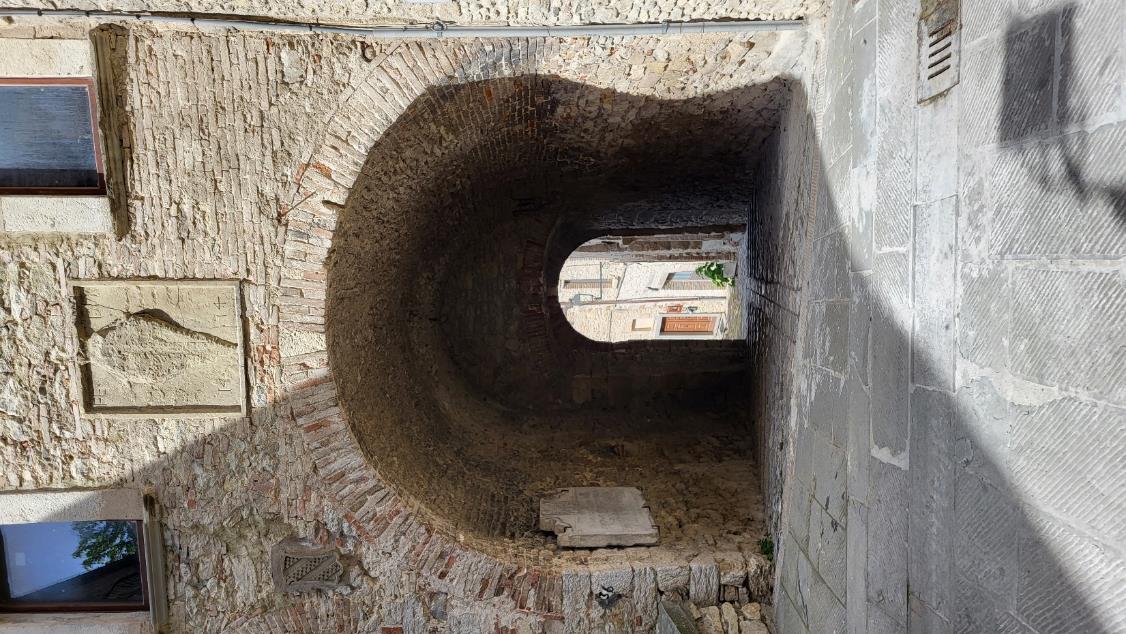 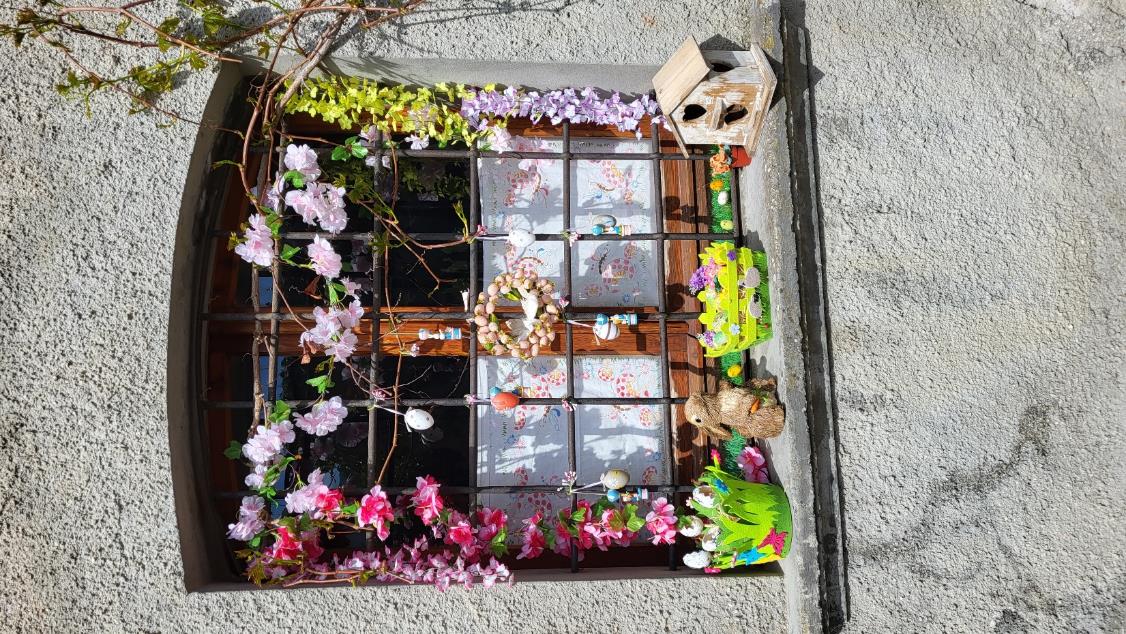 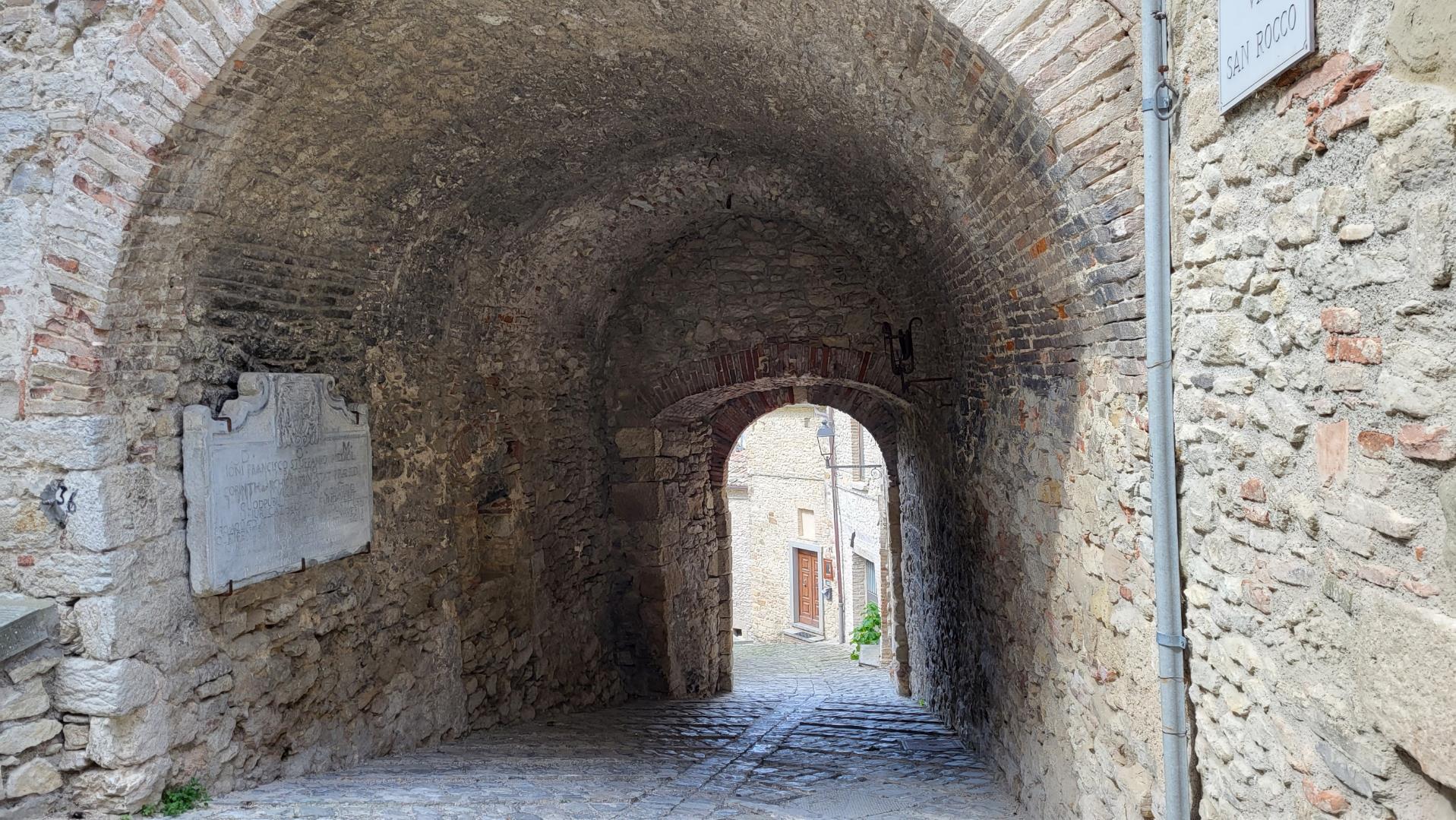 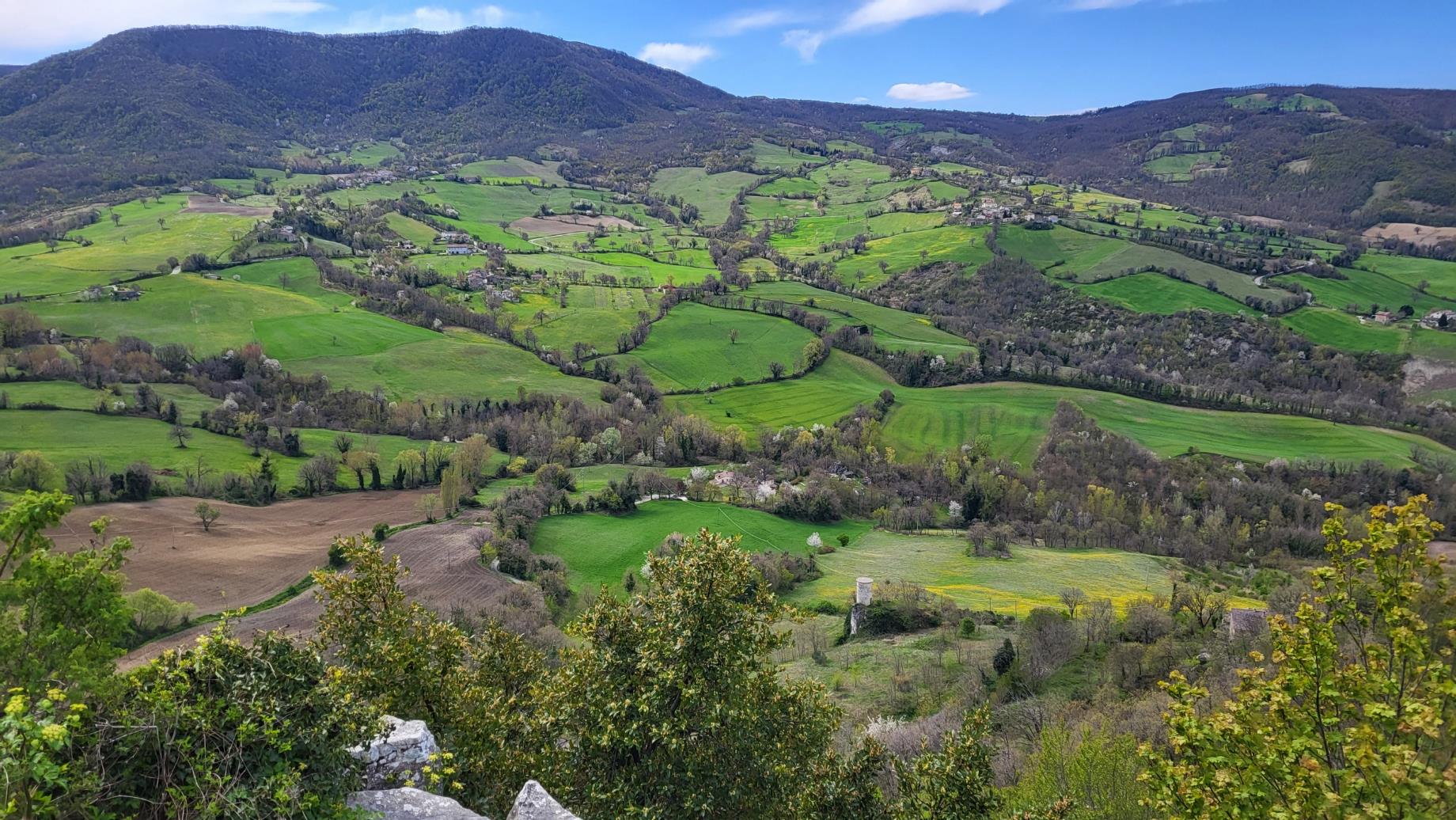 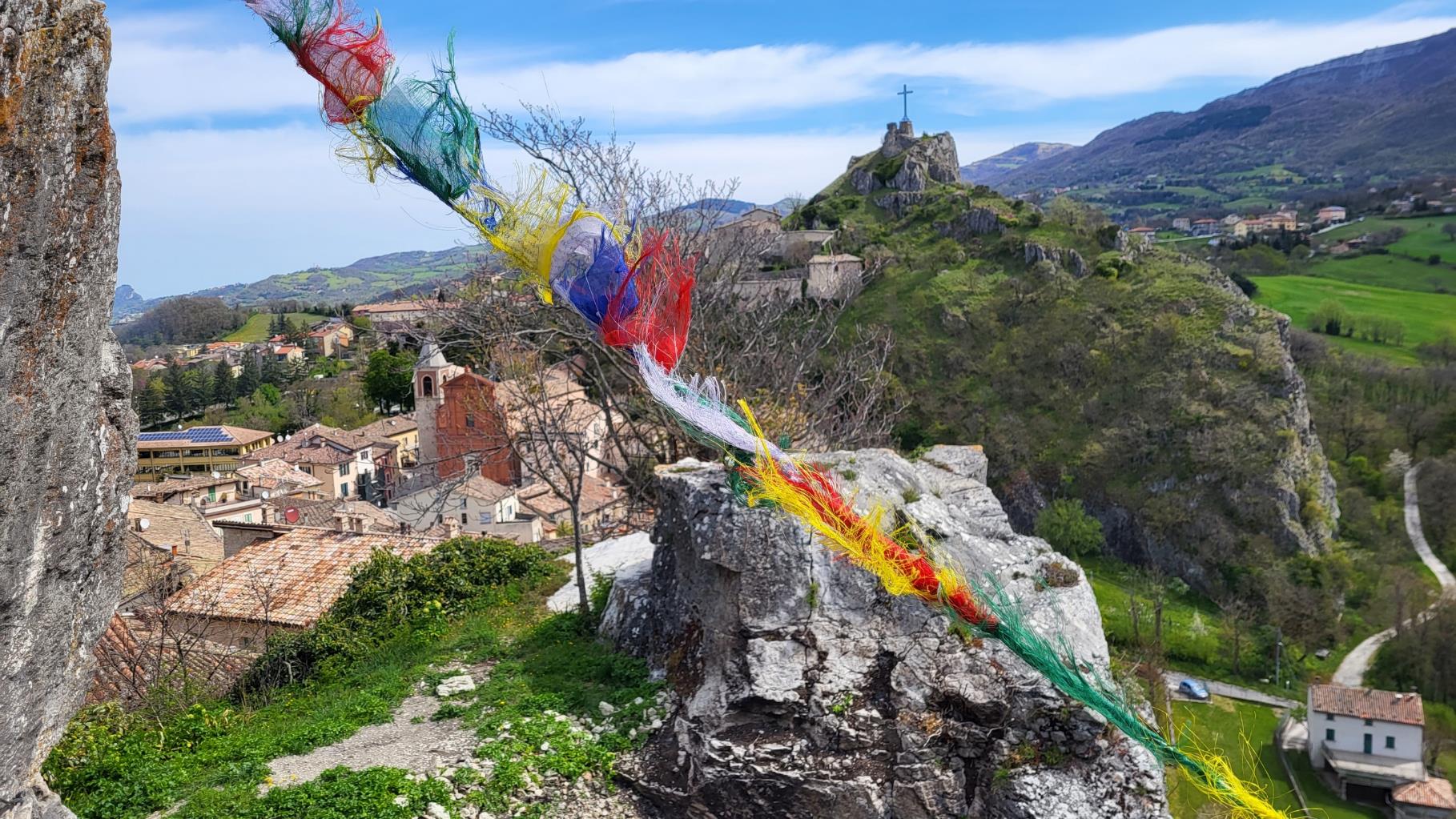 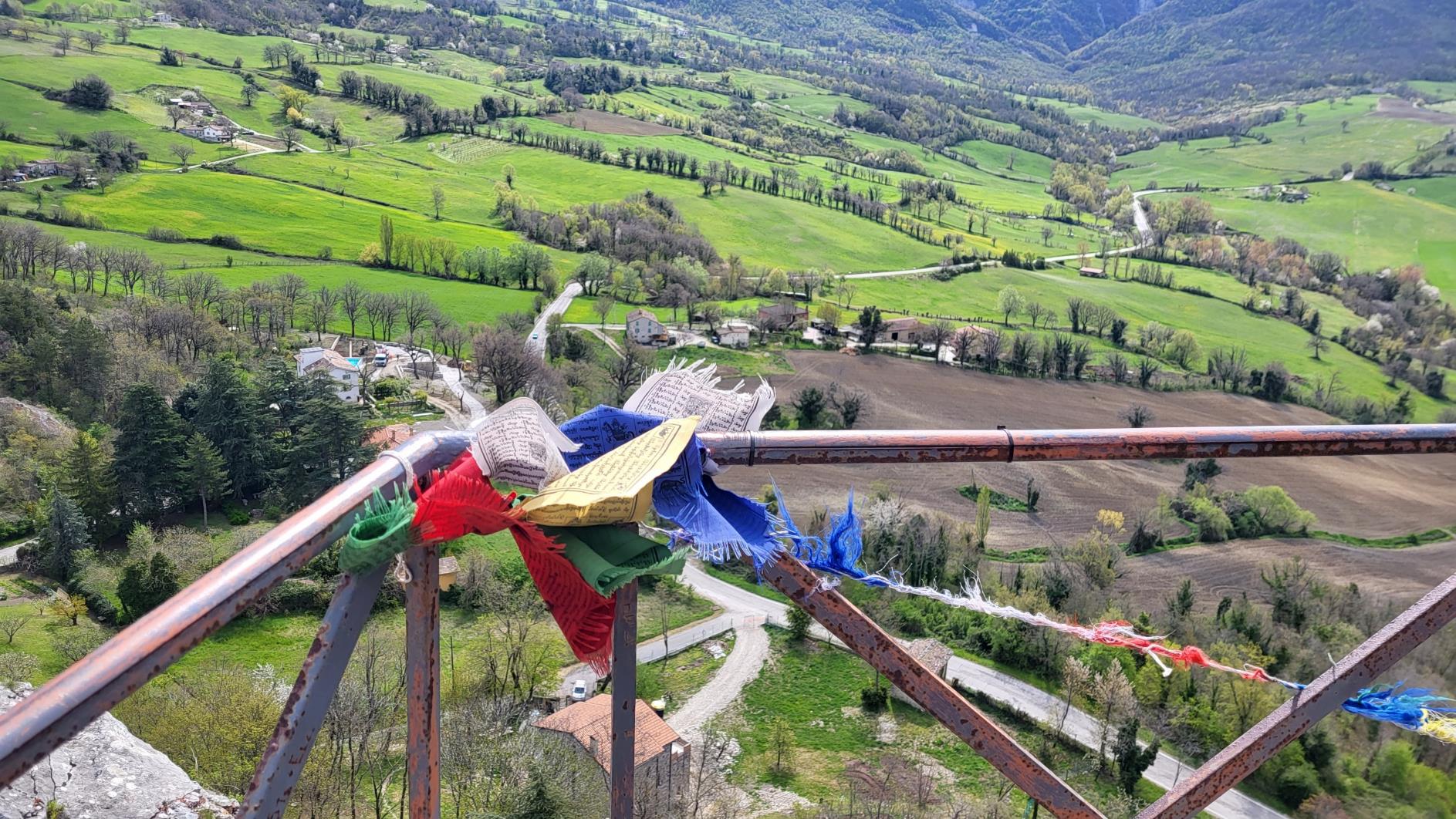 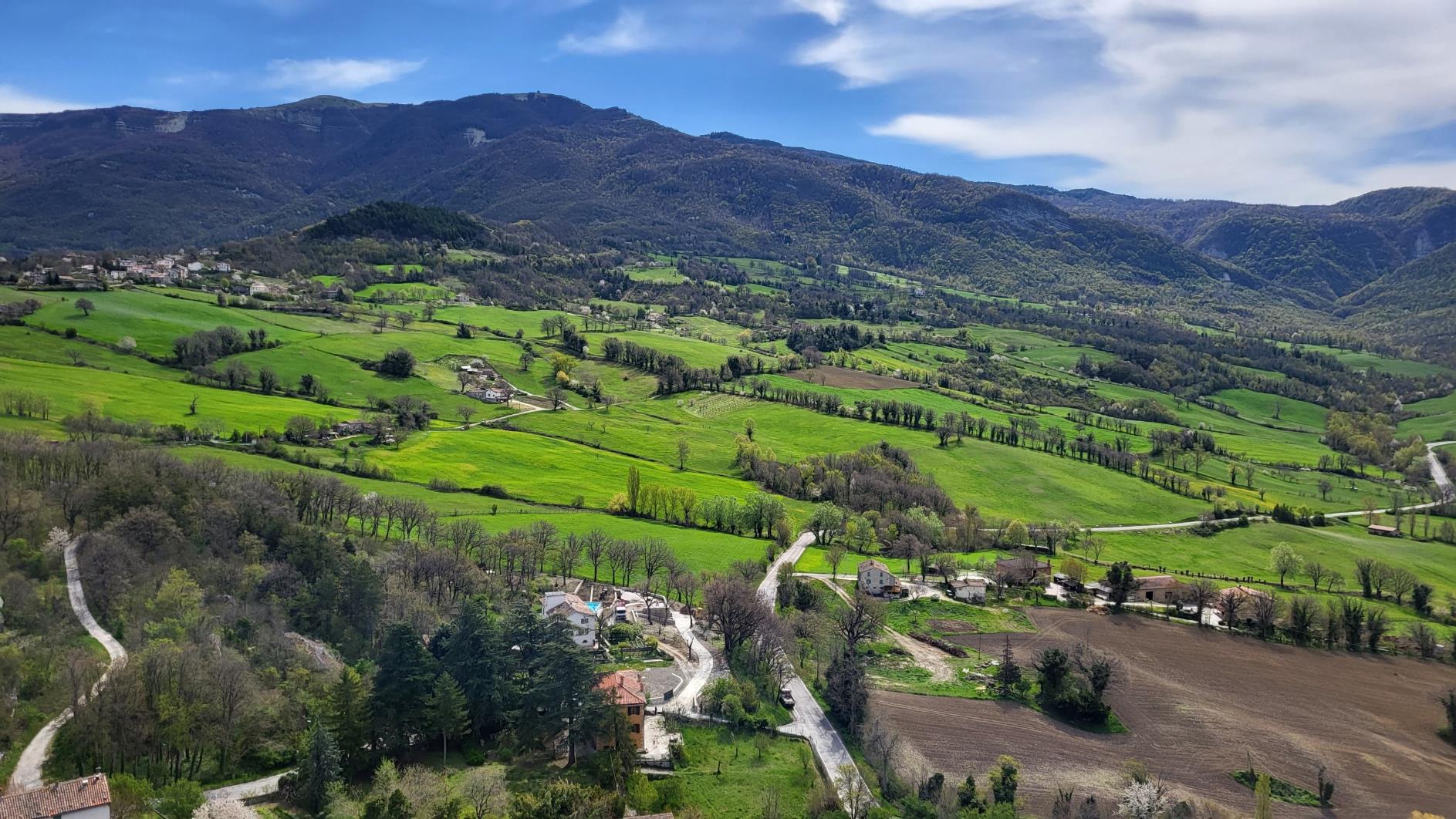 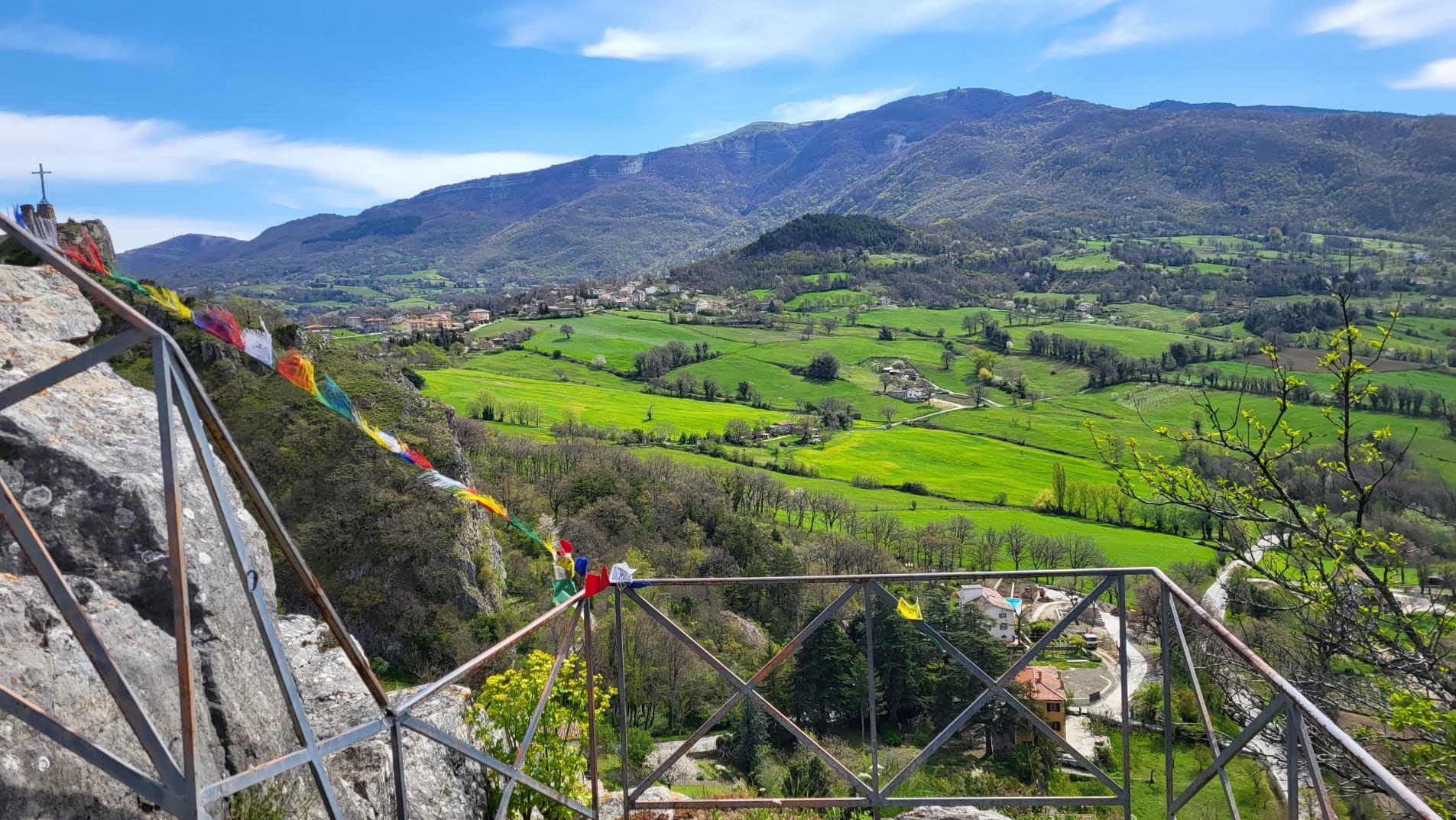 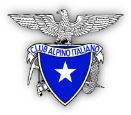 50° corso nazionale di formazione
per insegnanti

“Montefeltro”
Borghi e castelli, parchi e natura
 
Carpegna
Luogo del gusto e dello spirito
Parco Naturale del Sasso Simone e Simoncello
 
15-19 aprile 2022
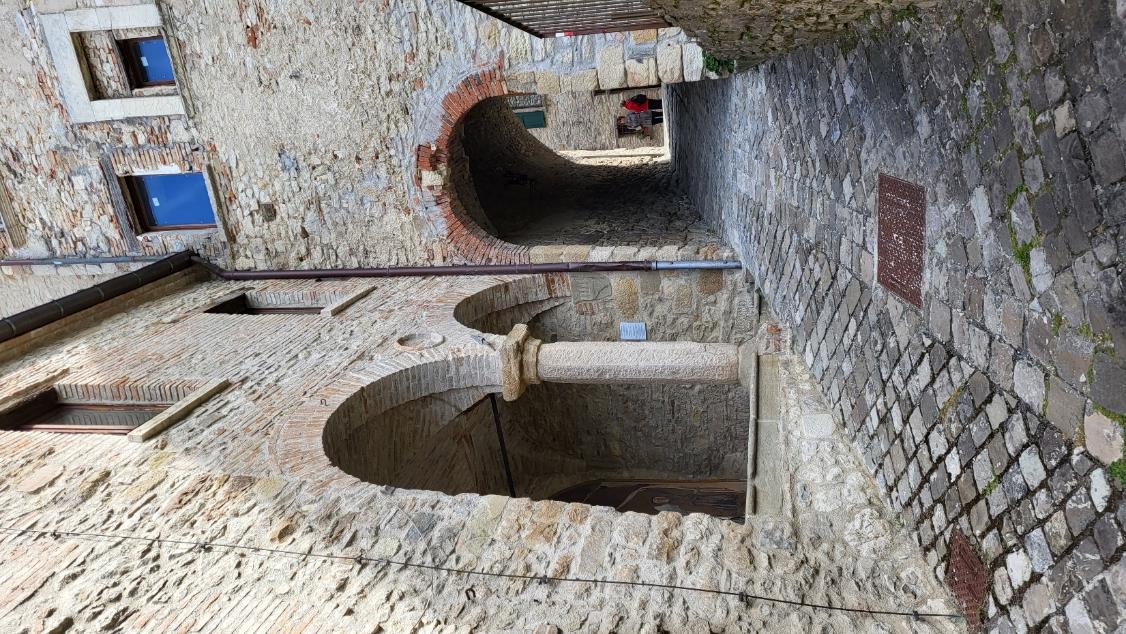 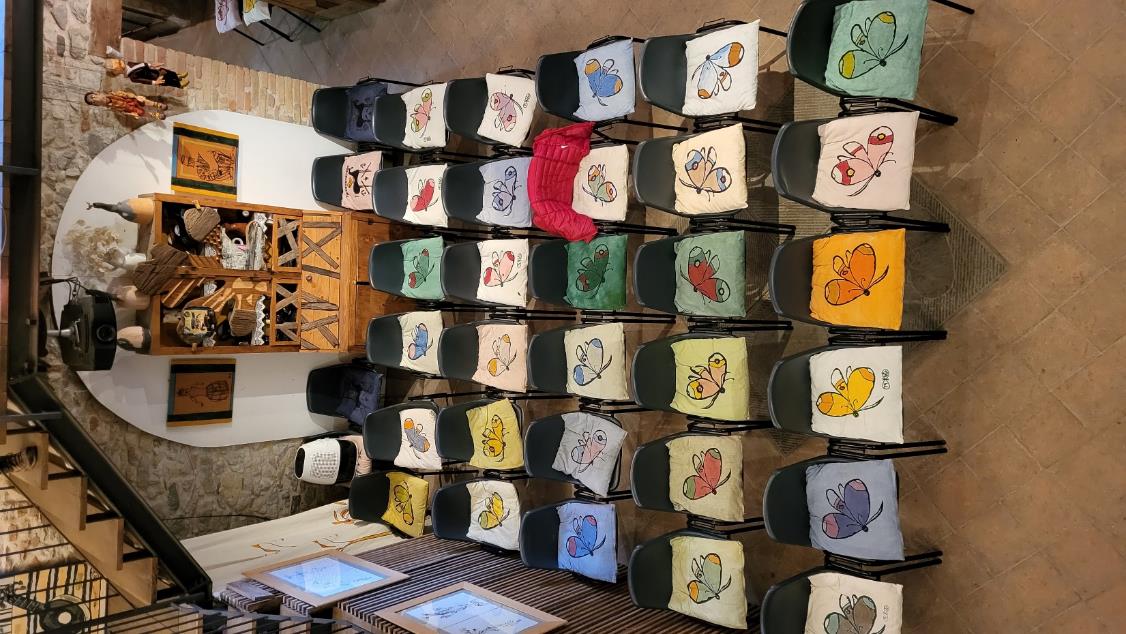 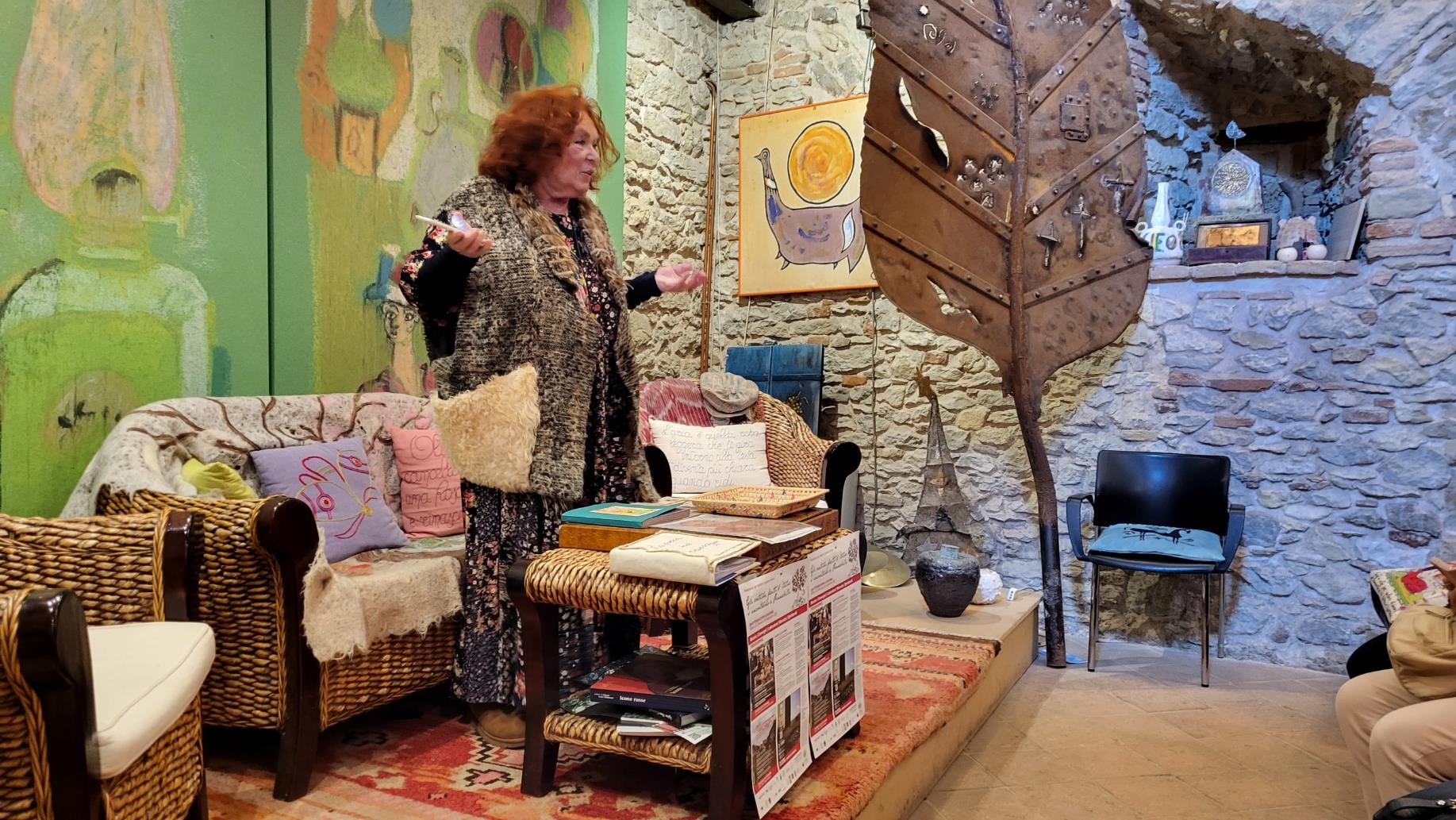 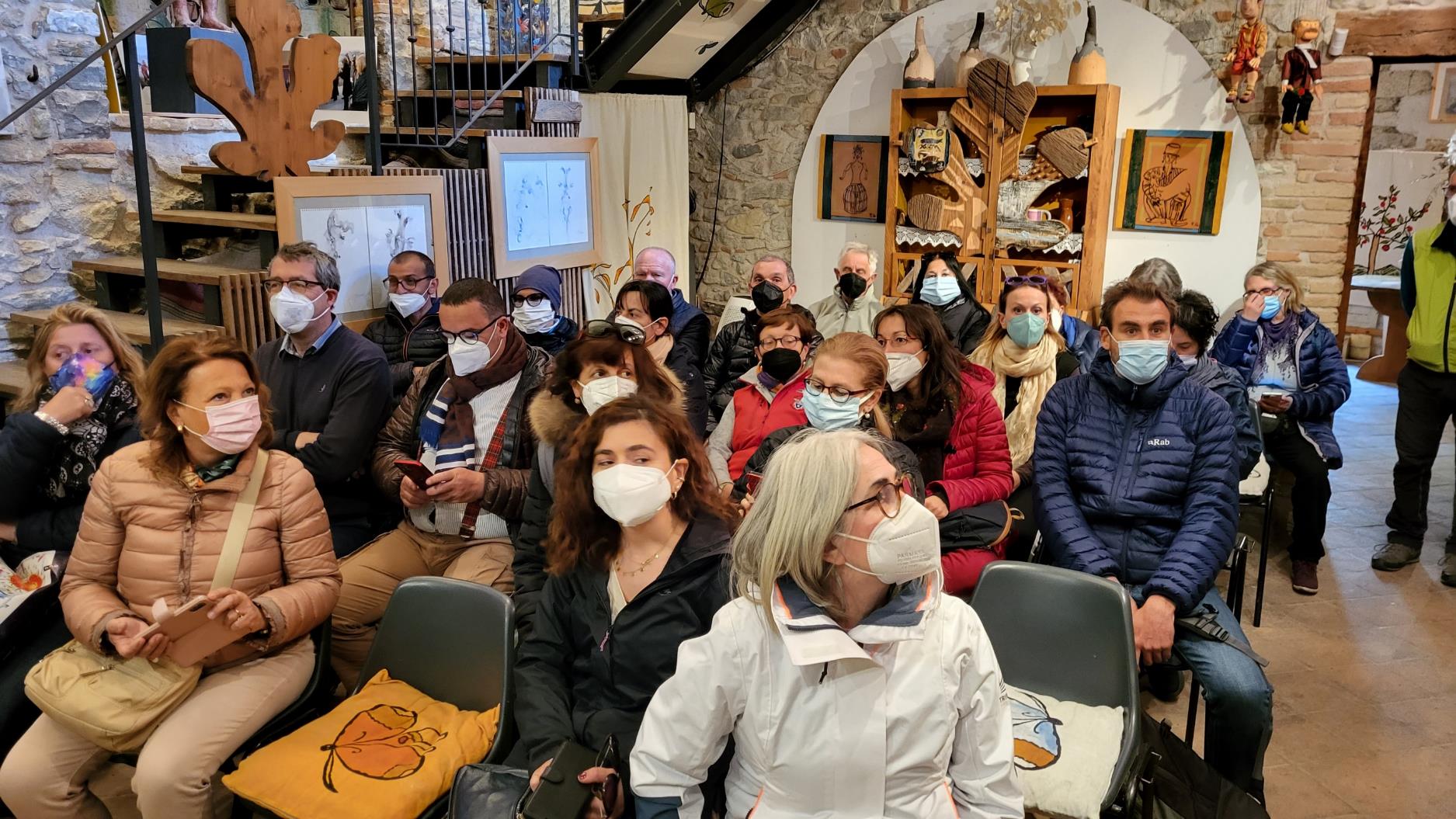 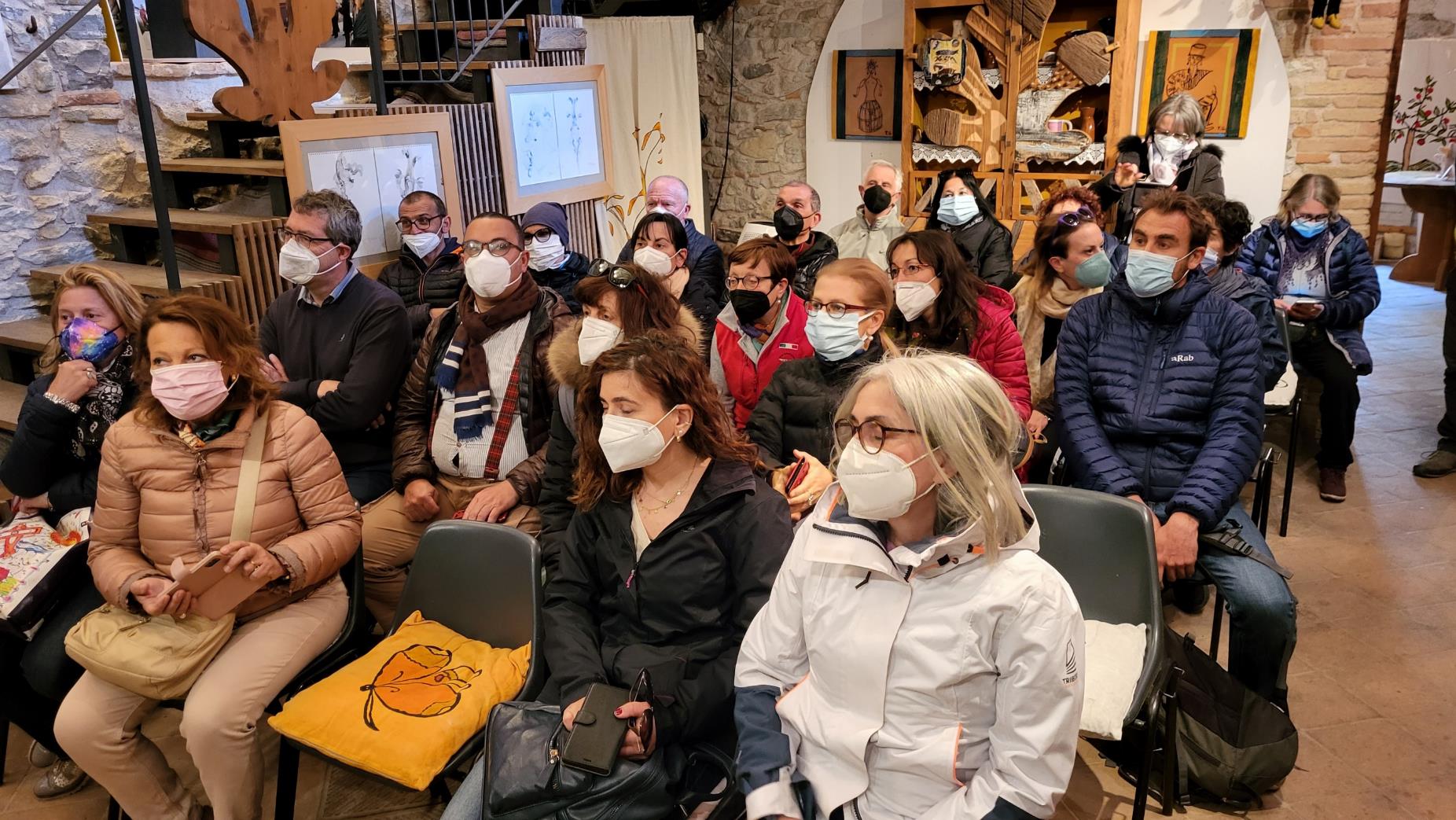 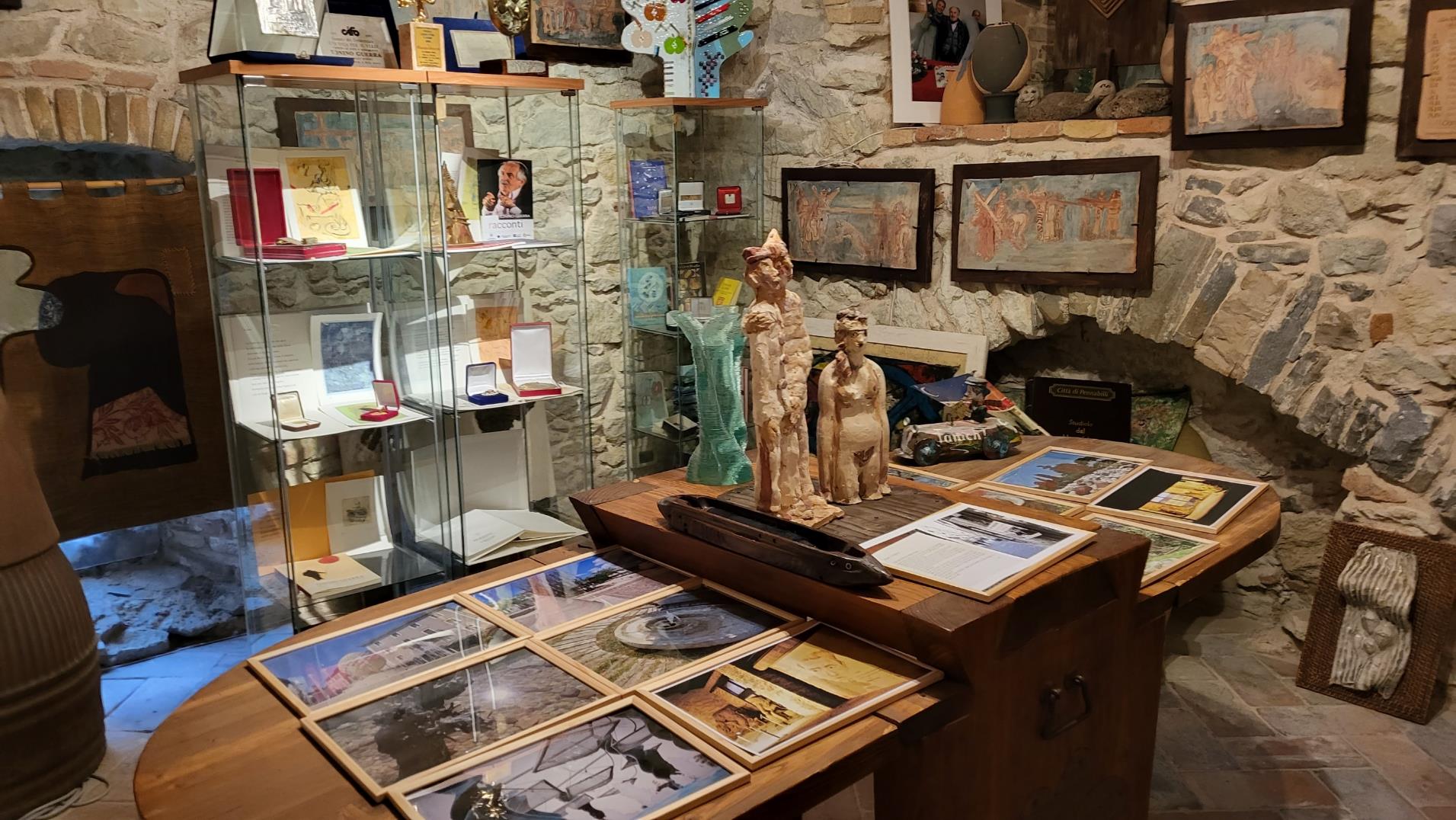 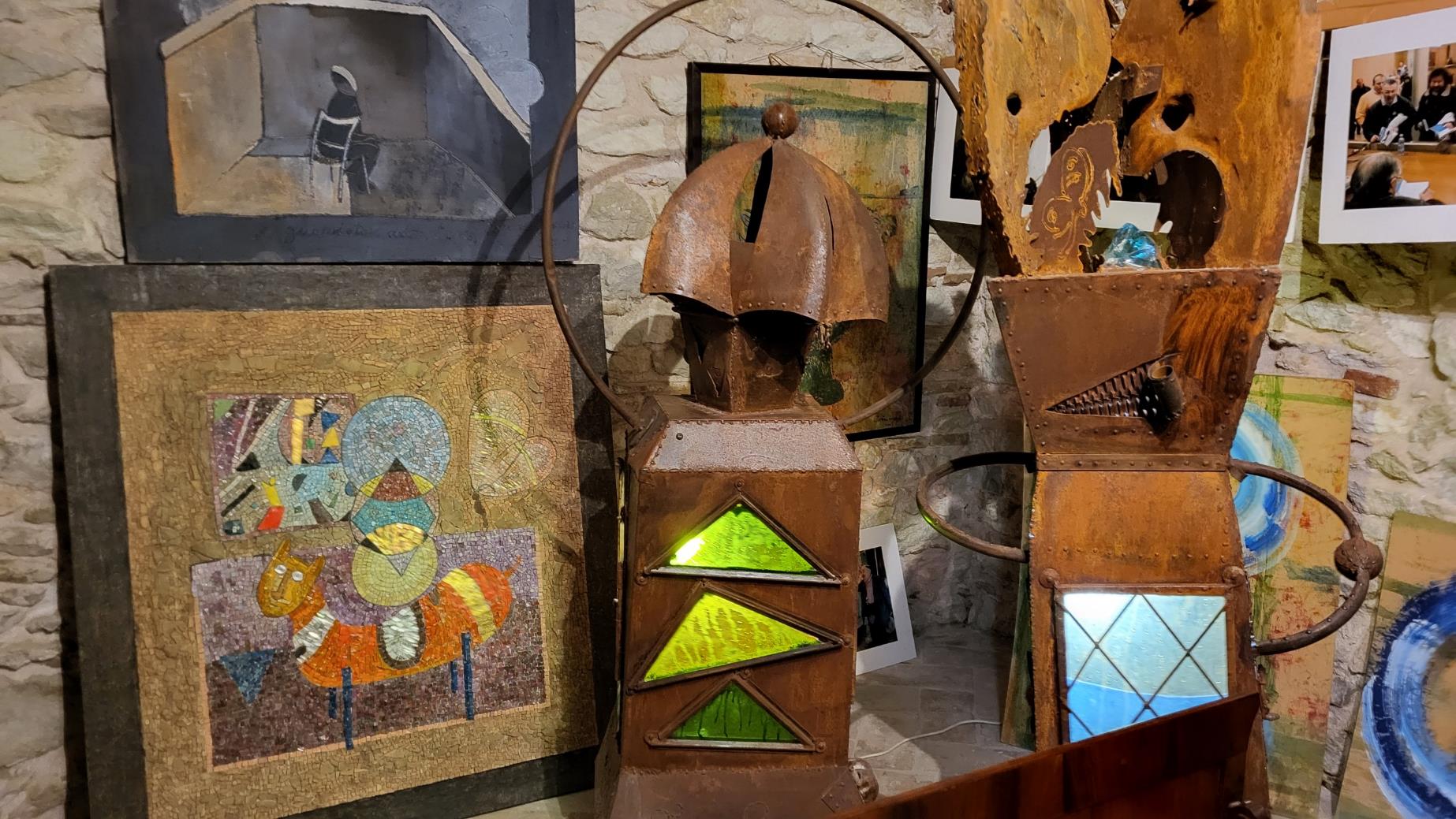 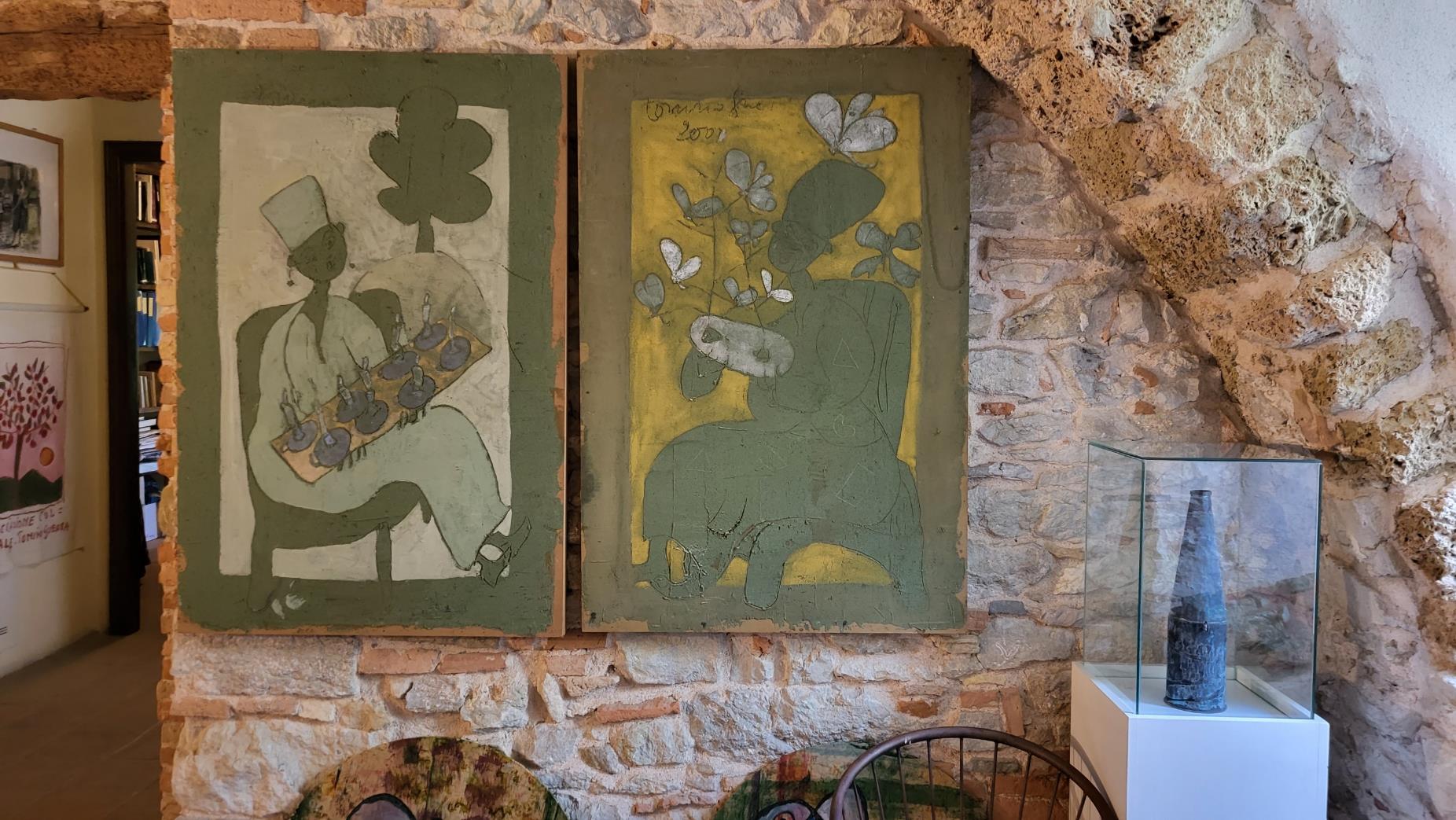 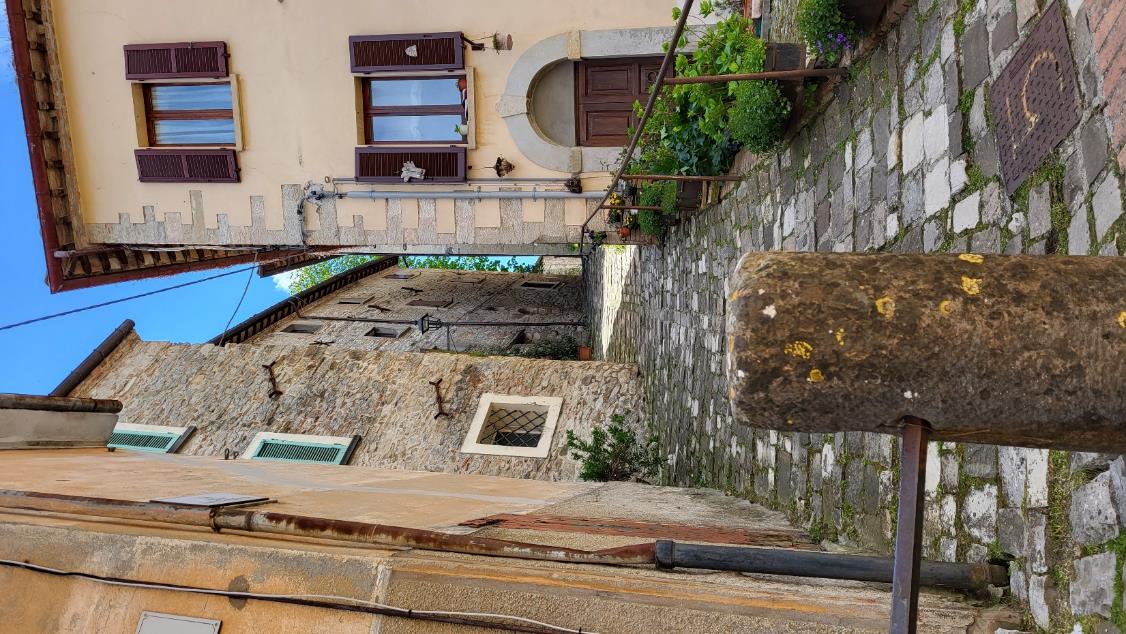 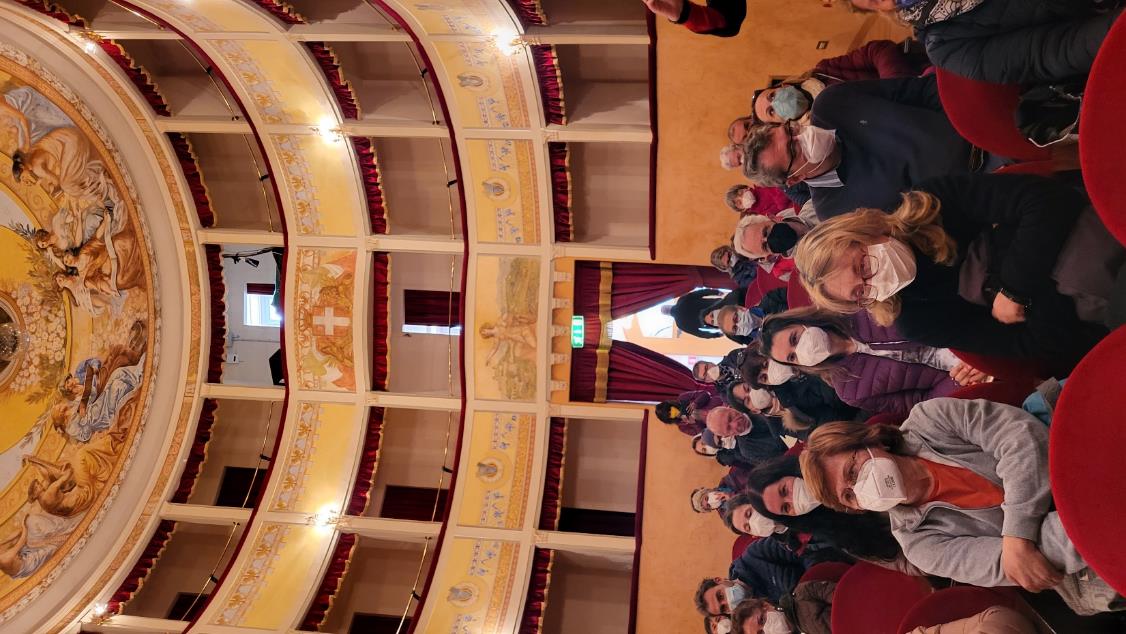 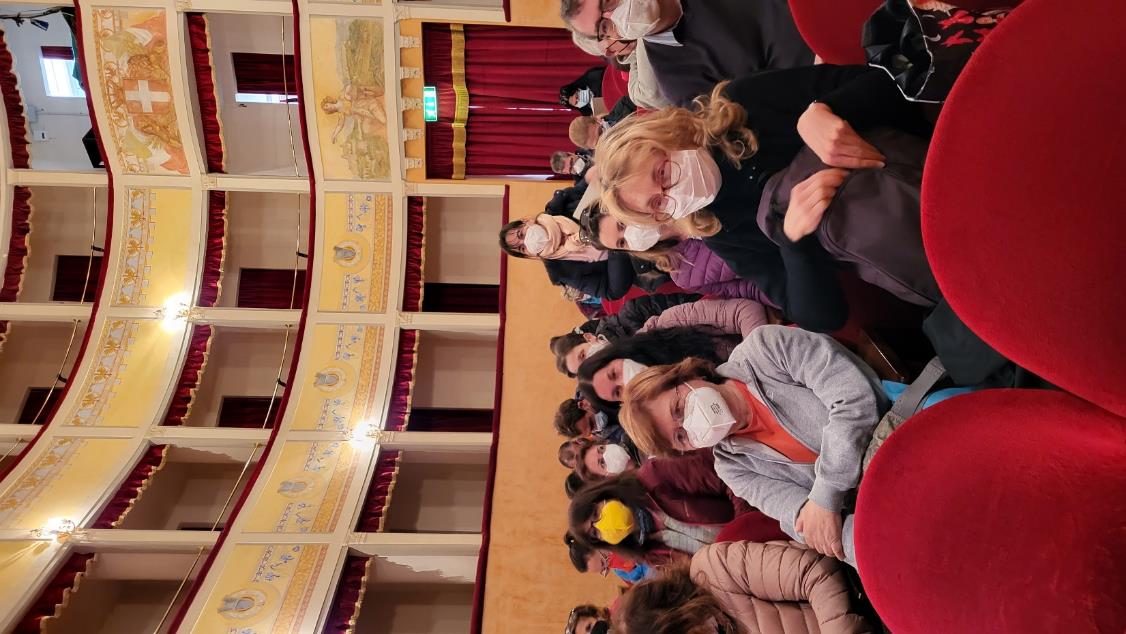 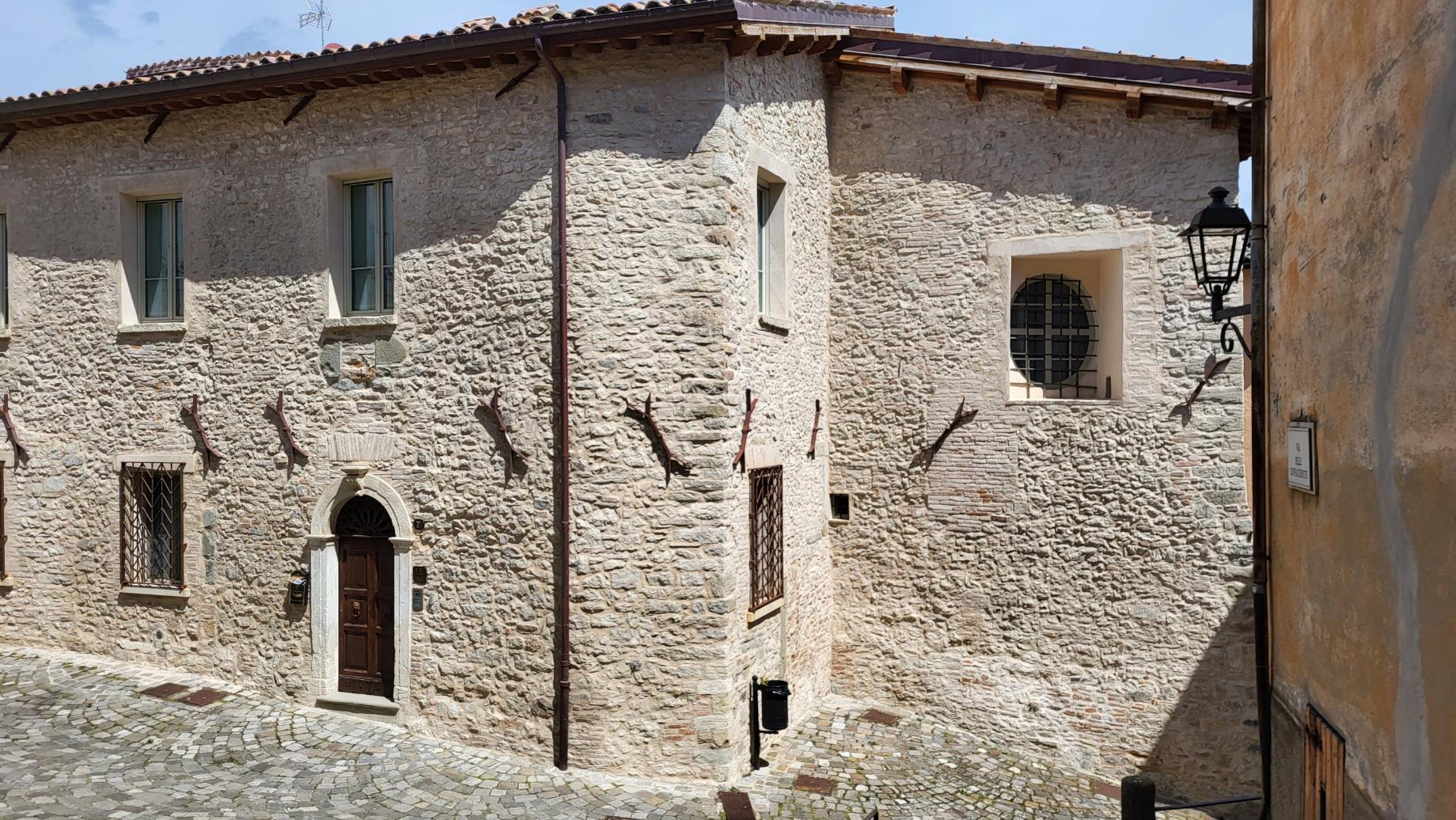 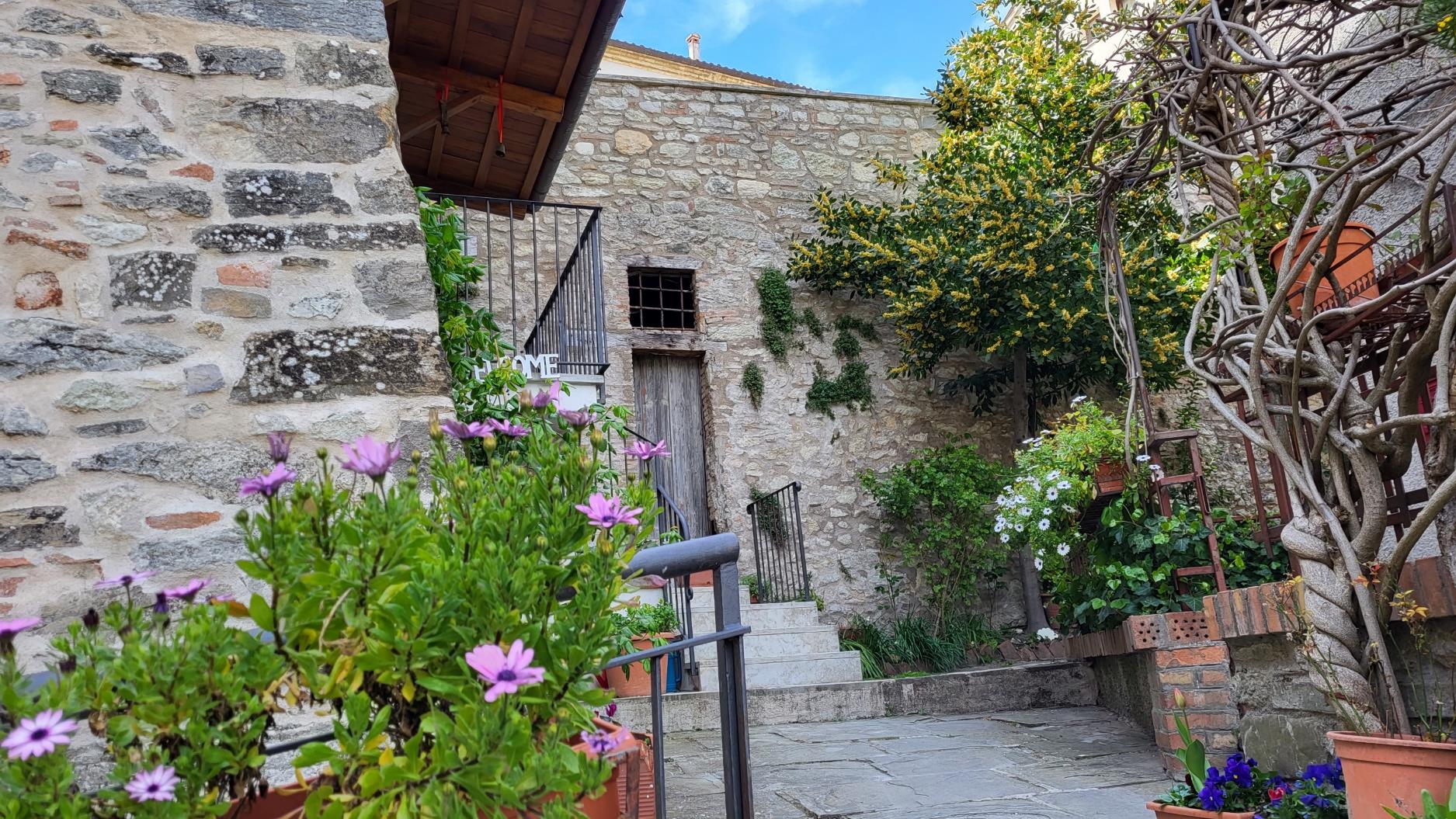